GUST
GUST
GUST
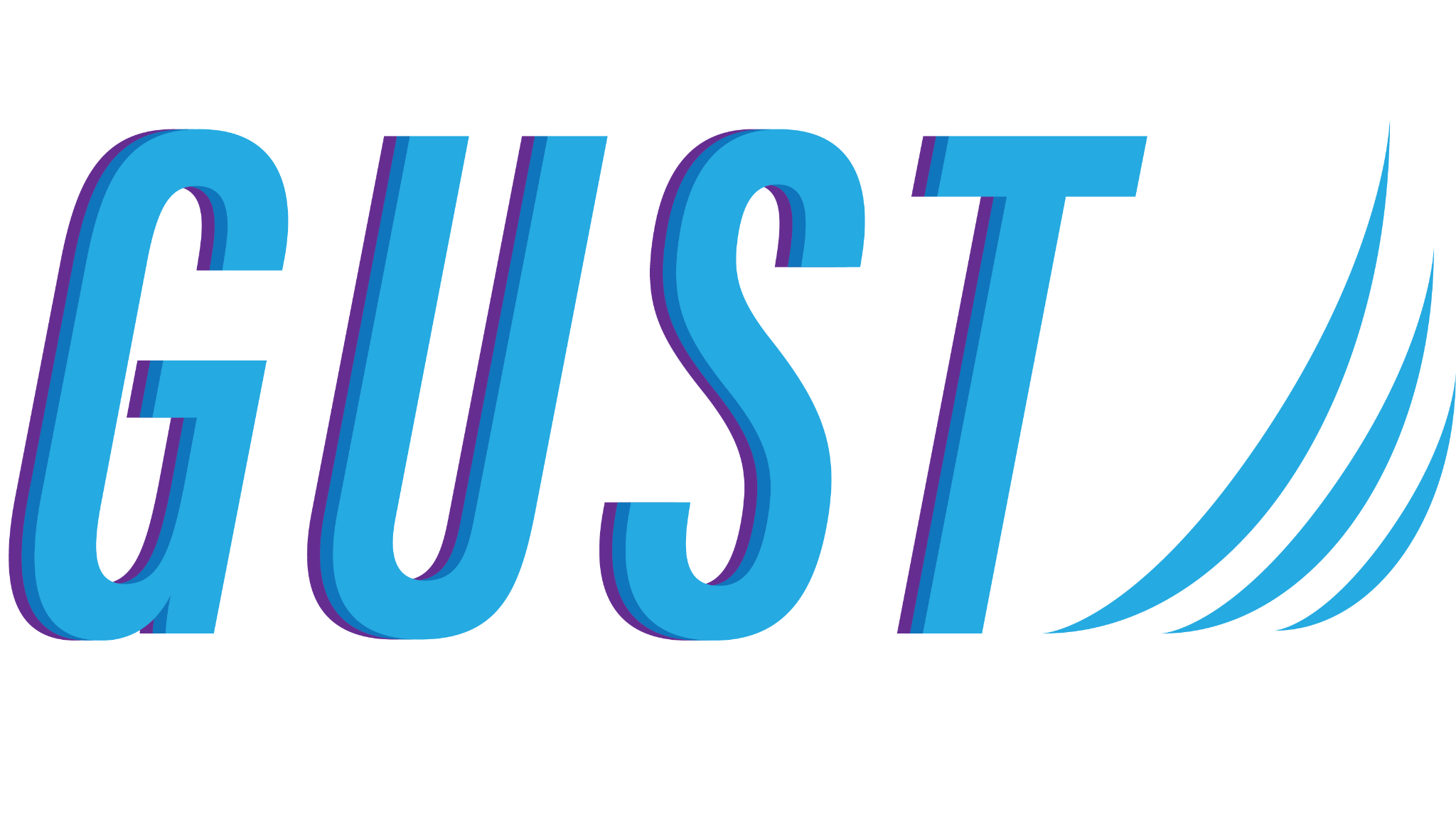 Faculty Advisor:
Professor Dennis Akos
Project Sponsors:
Professor Penina Axelrad, 
Steve Borenstein
Guided UAS Supplemented by Timing
Critical Design Review
Presenters: 
Adam Buencamino, Alex Kenyon, Anand Trehan, Chris Krebs, Eric Cervantes, Jake Miles-Colthup,
Additional Group Members: 
Billy Weigl, Luke Engelken, Nic Mayhan
[Speaker Notes: Anand]
Presentation Breakdown:
1
Project Overview
2
Design Solution
3
CPE’s
4
Design Requirements
5
Project Risks
6
Verification/Validation
7
Project Planning
2
[Speaker Notes: Anand]
Project Overview
Mission Statement:
The GUST team will work to modify existing autopilot software in order to implement a timing system which will enable UAVs to travel and transmit signals along a specified path in space and time
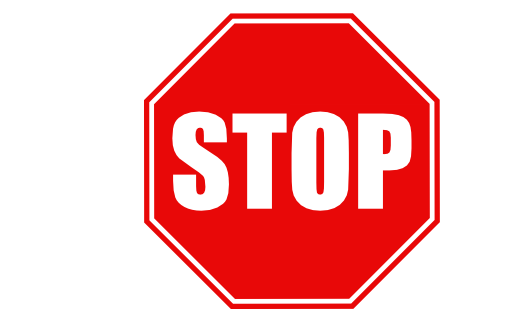 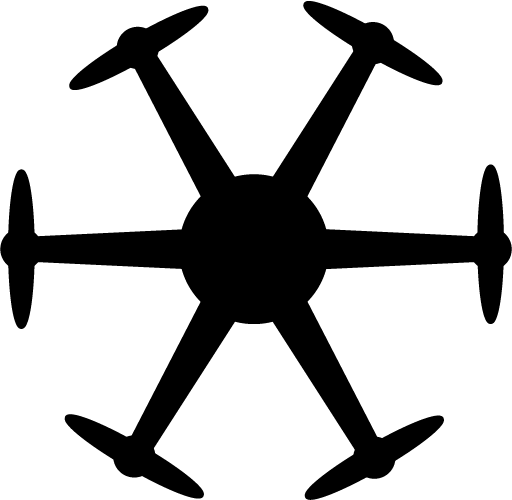 3
Project Overview
Design Solution
CPE’s
Design Reqs.
Project Risks
Verification& Validation
Project Planning
[Speaker Notes: Anand
In short, this is our mission: to fly a UAS along a defined path, guided by a modified autopilot system which incorporates the parameter of time.]
IRISS Methodology
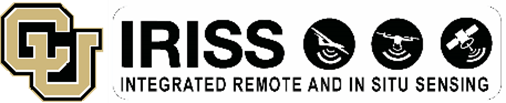 Discretize Waypoints
Convert LEO satellite track into XYZ waypoints

Incorporate Timing
Calculate required UAS velocities to reach desired time

Upload
Send commanded XYZ waypoints and velocities to drone without closed loop timing control

Mission Execution and Termination
Vehicle flies along commanded path and completes mission

Post Processing
Vehicle Performance is validated
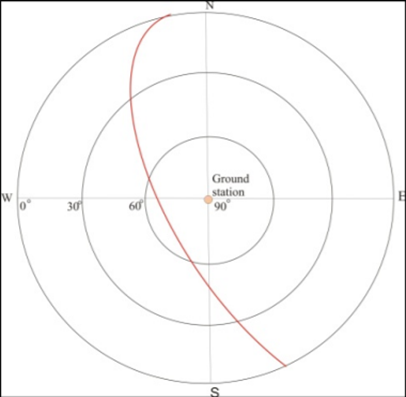 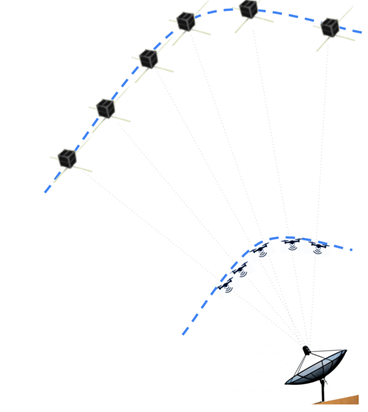 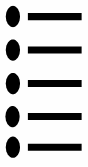 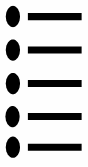 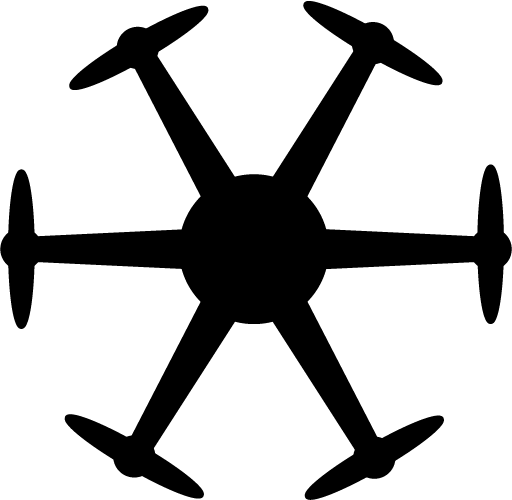 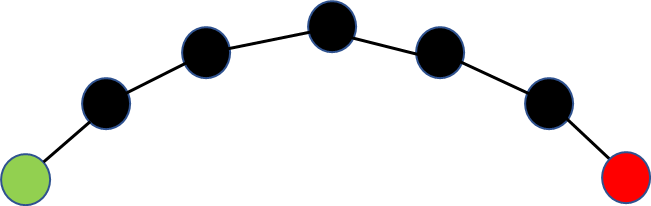 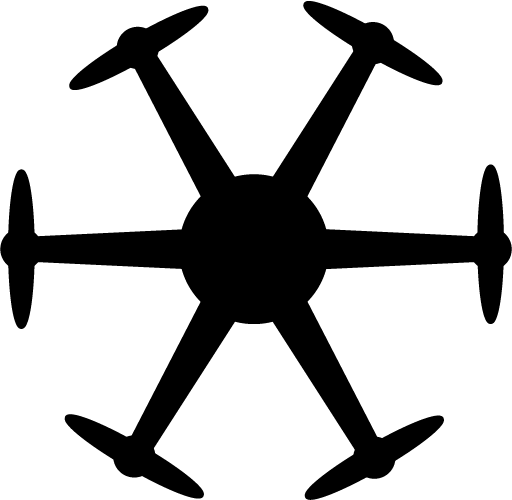 4
Project Overview
Design Solution
CPE’s
Design Reqs.
Project Risks
Verification& Validation
Project Planning
[Speaker Notes: explain test card - make a second mission CONOPS to replace this?
show error numbers
emphasize on how current methods have high errors, want to close the loop of timing to obtain greater levels of accuracy.
explain how smoothness is related to the discretatization of points given on an az-el plot at a 1-hz rate given the max distance allowed for flight]
IRISS Previous Work and Motivation
Errors from IRISS flight test:
GUST Mission Goals:
Incorporate timing in a closed loop control algorithm used in UAS autopilot
Novel solution to current UAS autopilot software
Take in any mission specified waypoints in XYZ and time
Reach waypoints within 1-second of desired time
Have navigation and post processed UAS positioning accuracy within 10cm
5
Project Overview
Design Solution
CPE’s
Design Reqs.
Project Risks
Verification& Validation
Project Planning
[Speaker Notes: Emphasis that our approach is novel, current drone autopilots don’t have closed loop timing in their control
Different from IRISS’s previous approach in which they had no timing feedback
IRISS’s emulated of a LEO skytrack was just a ONE-USE mission case
Our goal is to take in any specified waypoints, whether it is LEO emulated or any other path, and be able to reach waypoints within accuracy
To ensure our drone achieve’s this accuracy and for us to be able to accurately characterize our mission performance, we desire our navigation and post processing UAS position accuracy to be within 10 cm
Narriate that closed loop timing should produce less errors for the drone can make corrections to its velocity when it gets off course in time and position]
Concept of Operations (CONOPS)
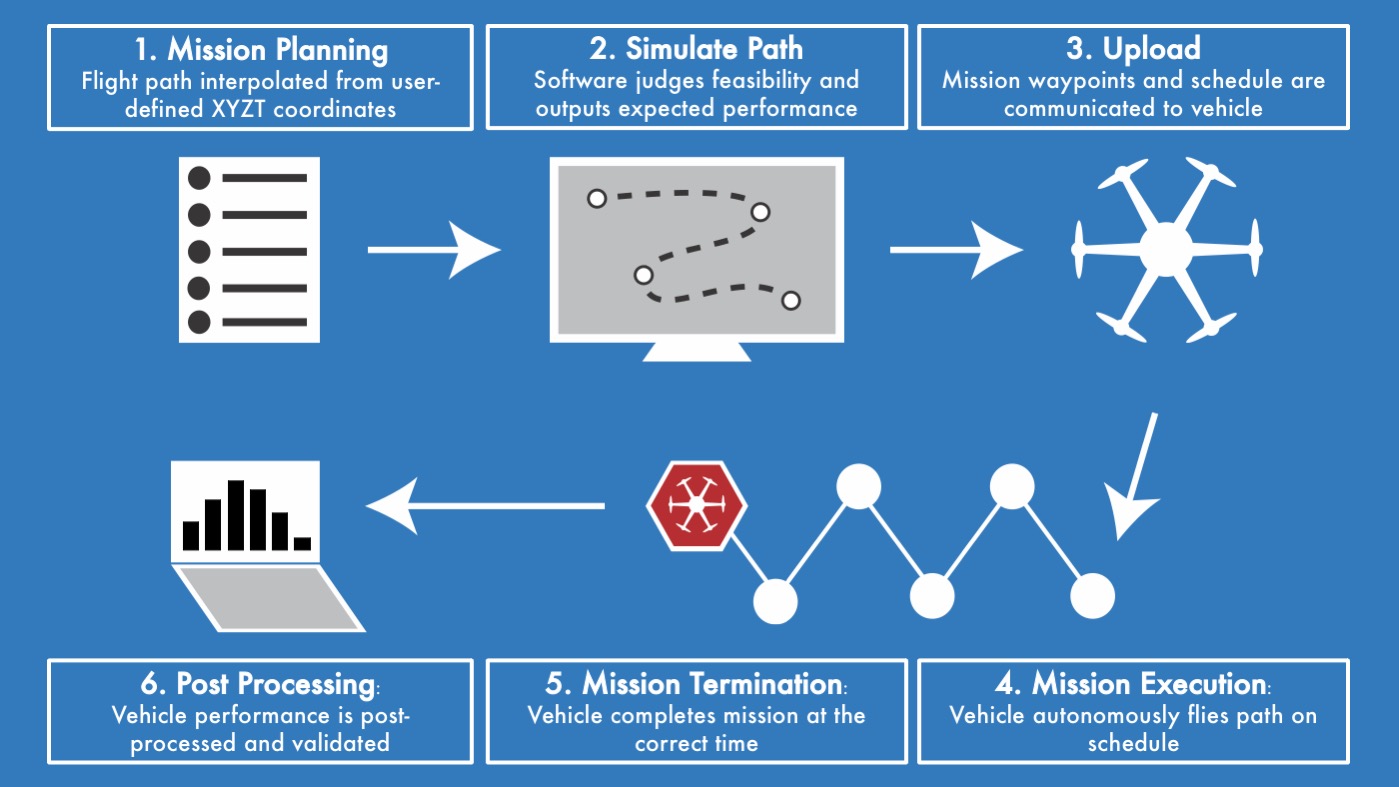 6
Project Overview
Design Solution
CPE’s
Design Reqs.
Project Risks
Verification& Validation
Project Planning
[Speaker Notes: Anand
Our projects first phase is in mission planning where in the user inputs XYZT coordinates, and a flight path is extrapolated 
Of course, we need to make sure our chosen vehicle is capable of reaching each waypoint at the predetermined times, so our simulations software will judge the feasibility of the path 
With feasibility confirmed, these waypoints, and crucially, the desired time to reach those waypoints, is communicated to the vehicle
Next, the vehicle flies along this path, and if successful, reaches each way point
and its destination, at the predetermined times
Finally, our ground truth system, which has tracked the location of the vehicle throughout, independently verifies the performance of our vehicle, essentially how well it followed the geographic path, and schedule]
Design Solution
7
[Speaker Notes: This is a top level description of the overall outcome of your design efforts. It should show what the 
whole system looks like, its key parameters (dimensions, mass, data rates, etc.), what the major 
elements or subsystems are, and most importantly, how it works. Include a functional block diagram. 
This provides the context and terminology for more detailed descriptions later in the presentation. 
Clear what all major elements of the design are, and how the design works at a top level (8-10 pts) 
Some elements are vaguely defined or poorly explained (say which) (6-8 pts) 
Key elements seem to be missing or were not explained (say which) (4-6 pts) 
Can’t tell what the whole design is or how it basically works (0-4 pts)

Include power budget, link budget, full airframe kit selection with mass budget here?]
System Functional Block Diagram
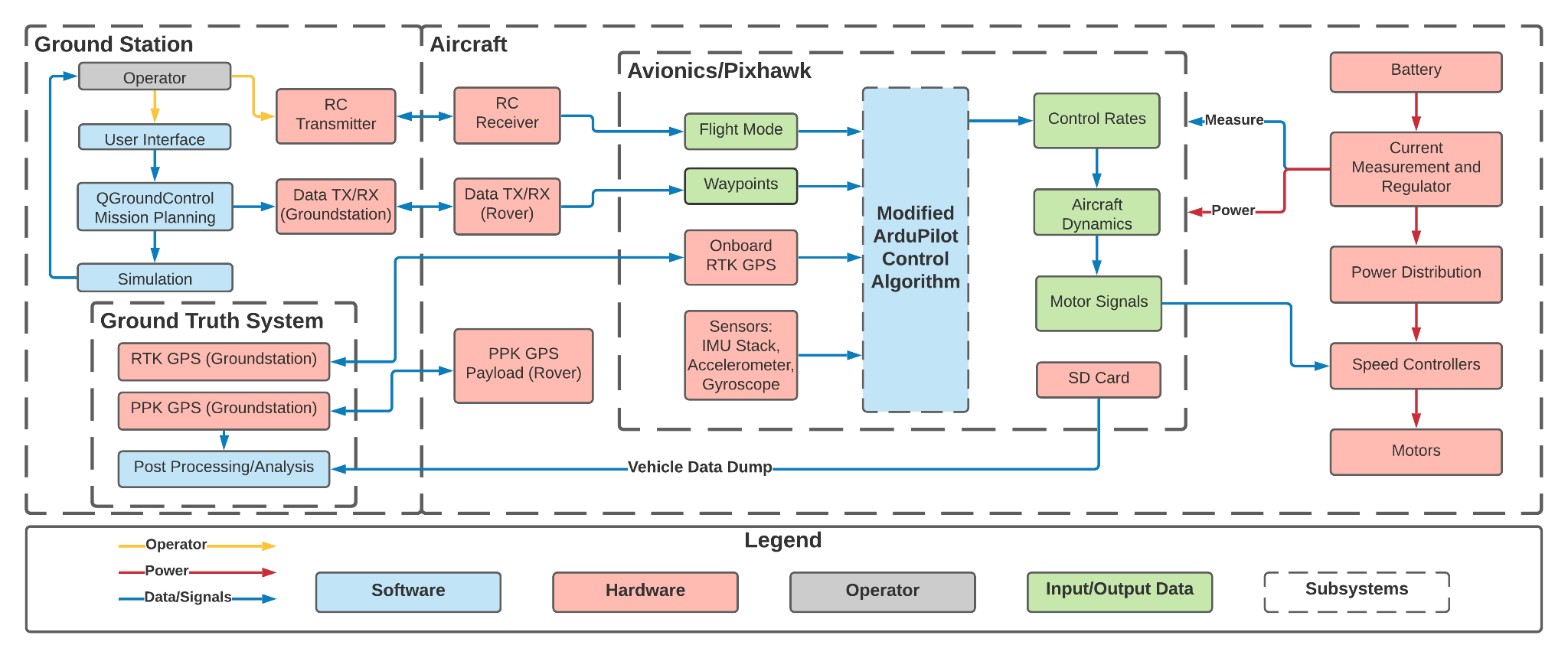 8
Project Overview
Design Solution
CPE’s
Design Reqs.
Project Risks
Verification& Validation
Project Planning
[Speaker Notes: Jake]
Aircraft/Avionics Functional Block Diagram
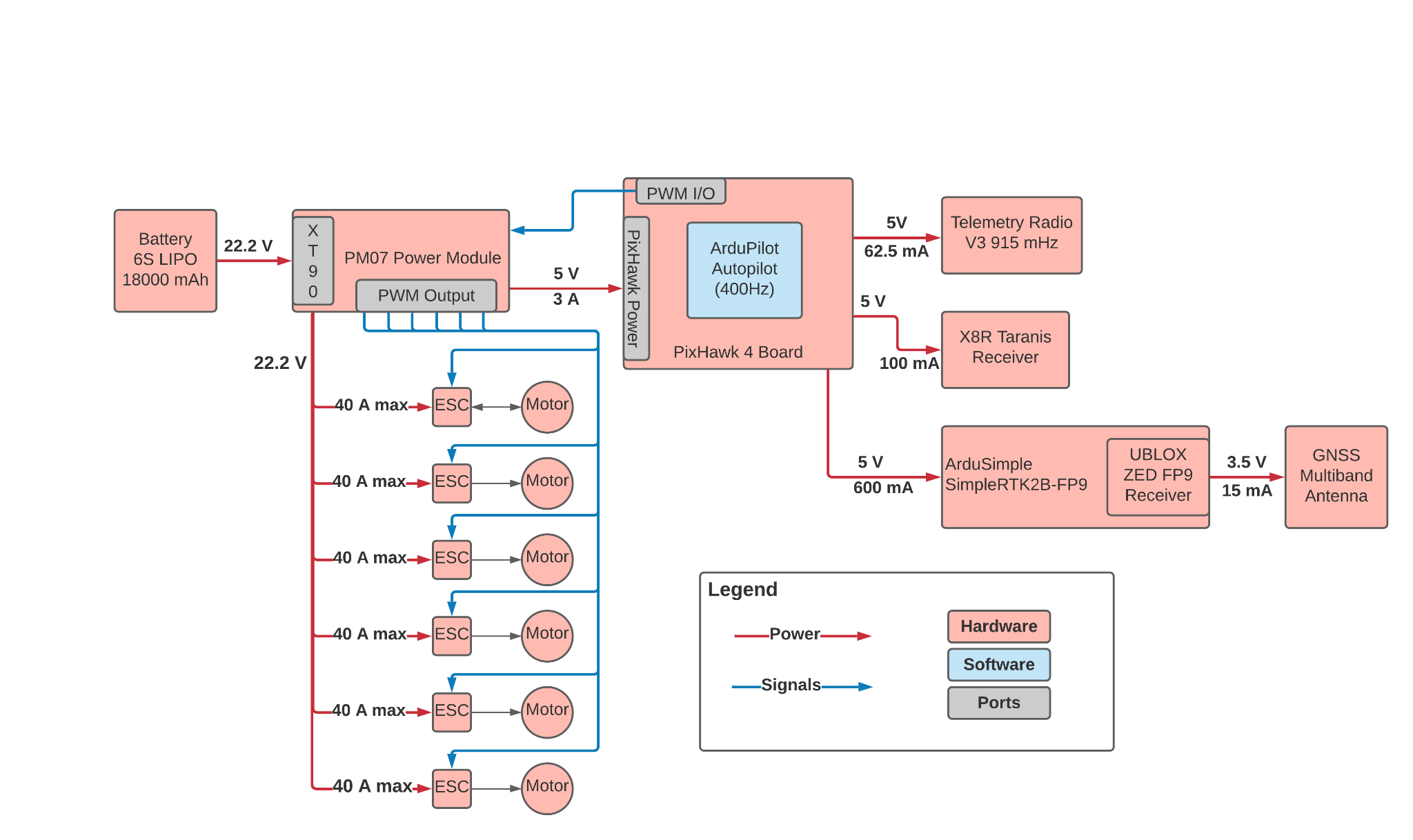 9
Project Overview
Design Solution
CPE’s
Design Reqs.
Project Risks
Verification& Validation
Project Planning
[Speaker Notes: Jake]
Payload Functional Block Diagram
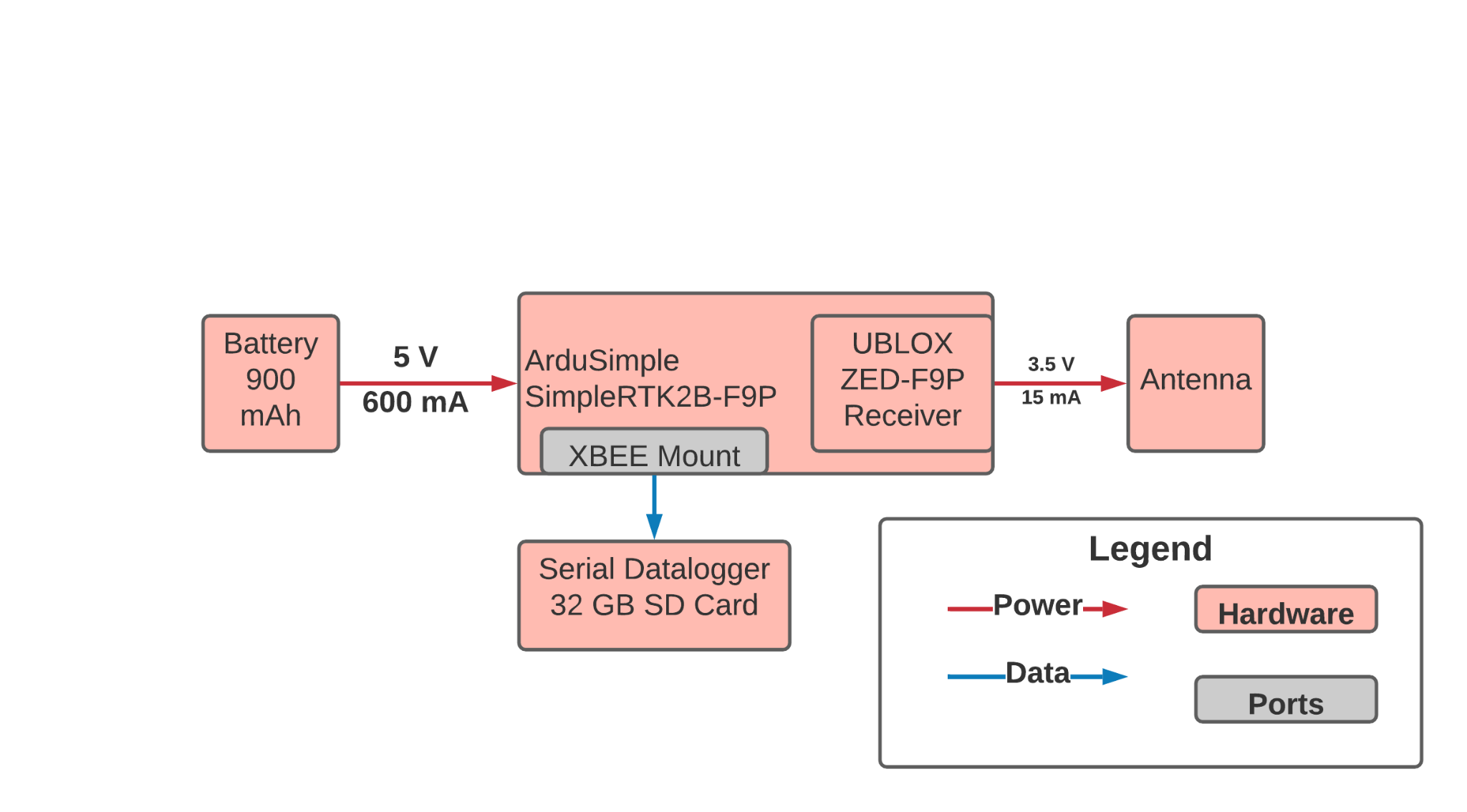 10
Project Overview
Design Solution
CPE’s
Design Reqs.
Project Risks
Verification& Validation
Project Planning
[Speaker Notes: Jake]
Hardware: UAS Onboard Components
Tarot 810 Sport Airframe
Ardusimple simpleRTK GPS module
u-blox GNSS antenna 
Tarot 4114 320kV Brushless Motor
mRo SiK Telemetry Radio V2
FrSky X8R remote control receiver
Pixhawk 4 PM07 Power Module
Tattu 18,000mAh 6S Lipo Battery
Pixhawk 4 Flight Controller
Ground Truth System GPS Module
FrSky Taranis X9D Transmitter & X8R Receiver
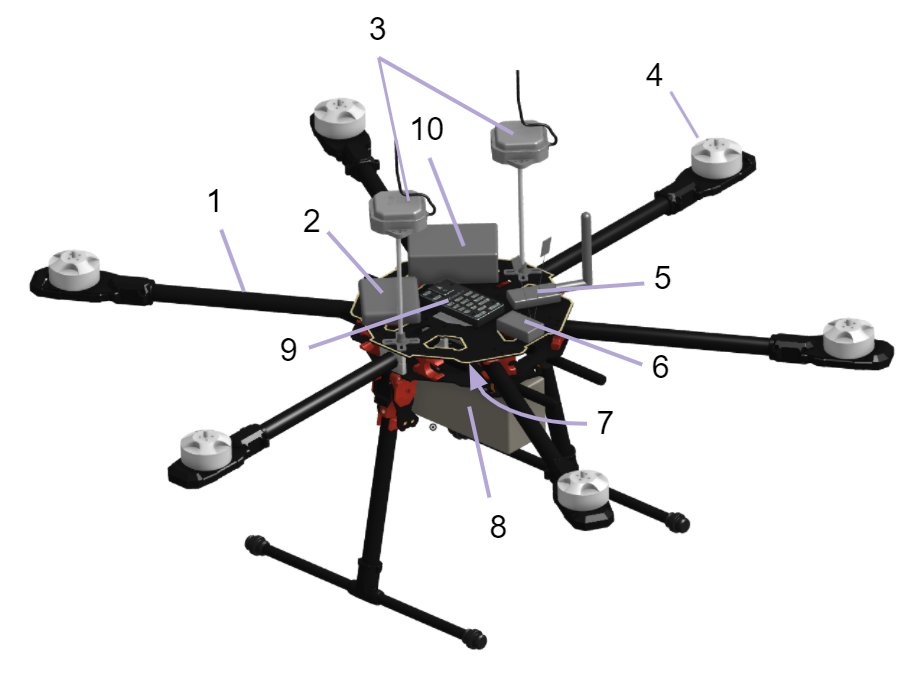 11
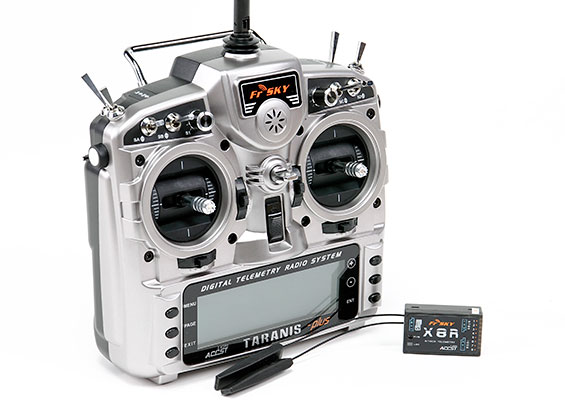 11
Project Overview
Design Solution
CPE’s
Design Reqs.
Project Risks
Verification& Validation
Project Planning
[Speaker Notes: Maybe bring to top of design solution…?
Dimensions?

CAD model of Drone as main visual on left

Narration
Hexcopter unmanned aircraft system (UAS) was chosen.
Highlight general component layout
	Lifting power distributed over six Arms 
Each arm contains its own brushless motor & motor driver to swing the propellers providing lift force and control.
Main body if the UAS Contains all other equipment  
Top Plate;  Autopilot, Ground Station Telemetry Radio, RC receiver, GPS antennas for both ground truth and vehicle positioning
Center Plate; Power distribution & current monitoring.
Lower Rails;
	Battery Pack
	Ground truth payload
	RTK GPS Board]
Hardware: UAS 3D View
Side View:
Top View:
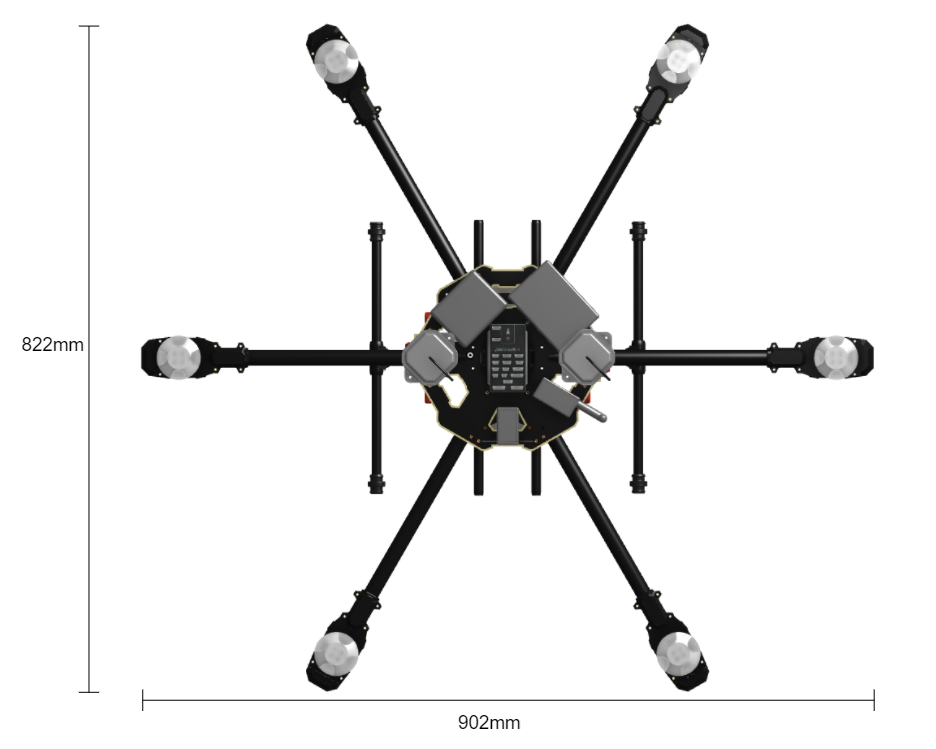 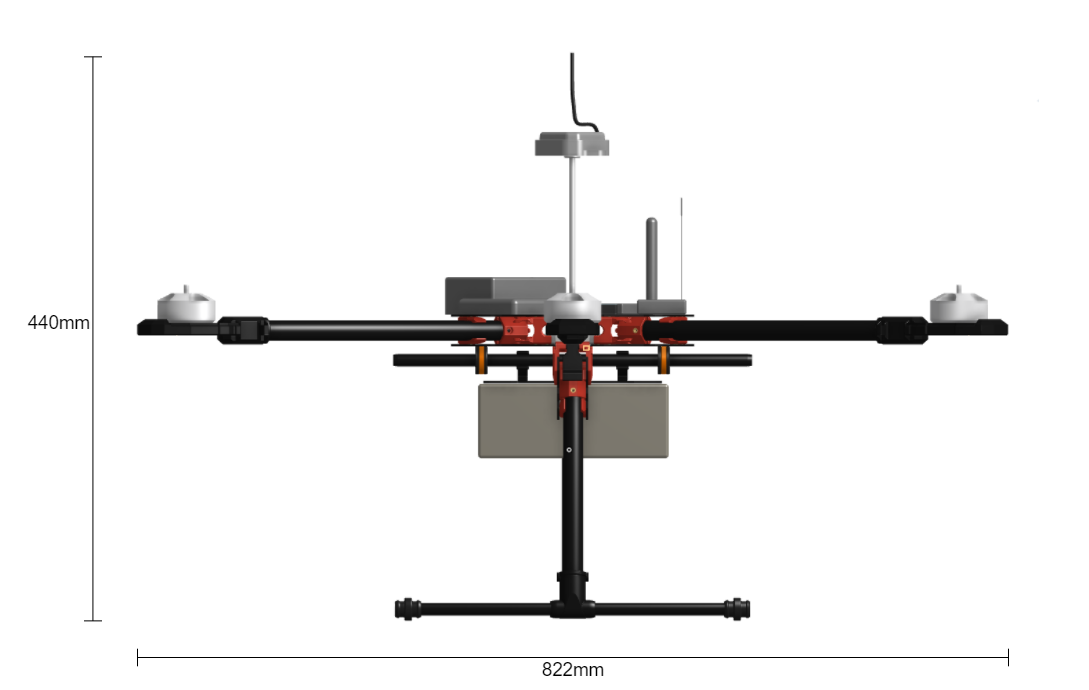 12
Project Overview
Design Solution
CPE’s
Design Reqs.
Project Risks
Verification& Validation
Project Planning
[Speaker Notes: Maybe bring to top of design solution…?
Dimensions?

CAD model of Drone as main visual on left

Narration
Hexcopter unmanned aircraft system (UAS) was chosen.
Highlight general component layout
	Lifting power distributed over six Arms 
Each arm contains its own brushless motor & motor driver to swing the propellers providing lift force and control.
Main body if the UAS Contains all other equipment  
Top Plate;  Autopilot, Ground Station Telemetry Radio, RC receiver, GPS antennas for both ground truth and vehicle positioning
Center Plate; Power distribution & current monitoring.
Lower Rails;
	Battery Pack
	Ground truth payload
	RTK GPS Board]
Software
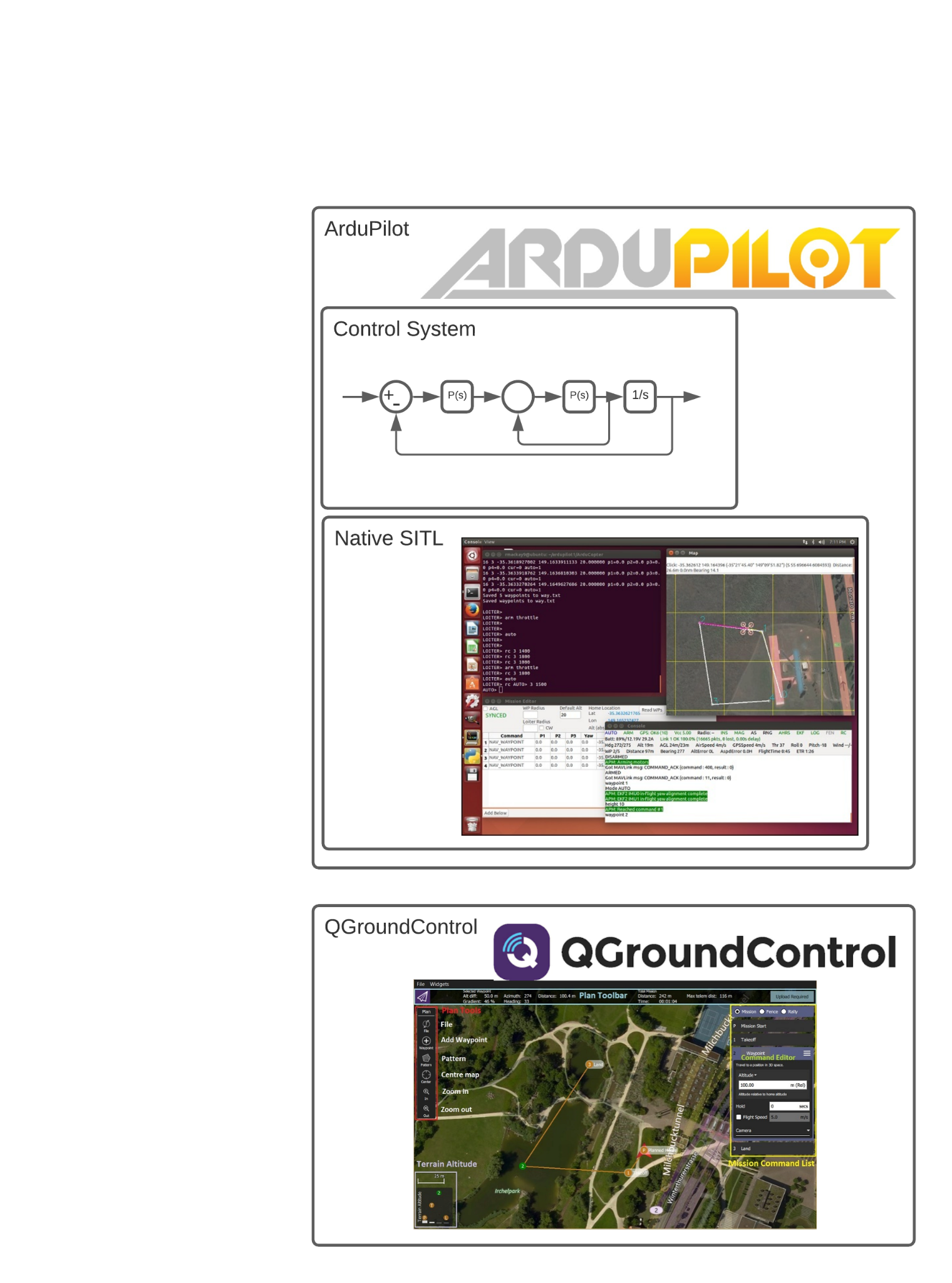 13
Project Overview
Design Solution
CPE’s
Design Reqs.
Project Risks
Verification& Validation
Project Planning
Payload: Ground Truth System
Dimensions: 6.7 x 9.6 x 3.6cm
Components:
Ardusimple simpleRTK2B GPS receiver 
4.8V, 900mAh NiMH battery pack
3d printed plastic housing
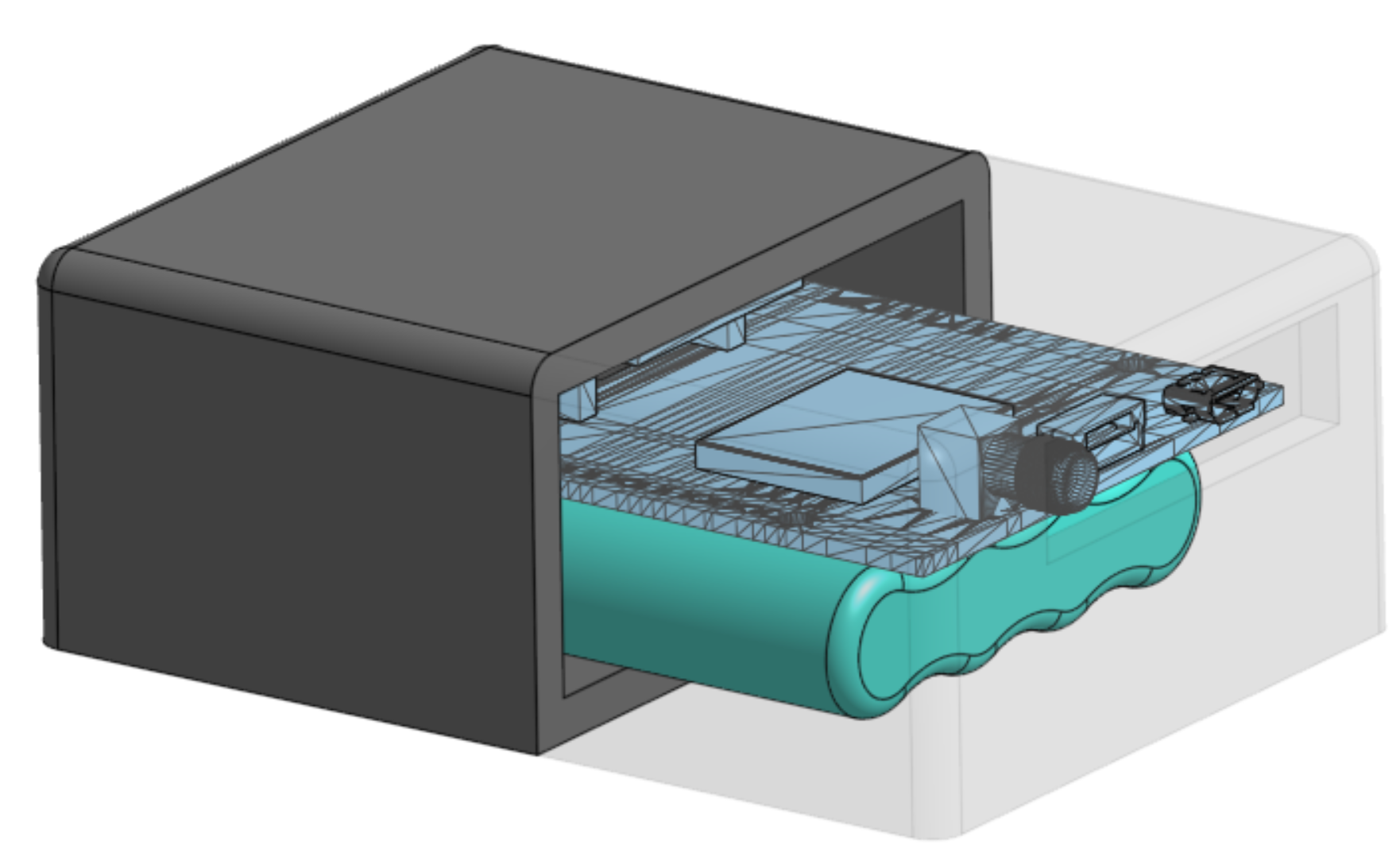 14
Project Overview
Design Solution
CPE’s
Design Reqs.
Project Risks
Verification& Validation
Project Planning
[Speaker Notes: Instead of cad model, we could show plastic case bought from ardusimple, problem is there’s no dimensions and it doesn’t look like we could fit the batter inside. Might be worth it to list expected battery life also]
CPE’s and FR’s
15
Critical Project Elements
16
Project Overview
Design Solution
CPE’s
Design Reqs.
Project Risks
Verification& Validation
Project Planning
[Speaker Notes: E3 might need to be expanded to include flight performance 

Anand
In order to properly define feasibility for our project, we turn to the Critical Project Elements outlined in this table. They are:
guidance
control
airframe
Simulation
GTS
Operations and testing
We have highlighted two especially critical, critical project elements 
The control system that will really comprise the majority of our work, essentially augmenting an autopilot software to incorporate the parameter of time 
Secondly, the airframe selection must be fully capable of demonstrating the capacity of our software]
Functional Requirements
17
Project Overview
Design Solution
CPE’s
Design Reqs.
Project Risks
Verification& Validation
Project Planning
[Speaker Notes: Anand
These are our functional requirements. In summary, they address:
The vehicle has to get to its destination when we want it
Our control algorithm will be built off an existing autopilot software
The user must be able to input XYZT coordinates of their choice
The simulation software must be able to determine feasibility 
The vehicle must be competent 
The GTS must have an accurate account of the vehicles path]
Design Requirements
18
Design Requirement Breakdown:
A
Mission Planner
B
Simulation
Simulation
C
Control Algorithm
D
Airframe/Operations and Testing
E
Ground Truth
19
[Speaker Notes: Anand]
Mission Planner (E1,FR4)
Design Requirements
20
C
A
B
D
E
Project Overview
Design Solution
CPE’s
Project Risks
Verification& Validation
Project Planning
Mission Planner (E1,FR4)
DR4.1: Mission planning software shall be capable of accepting XYZT waypoints
DR4.2: Mission planning software shall be able to output XYZT waypoints to autopilot
Selected mission planning software: QGroundControl (QGC)
Responsible for accepting input waypoint flight path and collecting flight data
QGC accepts a list of waypoints and corresponding parameters with an input .waypoints file
One parameter will be modified to “Time”
Parameters will be flashed to the modified Ardupilot (autopilot) code via MAVLINK protocol
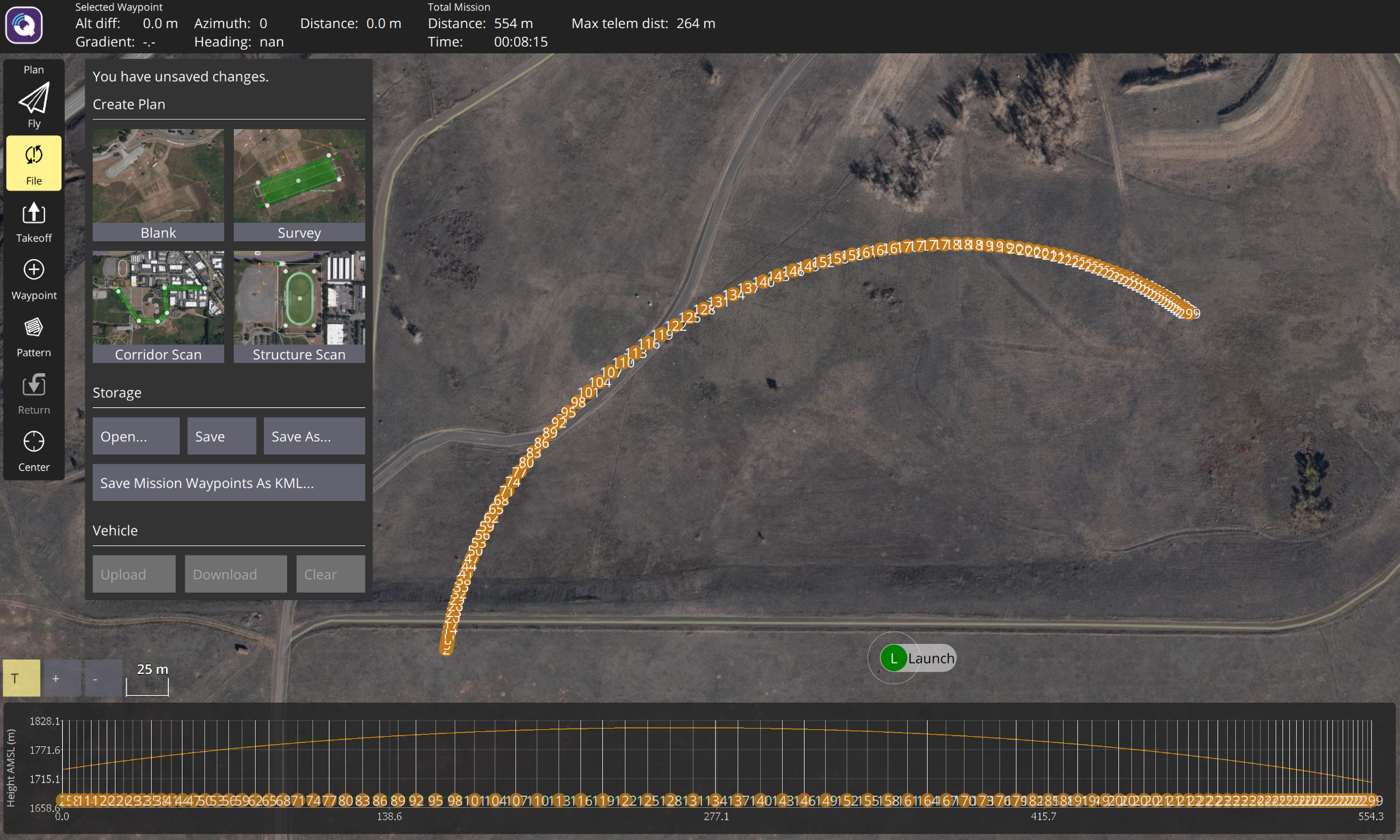 Design Requirements
21
C
A
B
D
E
Project Overview
Design Solution
CPE’s
Project Risks
Verification& Validation
Project Planning
[Speaker Notes: Speaker Notes:
In order to meet design requirements 4.1 and 4.2, mission planner will be modified to 
*edit this]
Mission Planner (E1,FR4)
Design Requirements
22
C
A
B
D
E
Project Overview
Design Solution
CPE’s
Project Risks
Verification& Validation
Project Planning
Simulation (E4,FR5)
Design Requirements
23
C
A
B
D
E
Project Overview
Design Solution
CPE’s
Project Risks
Verification& Validation
Project Planning
Simulation (E4, FR5)
DR5.2 Simulation system shall be capable of modeling forces that act on UAS during flight 
DR5.4 Simulation must be capable of exporting data
Native SITL simulation paired with QGC and Ardupilot will be used to verify code and path 
Simulation has been run with preliminary flight tests
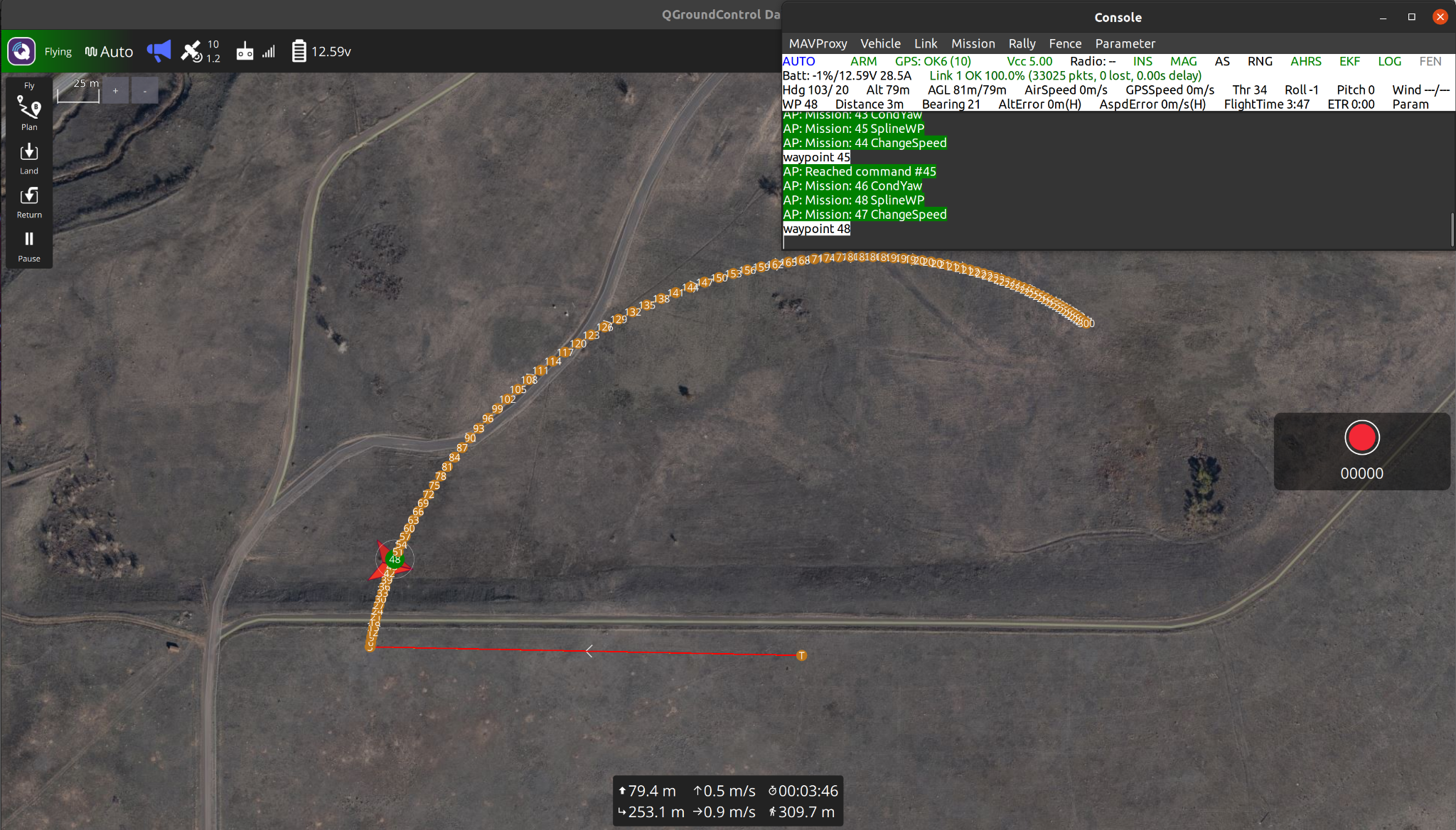 Design Requirements
24
C
A
B
D
E
Project Overview
Design Solution
CPE’s
Project Risks
Verification& Validation
Project Planning
[Speaker Notes: Adam
The copter has been able to connect with our intended ground control station which is QGroundControl
Multiple custom missions have been inputted as well as the LEO path that was performed the past summer
Then using the current version of our autopilot built, the mission was able to be executed and completed through the software in the loop simulation]
Simulation (E4, FR5)
DR5.2 Simulation system shall be capable of modeling forces that act on UAS during flight 
DR5.4 Simulation must be capable of exporting data
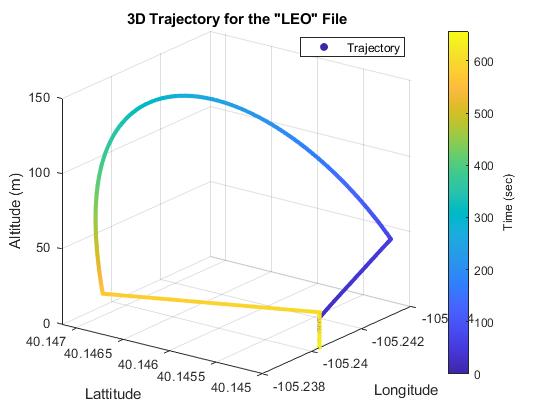 Process
Create flight path in MATLAB 
Import flight path to QGC
Upload flight path to virtual drone 
Fly simulated mission 
Export data to MATLAB and analyze
Design Requirements
25
C
A
B
D
E
Project Overview
Design Solution
CPE’s
Project Risks
Verification& Validation
Project Planning
[Speaker Notes: Adam
Given locations of waypoint, MATLAB was able to create the correctly formatted waypoint file
The software in the loop was then booted up separately, creating the virtual drone that is intended to fly the trajectory
QGroundControl then takes in the waypoint file that we have created 
The virtual drone is put into the designated “AUTO MODE” which autonomously executes the desired mission
Once the drone has completed the trajectory and has landed the information of the flight is exported as a binary file
The binary file is then converted into a matlab file to further analyze the performance of drone (Such as when the drone arrived at a waypoint) and the onboard sensors]
Simulation (E4,FR5)
Design Requirements
26
C
A
B
D
E
Project Overview
Design Solution
CPE’s
Project Risks
Verification& Validation
Project Planning
Control Algorithm (E2,FR1,FR2,FR4)
Design Requirements
27
C
A
B
D
E
Project Overview
Design Solution
CPE’s
Project Risks
Verification& Validation
Project Planning
Control Algorithm: Simulink Model
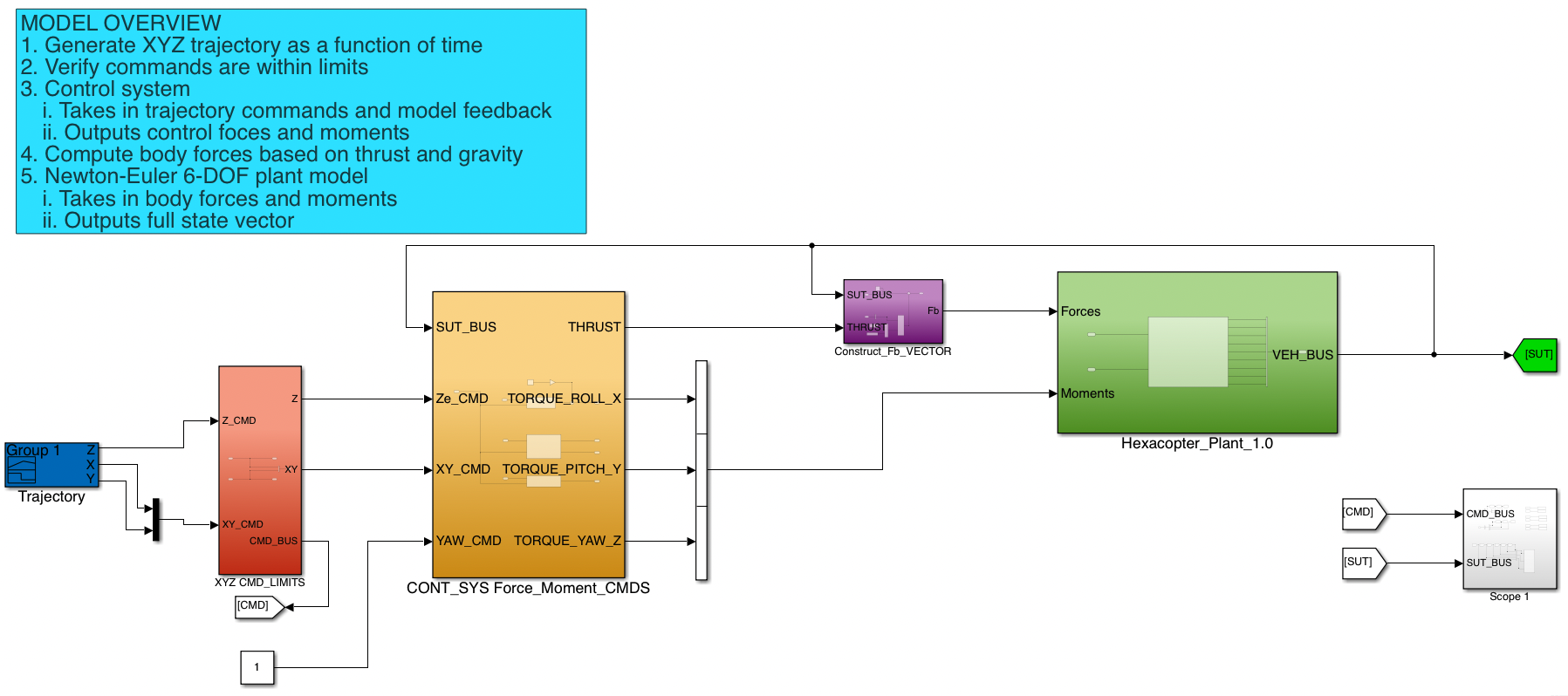 Design Requirements
28
C
A
B
D
E
Project Overview
Design Solution
CPE’s
Project Risks
Verification& Validation
Project Planning
Control Algorithm: Linear Controller
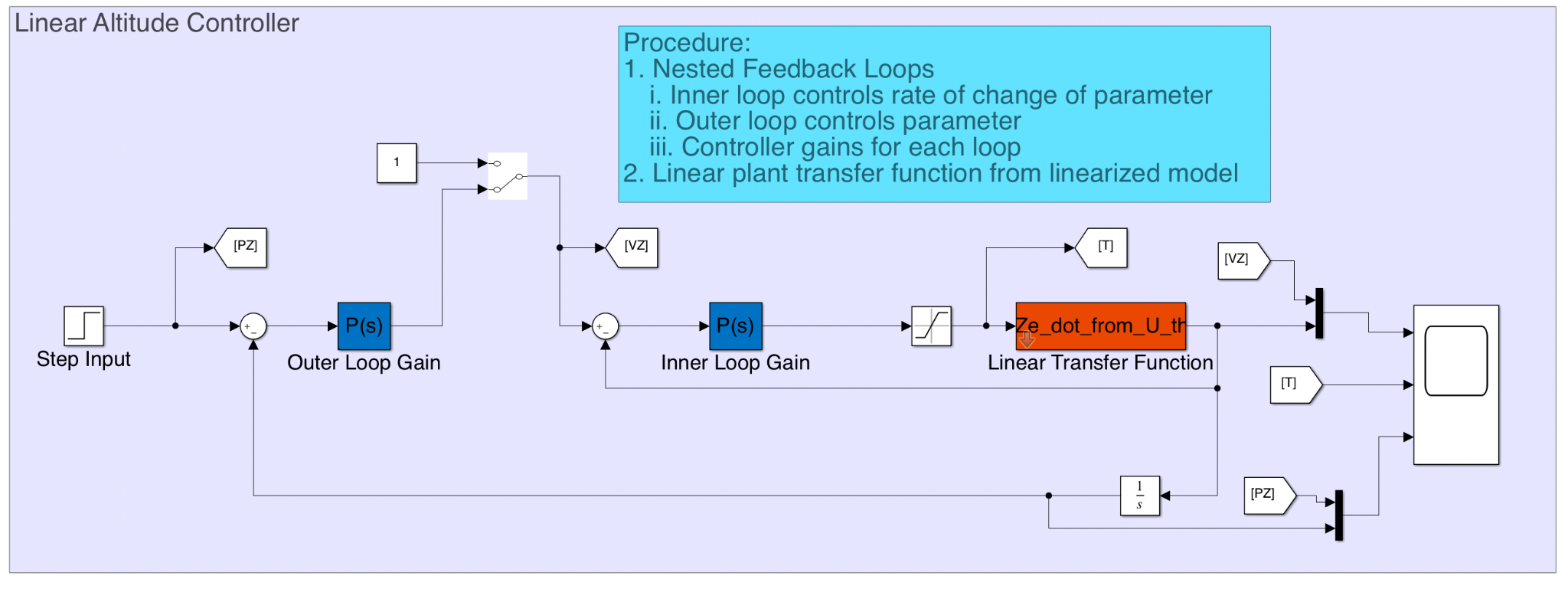 Design Requirements
29
C
A
B
D
E
Project Overview
Design Solution
CPE’s
Project Risks
Verification& Validation
Project Planning
Control Algorithm: Simulation Results
Commanded Trajectory: Yellow
Actual Trajectory: Blue
Discussion:
Simplified Model (Outside effects, motors, proportional control)
Very good trajectory tracking
Error Analysis:
RMS position error
X: 1.1 m
Y: 0.8 m
Z: 0.1 m
Cross-correlation lag time error
X: 1.1215 s
Y: 1.1215 s
Z: 0.7477 s
Addition of full PID control and gain tuning for further improvement
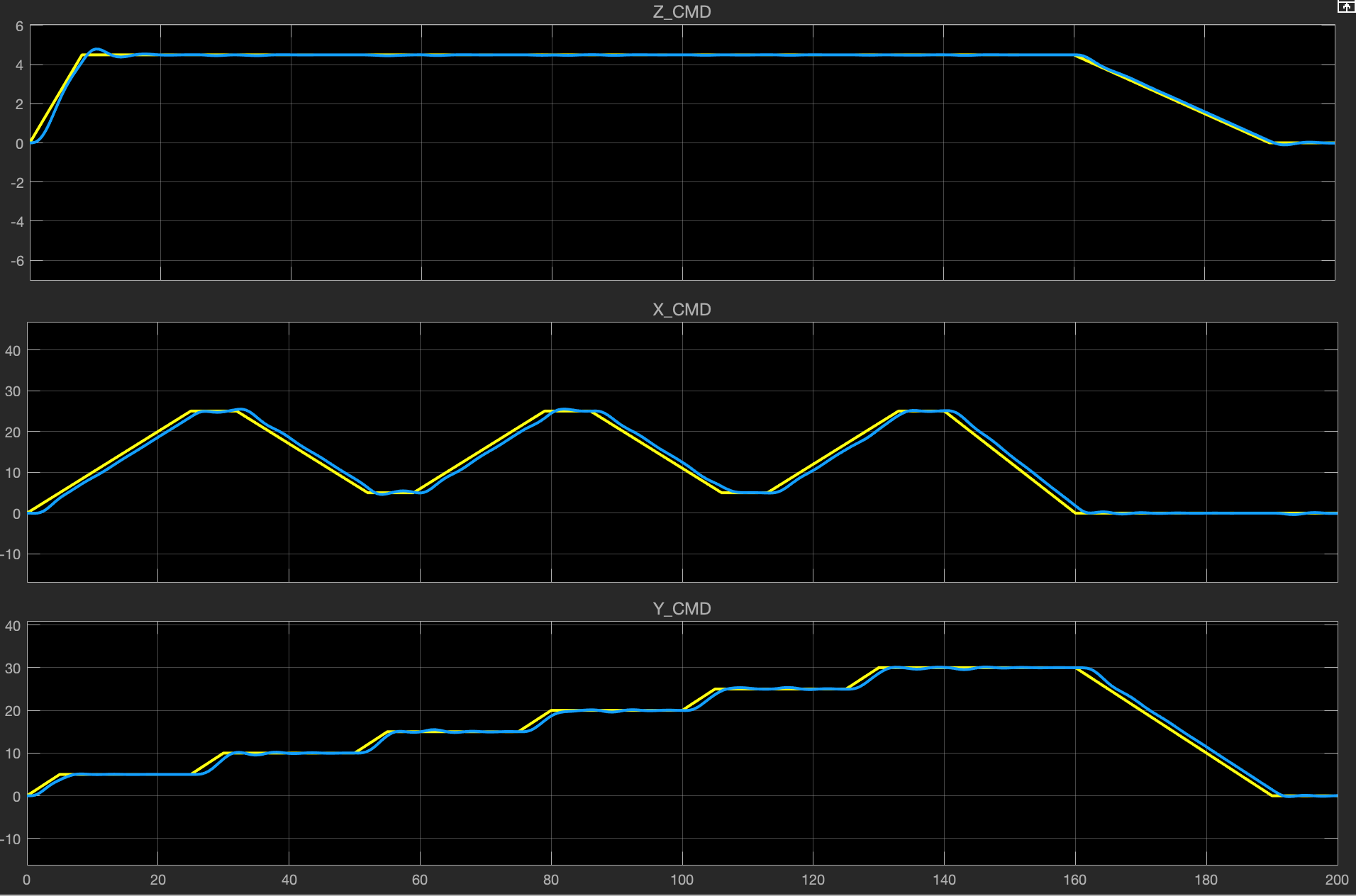 Design Requirements
30
C
A
B
D
E
Project Overview
Design Solution
CPE’s
Project Risks
Verification& Validation
Project Planning
Control Algorithm (E2,FR1,FR2,FR4)
Design Requirements
31
C
A
B
D
E
Project Overview
Design Solution
CPE’s
Project Risks
Verification& Validation
Project Planning
Airframe/Operations & Testing (E3,E6,FR6)
Design Requirements
32
C
A
B
D
E
Project Overview
Design Solution
CPE’s
Project Risks
Verification& Validation
Project Planning
[Speaker Notes: Narration;
	Next we will look at how the choice of vehicle satisfies the design requirements

The UAS hardware design is primarily driven by functional requirement 6, stating that the UAS must have sufficient flight capabilities for useful flight testing to take place. From this, there were two derived design requirements that the team focused on proving. 

The first is design requirement 1.1, that the vehicle is capable of holding a position within 0.5m in winds up to 10mph. Meeting this requirement ensures that the vehicle will be suitable for missions flown in less than ideal conditions.

And design requirement 6.1, that the vehicle be capable of a 20 minute minimum flight time while in a hover. This ensures that the vehicle has sufficient endurance for control system evaluation, and flying the customer test cases.]
Airframe/Operations & Testing (E3,E6,FR6)
Flight Time Model Overview
Key Assumptions
Steady hovering flight condition
Constant avionics power draw
Static thrust model for lift applies
Each arm contributes equally to the thrust produced.
Predictable battery discharge curve
Flight time lasts until battery reaches a predetermined cutoff voltage.
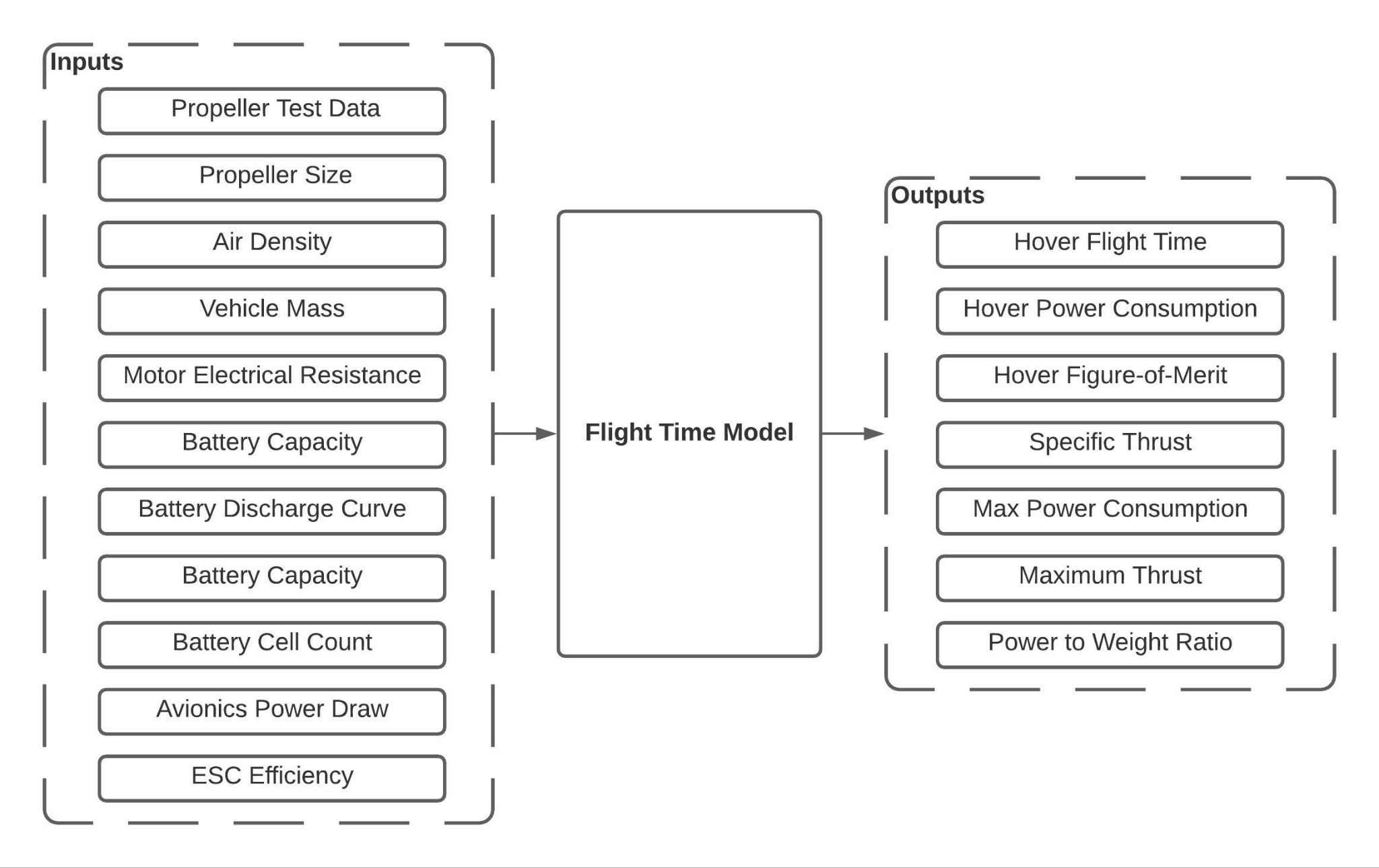 Design Requirements
33
C
A
B
D
E
Project Overview
Design Solution
CPE’s
Project Risks
Verification& Validation
Project Planning
[Speaker Notes: Overview of flight time model
	
Visuals;
	Visual of model inputs & outputs
	List of model assumptions
	
	Narration;
To prove satisfaction of requirement in DR 6.1, a model was created in Matlab to predict the flight performance for a specific vehicle configuration, based on mass, battery capacity, air density, and manufacturer component data. 

At a high level, this flight time model uses a static thrust analysis for variable speed propellers to relate lifting power created by the propeller, to an ideal mechanical power from the motor. Individual component efficiencies are then applied for the propeller, motor, and speed controller to account for losses, and give an estimate of the electrical power required from each motor to maintain a hover.

The flight time is then estimated by taking into account the power draw from all motors and avionics, and applying it to a constant-loading battery discharge model until the battery falls below a predetermined cutoff voltage.

The figure here shows a summary of the inputs and outputs of the model, and the list on the right features some of the key assumptions that were used. The most important of which is the assumption that the electrical loading during a hover remains relatively constant. 

(leave off)
This was deemed a reasonable assumption based on a preliminary experiment done using an existing quad-rotor, that showed that the power consumption stayed within approximately 5-7% of the average, even during gusty wind conditions.]
Airframe/Operations & Testing (E3,E6,FR6)
DR6.1: Test vehicle shall be capable of minimum 20 minute static hover flight
Model used to estimate flight time with multiple complete vehicle configurations to narrow down vehicle selection.
T810 was selected as the best option to satisfy DR6.1 with sufficient margin.
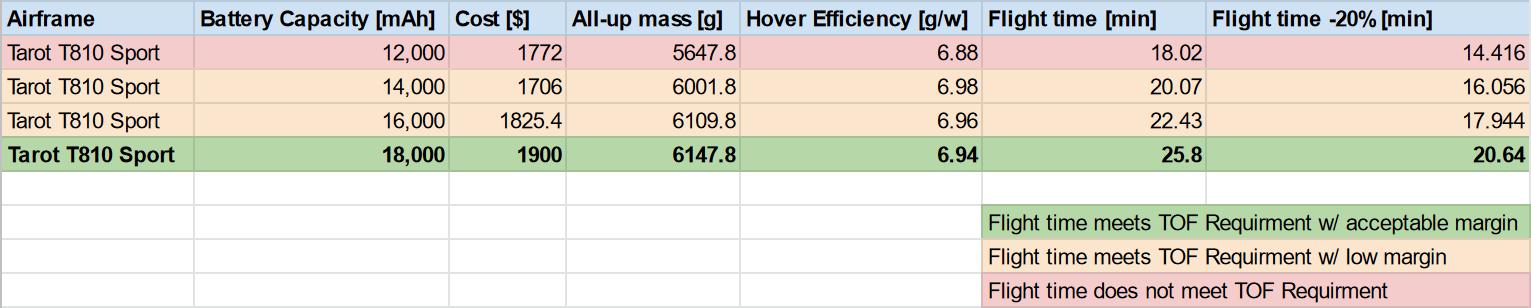 Design Requirements
34
C
A
B
D
E
Project Overview
Design Solution
CPE’s
Project Risks
Verification& Validation
Project Planning
[Speaker Notes: Overview Slide for DR6.1
	
Visuals;
	DR 6.1
	

	Narration;

Using this flight performance model, 4 complete airframe configurations were evaluated with different battery options to determine which airframe choice would best meet the flight time design requirement.

Based on this analysis, the Tarot T810 airframe was selected for its ability to meet the endurance requirement using multiple battery options. We selected the 18Ah battery for our configuration, as it allowed for a 29% margin on the endurance, with only a small increase in mass over the other battery options. The T810 was also found to satisfy other design considerations such as budget, parts availability, battery & payload mounting, and compatibility with desired current sensing solution. 

The table here shows a summary of the T810 configurations evaluated
The configuration shown in red was not able to meet the flight time requirement
The configurations in orange were able to meet this requirement with low margin   
And the green configuration meets the requirement with greater than 20% margin]
Airframe/Operations & Testing (E3,E6,FR6)
DR1.1: Vehicle is capable of holding position within 0.5 m of desired position under the influence of up to 10 mph winds
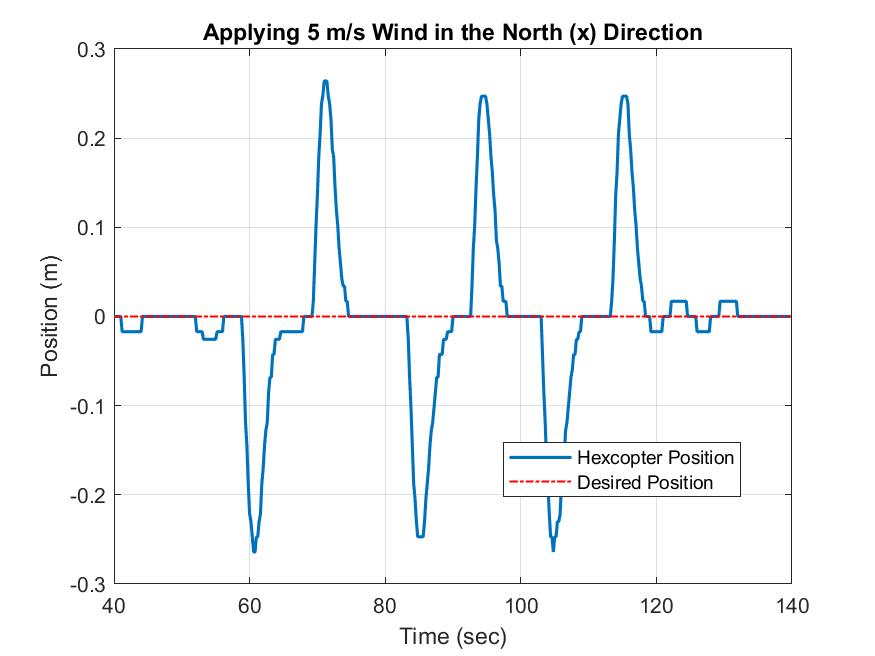 Tested vehicle in a “Loiter Mode” within the native SITL
Simulated three gusts of wind of 5 m/s (11.18 mph) 
Maximum deviation from desired position was 0.26 meters
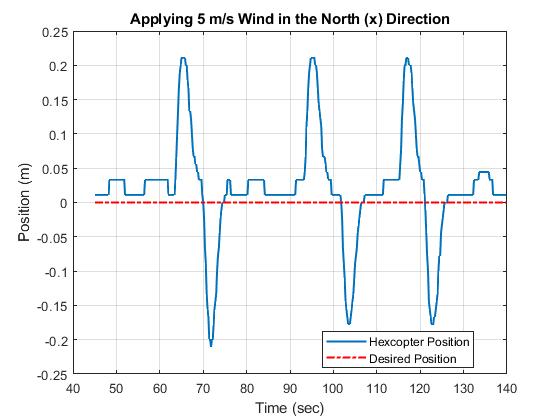 Design Requirements
35
C
A
B
D
E
Project Overview
Design Solution
CPE’s
Project Risks
Verification& Validation
Project Planning
[Speaker Notes: Narration;

To prove that the T810 satisfies the design requirement 1.1 concerning the wind performance, the software in the loop simulation was used to observe how the vehicle reacts to changes in the wind speed parameter.

For the simulation, the vehicle was placed in a position holding flight mode an altitude of 100m, and the wind velocity was repeatedly changed from 0 to 5 m/s, or approximately 11.2 miles per hour to simulate a wind gust.

The plot shown here shows the results of that simulation, with time plotted on the x axis, and the vehicle’s position along the same direction as the wind on the y axis.

What we can see is that in the worst case scenario, where the vehicle encounters a sharp gust exceeding 10mph, the drift in position stays well below the 0.5m requirement, and the vehicle is able to compensate and return to the desired position. 

It is worth noting that the simulation uses experimentally determined reference values to model drag on the vehicle, exact parameters will not be known until preliminary flight testing is complete.]
Airframe/Operations & Testing (E3,E6,FR6)
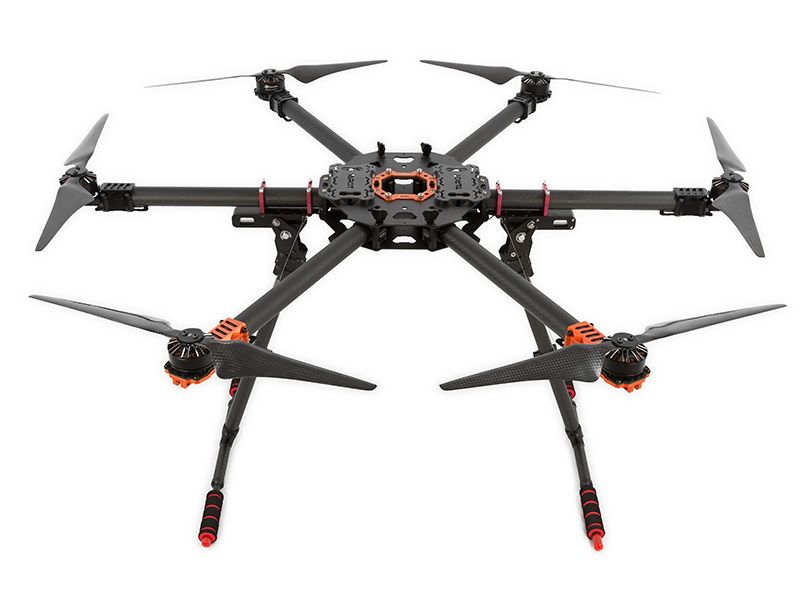 Tarot T810 Estimated Flight Performance 

Total mass: 6kg
Flight time: 25.8 minutes
Hover power consumption: 772 Watts
Hovering power system efficiency: 0.86
Hovering propeller efficiency (FOM): 0.55
Specific thrust: 7.7 g/w
Thrust to weight ratio: 2.1:1
Wind performance (up to 10 mph): < 0.26 meters from desired hold location
Design Requirements
36
C
A
B
D
E
Project Overview
Design Solution
CPE’s
Project Risks
Verification& Validation
Project Planning
[Speaker Notes: Performance summary
	
Visuals;
	Photo of T810 Airframe
	
	Narration;
Here is a summary of the flight performance we expect from our vehicle. The key parameter being hovering flight time, is estimated at 25.8 minutes.

We were also able to estimate the thrust vs weight ratio, which gives an indication of overall vehicle performance and responsiveness. Typically  1.7:1 is considered a good value to aim for, and our hardware exceeds this at 1.9:1 

As a preliminary check of the model’s accuracy, it was used to predict the flight time of another vehicle with with a known flight time. The results indicate that this flight time model is reasonably accurate, with actual flight times falling within 10% of that predicted by the model, giving us further confidence in our hardware selection.]
Airframe/Operations & Testing (E3,E6,FR6)
Design Requirements
37
C
A
B
D
E
Project Overview
Design Solution
CPE’s
Project Risks
Verification& Validation
Project Planning
Ground Truth (E5,FR7)
Design Requirements
38
C
A
B
D
E
Project Overview
Design Solution
CPE’s
Project Risks
Verification& Validation
Project Planning
Ground Truth (E5,FR7)
DR7.1: The GTS shall be capable of measuring time and position to within 10 cm accuracy
GPS Module: Ublox ZED-F9P 
Multi-band GNSS receiver delivers centimeter level accuracy in seconds
Position accuracy with RTK (Real-Time Kinematic) of 1 cm
2 modules for RTK GPS for onboard autopilot navigation
2 modules for PPK (Post-Processed Kinematic) GPS for the GTS
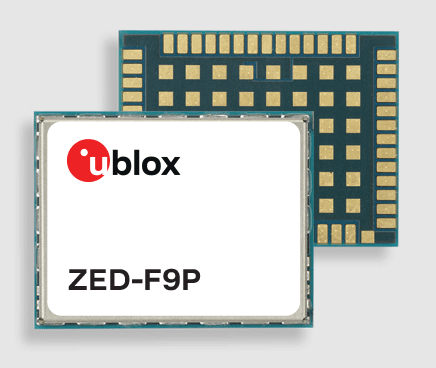 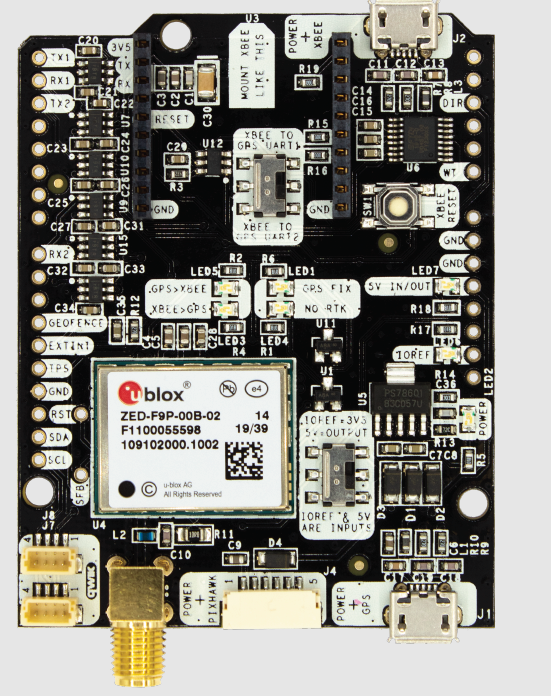 GTS Application Board: ArduSimple simpleRTK2B-F9P
Application board for the Ublox module
Allows for connection to Pixhawk and data storage
Need 2 boards and 2 antennas: one for rover, one for ground station
Design Requirements
39
C
A
B
D
E
Project Overview
Design Solution
CPE’s
Project Risks
Verification& Validation
Project Planning
[Speaker Notes: Eric

Guideline for making slides:
Ground truth presentation we have given as baseline 
Run through how GTS will work and how we will process data 
Provide short explanation of how GTS will satisfy requirements

Notes:
Proposed GTS with components labeled
Do we want to explain PPK first? 
Add Eric’s slides about Ease of Post Processing]
Ground Truth (E5,FR7)
DR7.1: The GTS shall be capable of measuring time and position to within 10 cm accuracy
Post-Processed Kinematic (PPK) GPS:
PPK allows for simpler and less-expensive hardware than a Real-Time Kinematic (RTK) GTS
Navigation system is RTK GPS
No need for real-time connections or calculations
PPK solutions are more robust than RTK:
Not subject to data dropouts
Solution techniques can take advantage of past and future observations
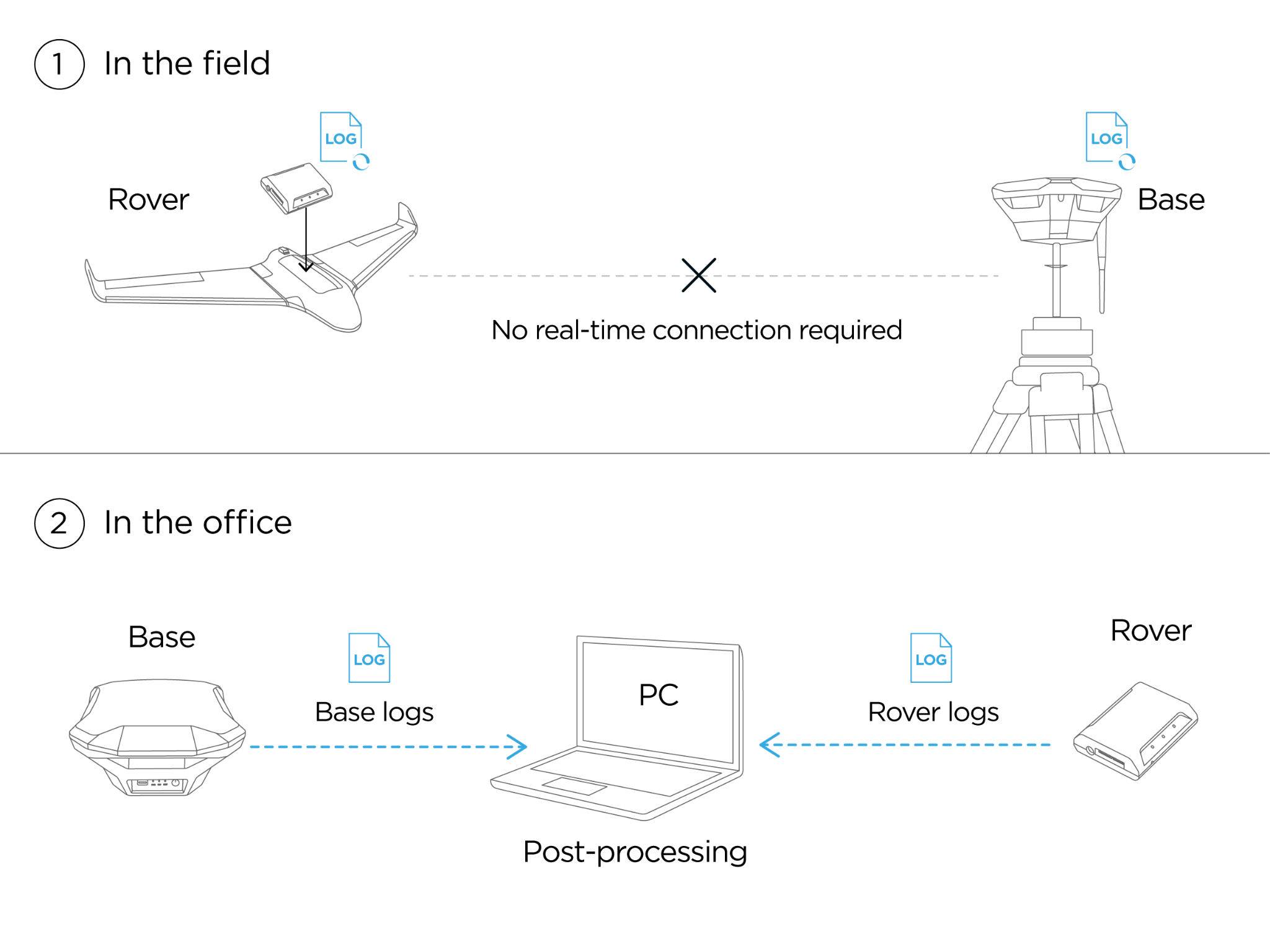 Design Requirements
40
C
A
B
D
E
Project Overview
Design Solution
CPE’s
Project Risks
Verification& Validation
Project Planning
[Speaker Notes: Eric
Speaker Notes:In order to verify the position and time accuracy of an executed mission, the ground truth system shall be able to verify the position of the uas with up to 10 cm accuracy and 

Guideline for making slides:
Ground truth presentation we have given as baseline 
Run through how GTS will work and how we will process data 
Provide short explanation of how GTS will satisfy requirements

Notes:
Proposed GTS with components labeled
Do we want to explain PPK first? 
Add Eric’s slides about Ease of Post Processing]
Ground Truth (E5,FR7)
DR7.1: The GTS shall be capable of measuring time and position to within 10 cm accuracy
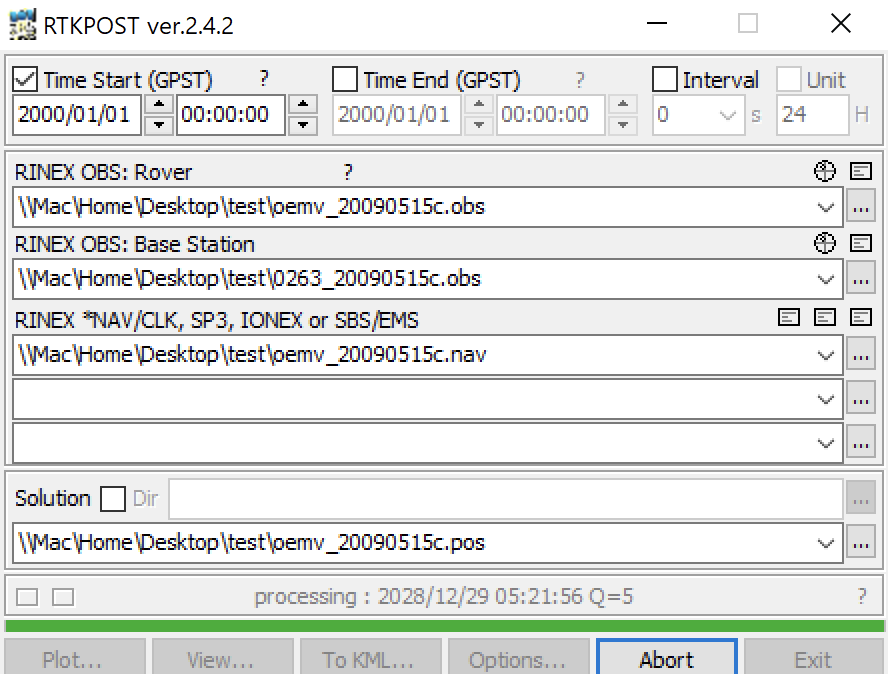 Data Storage: ArduSimple Serial Datalogger 
Pre-configured and compatible with Xbee socket on the application board
Files will be logged on 32 GB SD card
Post Processing: RTKLIB
RTKPOST
Generates a solution for PPK using rover and base station data that contains Lat, Long, Altitude, GPS time, and associated error
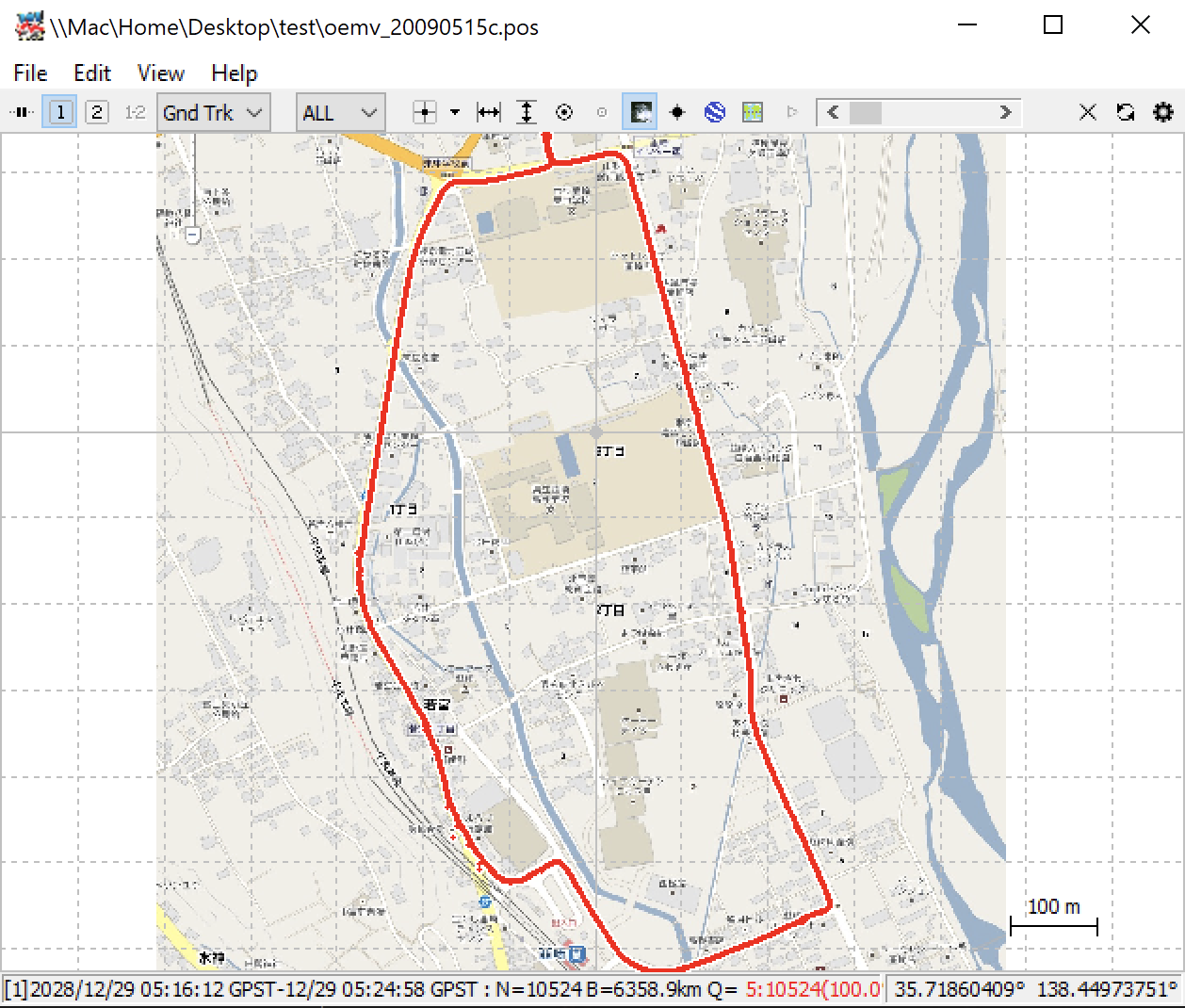 Design Requirements
41
C
A
B
D
E
Project Overview
Design Solution
CPE’s
Project Risks
Verification& Validation
Project Planning
[Speaker Notes: Eric

Guideline for making slides:
Ground truth presentation we have given as baseline 
Run through how GTS will work and how we will process data 
Provide short explanation of how GTS will satisfy requirements

Notes:
Proposed GTS with components labeled
Do we want to explain PPK first? 
Add Eric’s slides about Ease of Post Processing]
Ground Truth (E5,FR7)
Design Requirements
42
C
A
B
D
E
Project Overview
Design Solution
CPE’s
Project Risks
Verification& Validation
Project Planning
Project Risks
43
Risk Scoring
44
Project Overview
Design Solution
CPE’s
Design Reqs.
Project Risks
Verification& Validation
Project Planning
Risks
45
Project Overview
Design Solution
CPE’s
Design Reqs.
Project Risks
Verification& Validation
Project Planning
[Speaker Notes: Table of failure modes that are in place 
Potential Failure modes that we plan on adding 
Include failure mode and messages or response to failure mode]
Risk Matrix (pre-Mitigation)
Risk Key:
A . Parts Delayed
B. Unable to Fly
C. Drone Crash/Component Failure
D. Drone Telemetry Link Loss
Likelihood
46
Project Overview
Design Solution
CPE’s
Design Reqs.
Project Risks
Verification& Validation
Project Planning
[Speaker Notes: Table of failure modes that are in place 
Potential Failure modes that we plan on adding 
Include failure mode and messages or response to failure mode]
Risk Matrix (post-Mitigation)
Risk Key (Mitigation):
Parts Delayed
order parts before break starts
Unable to Fly
plan for indoor testing early
Drone Crash/Component Failure
keep existing emergency modes intact
ability for manual control
Drone Telemetry Link Lost
ground range tests for link verifiability
Likelihood
47
Project Overview
Design Solution
CPE’s
Design Reqs.
Project Risks
Verification& Validation
Project Planning
[Speaker Notes: Table of failure modes that are in place 
Potential Failure modes that we plan on adding 
Include failure mode and messages or response to failure mode]
Verification/Validation
48
Ground Truth System Test
Objective: 
Determine unbiased error for static GPS and distance error between two gps modules 
Equipment:
Two Ublox ZED-F9P gps receivers
Objective Metrics:
Circular Error Probability
Average distance between modules and RMS Error
Sources of Error:
Position Error: 3 cm
Position Sampling Rate: 1-10 Hz
CPE’s Addressed: E5
FR’s Addressed: FR7
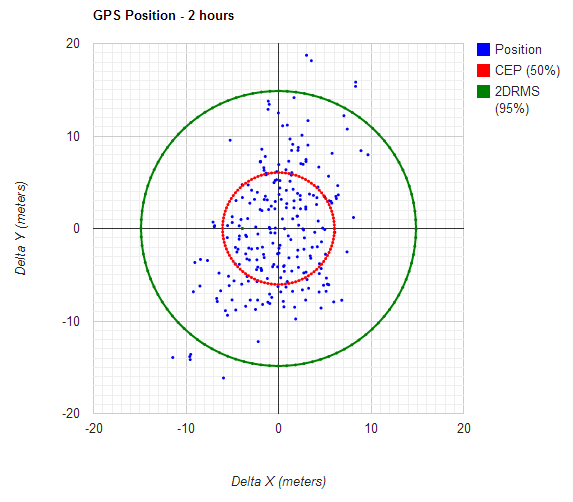 49
Project Overview
Design Solution
CPE’s
Design Reqs.
Project Risks
Verification& Validation
Project Planning
Ground Truth System Test
Test procedure
Place two gps modules 10 meters apart
Collect location data from both modules at a rate of 1 Hz for 10 minutes
Post process collected data to determine:
Circular Probability of Error 
Average distance recorded between nodes
RMS Error for average distance
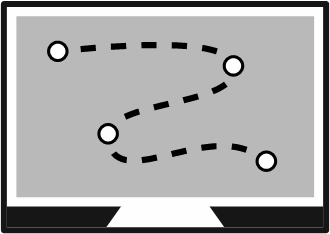 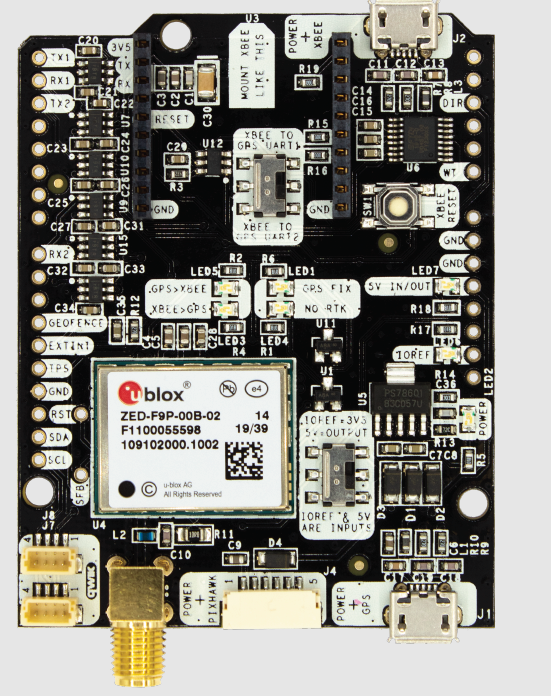 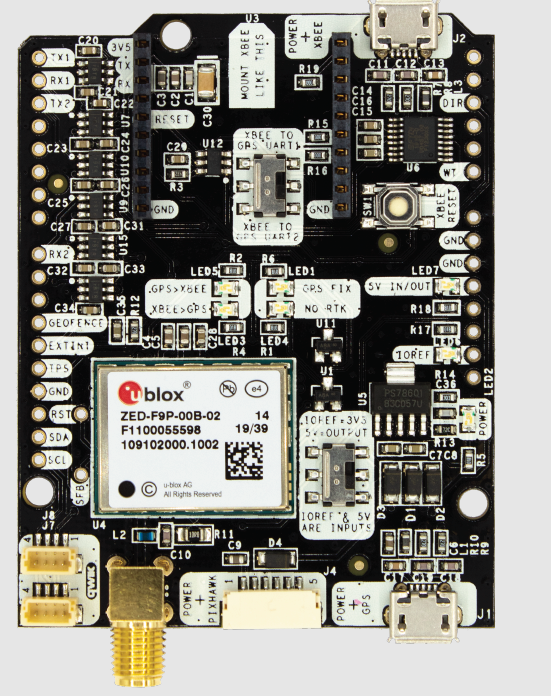 10m
50
Project Overview
Design Solution
CPE’s
Design Reqs.
Project Risks
Verification& Validation
Project Planning
[Speaker Notes: (Image/Diagram)
Facilities/Equipment needed 
How the test works/will be conducted 
Measurements to be make
Potential sources of error or measurement issues 
Validation against functional requirements and which models we have used to verify]
Vehicle Flight Time Verification
Objective:
Compare vehicle’s hovering flight time performance on mission ready hardware to model’s performance
Equipment:
Testing location following CU and FAA guidelines
Full UAS hardware, GPS module, and ground truth system 
Cooperative weather
Objective Metrics:
Ground truth position (Z, Up)
Time
Sources of Error:
Position resolution: 3cm
Position sampling rate:  1-10Hz
CPE’s Addressed: E5
FR’s Addressed: FR3, FR6
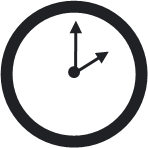 51
Project Overview
Design Solution
CPE’s
Design Reqs.
Project Risks
Verification& Validation
Project Planning
[Speaker Notes: Chris

done outdoors to avoid ground effects, results are compared to the model not necessarily pass/fail only

Describe how the design will be verified against predictive models through characterization testing.

Use diagrams to convey the test set up,
the
f
acilities and equipment needed, and how the test works.

Describe the measurements to b
e made, and
key measurement issues (resolution, sampling rate, etc.) 

Show how the selected sensors, instruments, data acquisition, test fixtures, etc. provide the required

capabilities.]
Vehicle Flight Time Verification
Test procedure
Verify payload is collecting data
Following ground truth system test
Place vehicle in GPS position hold mode
Takeoff and ascend to 5m altitude
Let vehicle hold position
Wait for battery low voltage Mavlink message 
Land Drone
Flight time will be determined by time spent above home altitude as verified by ground truth payload
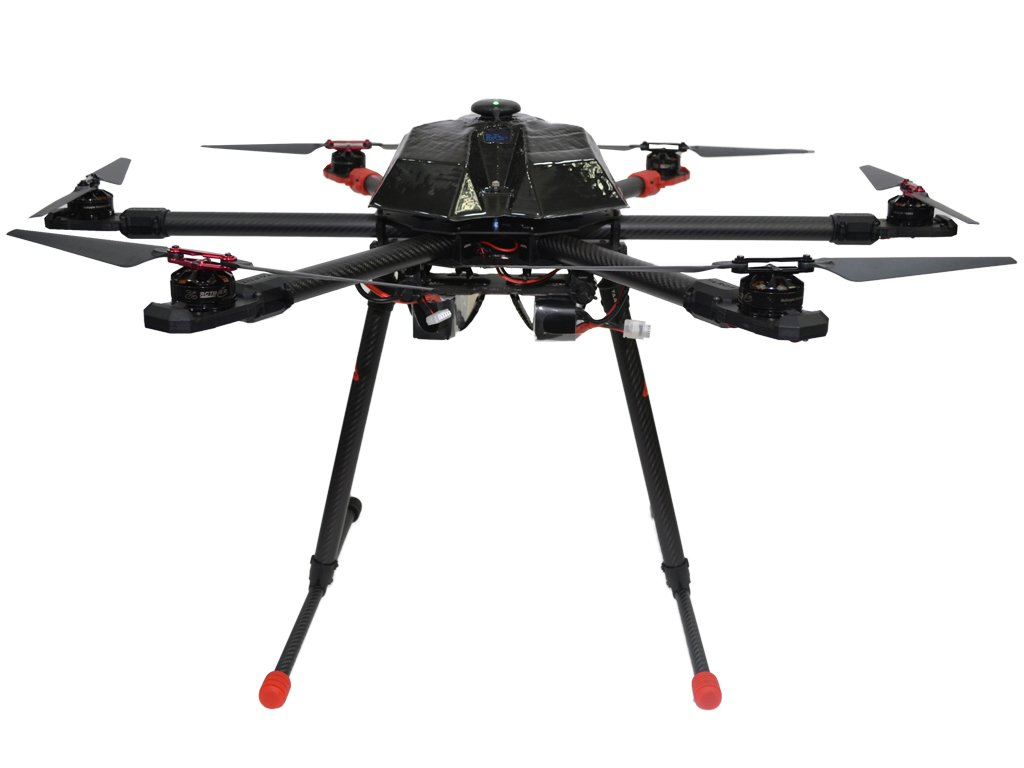 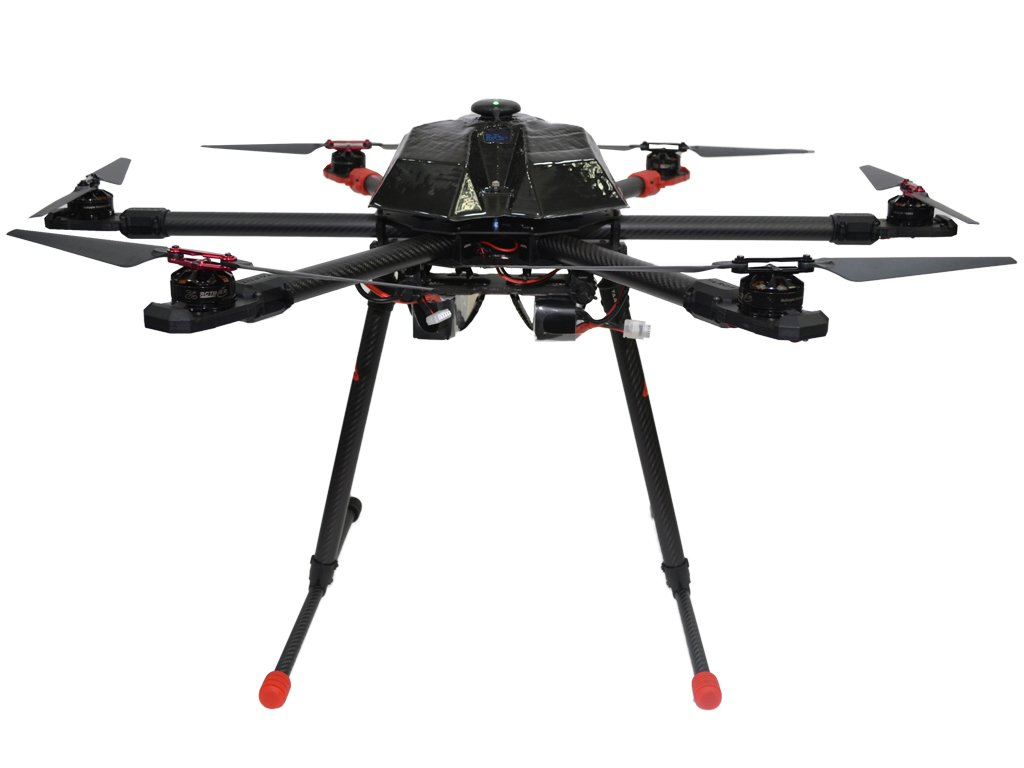 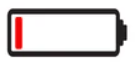 5m, hold mode
52
Project Overview
Design Solution
CPE’s
Design Reqs.
Project Risks
Verification& Validation
Project Planning
[Speaker Notes: Chris]
Vehicle Position Hold Verification
Objective:
Compare vehicle’s ability to hold its position with wind effects on mission ready hardware to simulation’s performance
Equipment:
Testing location following CU and FAA guidelines
Full UAS hardware, GPS module, and ground truth system 
Cooperative weather
Objective Metrics:
Ground truth position X,Y,Z 
Wind speed (Anemometer or pixhawk estimation)
Pixhawk commanded hold position
Sources of Error:
Position resolution: 3cm
Position sampling rate:  1-10Hz
CPE’s Addressed: E5
FR’s Addressed: FR3, FR6
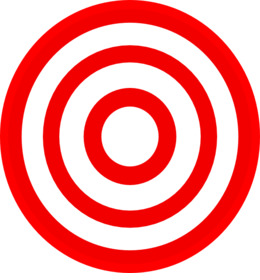 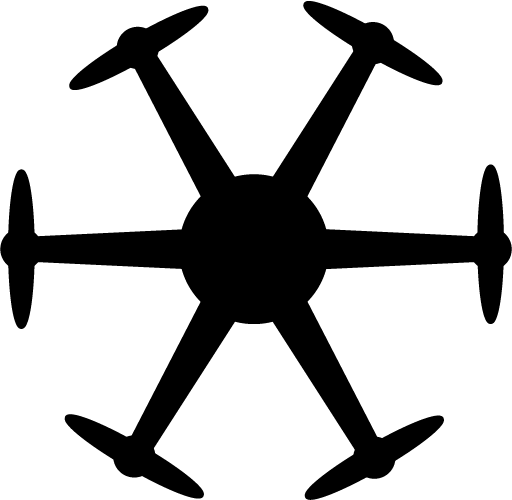 53
Project Overview
Design Solution
CPE’s
Design Reqs.
Project Risks
Verification& Validation
Project Planning
[Speaker Notes: Chris

done outdoors to avoid ground effects, results are compared to the model not necessarily pass/fail only

Describe how the design will be verified against predictive models through characterization testing.

Use diagrams to convey the test set up,
the
f
acilities and equipment needed, and how the test works.

Describe the measurements to b
e made, and
key measurement issues (resolution, sampling rate, etc.) 

Show how the selected sensors, instruments, data acquisition, test fixtures, etc. provide the required

capabilities.]
Vehicle Position Hold Verification
Test procedure
Verify payload is collecting data
Following ground truth system test
Place vehicle in GPS position hold mode
Takeoff and ascend to 5m altitude
Let vehicle hold position without any pilot input
Land once sufficient data has been collected 
Process data
Characterize position hold performance against wind
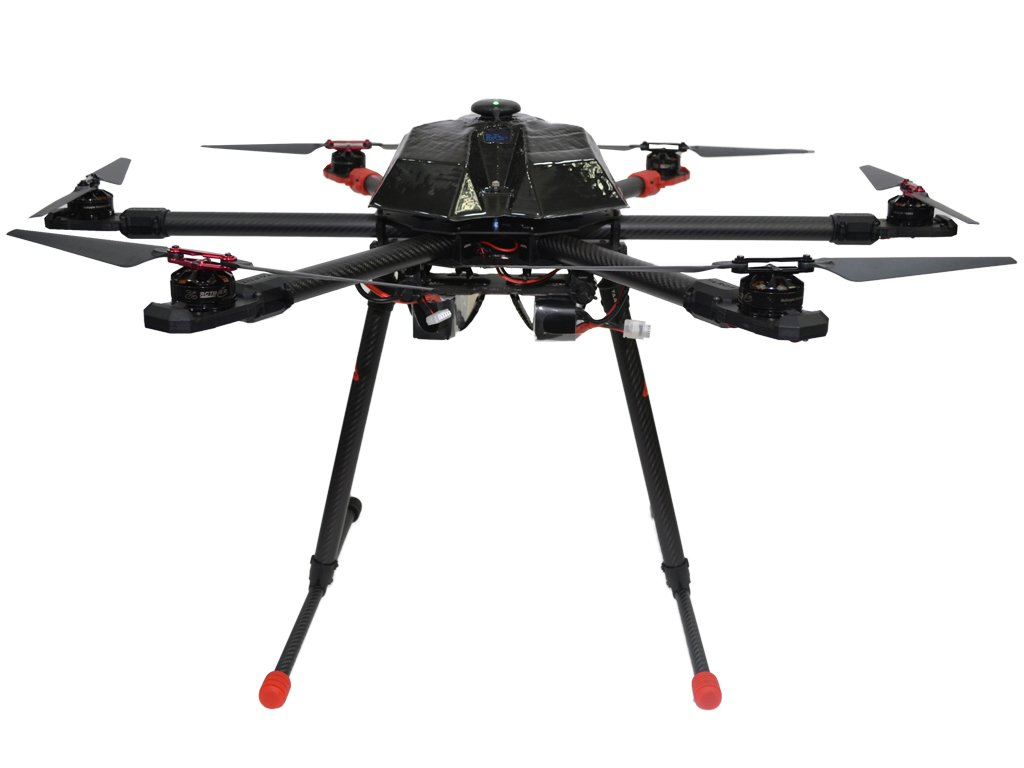 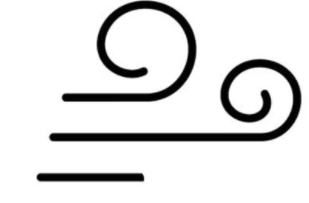 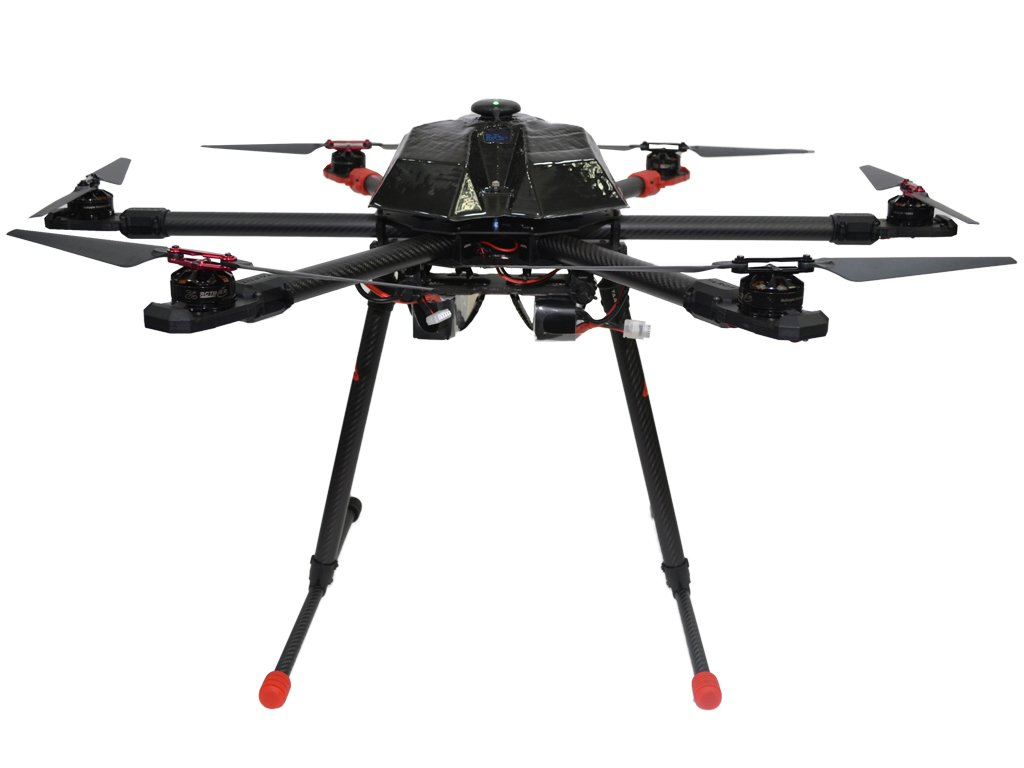 5m, hold mode
54
Project Overview
Design Solution
CPE’s
Design Reqs.
Project Risks
Verification& Validation
Project Planning
[Speaker Notes: Change header as needed
Needs more development
Chris]
Timed Waypoint Simulation Verification
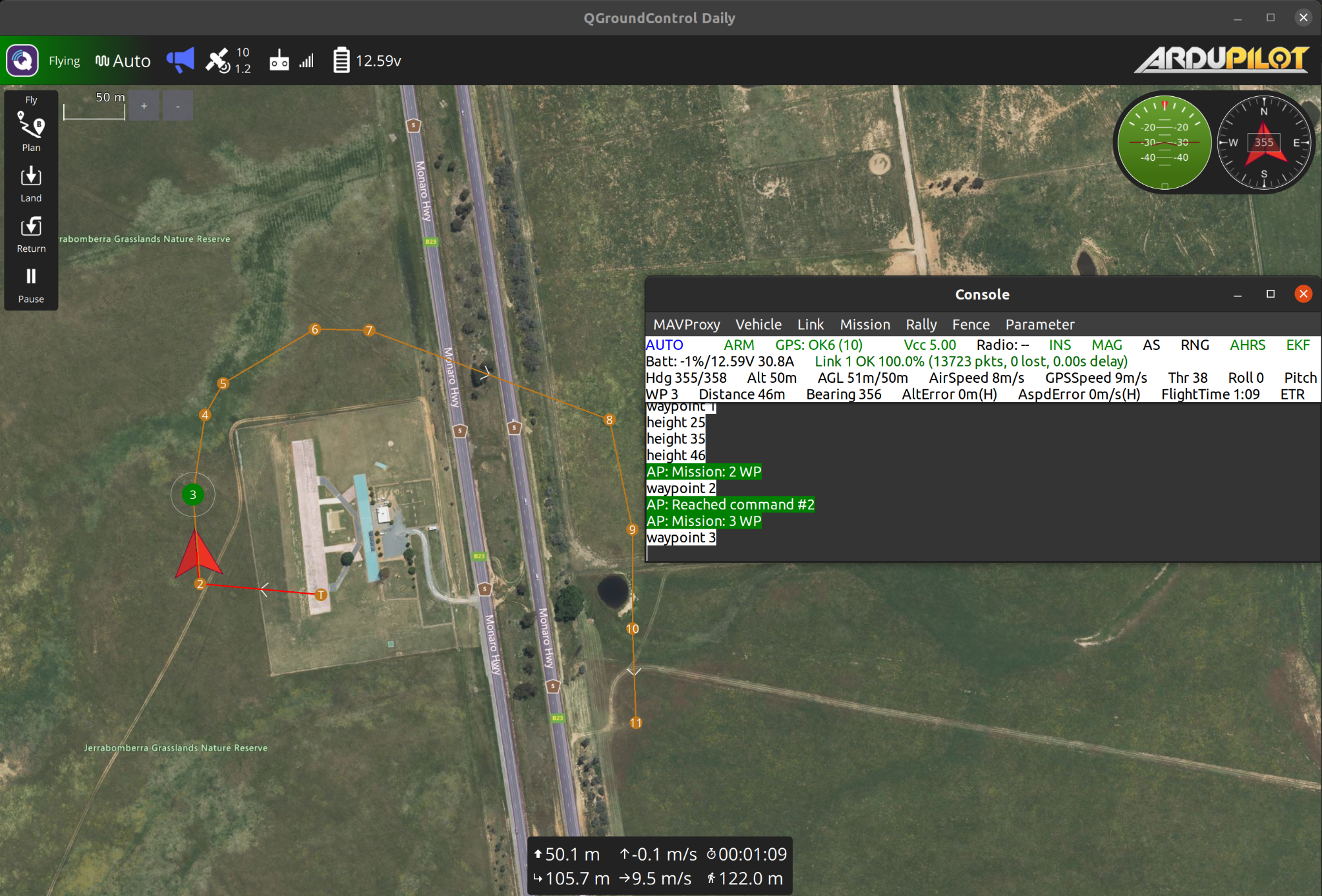 Objective:
To determine path feasibility and give baseline prediction of ardupilot performance 
Equipment:
Machine capable of running the native SITL and QGroundControl (Preferably a machine with Linux operating system )
Objective Metrics:
Flight dataflash logs
Simulation position data X,Y,Z
Simulation GPS time data
Sources of Error:
Simulated GPS sampling rate:  5Hz
Simulated EKF solution sampling rate: 10 Hz
CPE’s Addressed: E1, E2, E3
FR’s Addressed: FR1, FR2, FR4, FR5
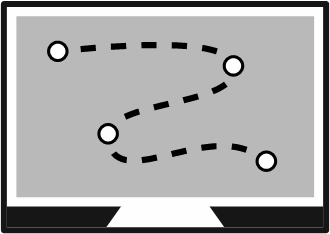 55
Project Overview
Design Solution
CPE’s
Design Reqs.
Project Risks
Verification& Validation
Project Planning
Timed Waypoint Simulation Verification
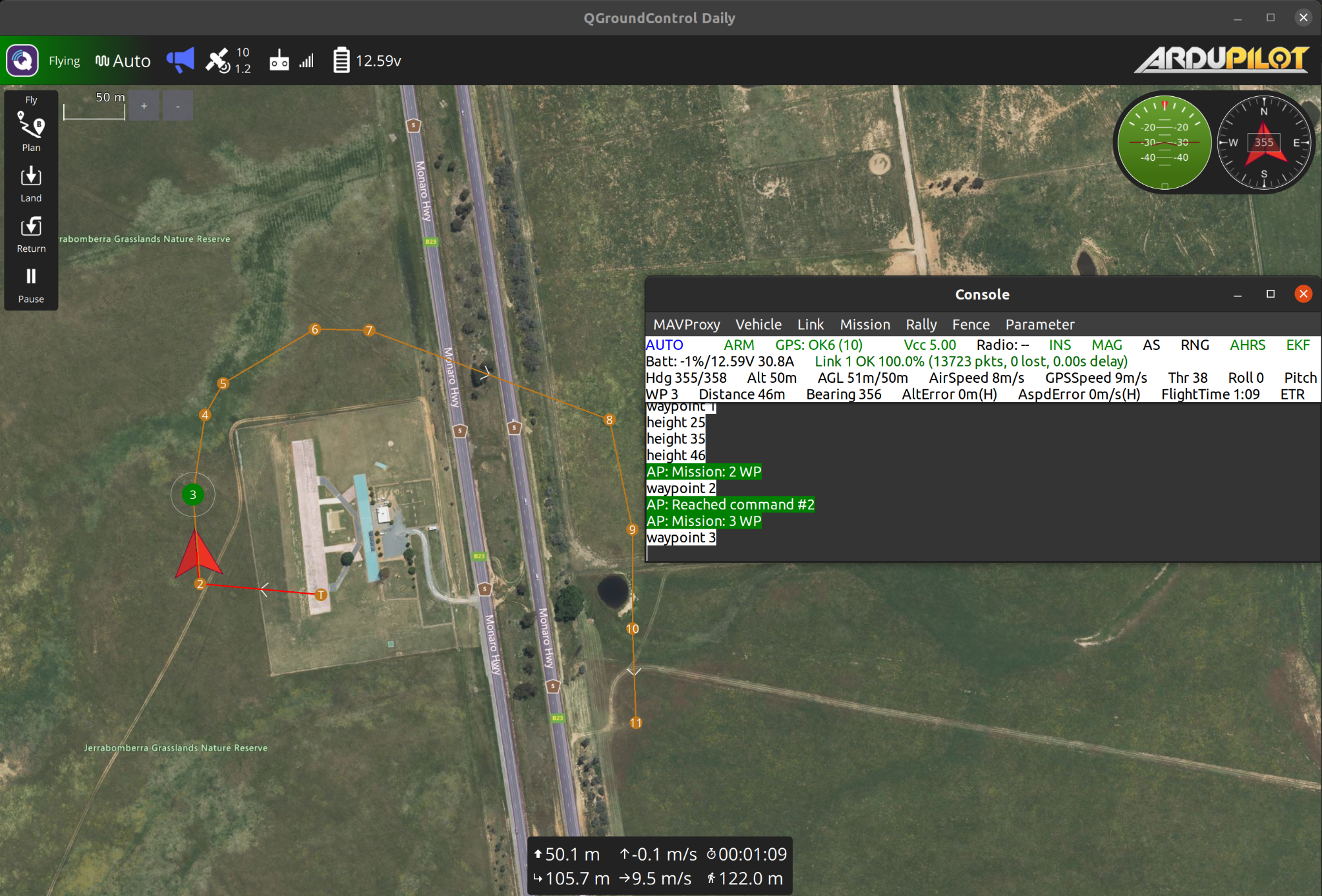 Test procedure
Build the intended ardupilot code onto the virtual drone
Load in the waypoint file with intended time constraints
Takeoff and change the mode to “AUTO”
Simulate the intended flight trajectory
Extract the flight log data after the flight has been completed
Process the flight log data to determine if the virtual drone hit the waypoints within 1 second
56
Project Overview
Design Solution
CPE’s
Design Reqs.
Project Risks
Verification& Validation
Project Planning
GUST System Validation Test
1. Setup Waypoints
Convert 1 Hz azimuth/elevation file to XYZT coordinate file

2. Mission Planning
Pass generated waypoint file into QGroundControl

3. Simulation
Use native SITL to simulate mission and generate feasibility

4. ArduPilot Interface
Sends mission to PixHawk flight controller from QGroundControl via MAVLINK

5. Mission Execution
Vehicle uses closed loop time control to execute commanded mission profile

6. Post Processing
Analyze ground truth system data for validation of GUST system timing control
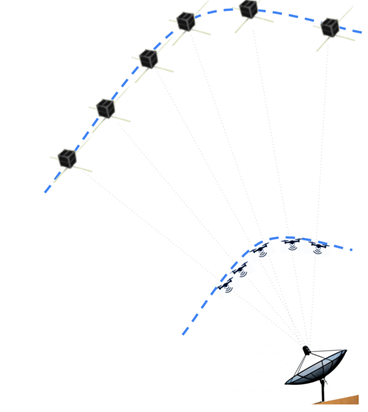 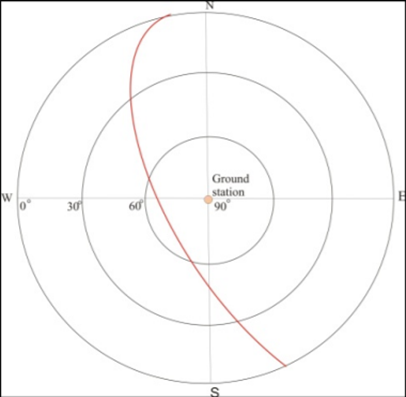 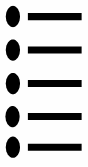 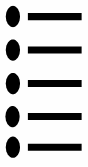 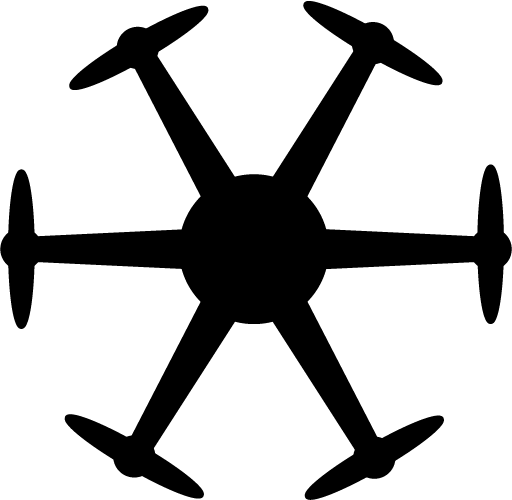 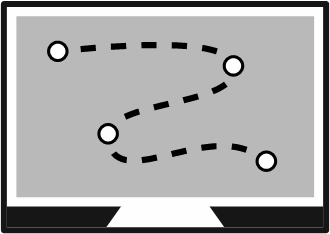 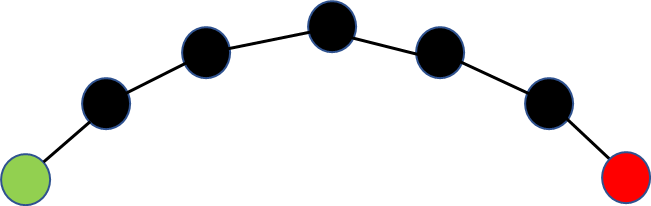 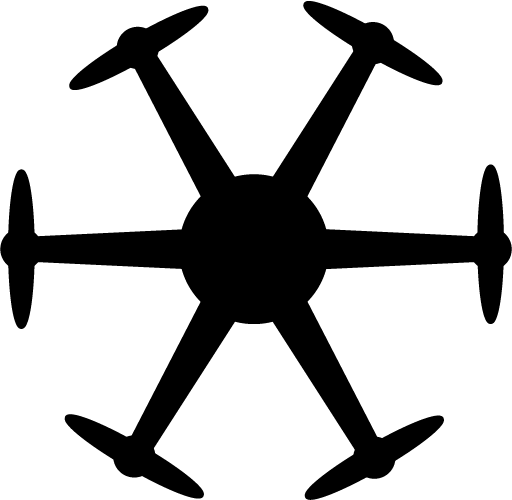 57
Project Overview
Design Solution
CPE’s
Design Reqs.
Project Risks
Verification& Validation
Project Planning
Project Planning
58
Work Plan
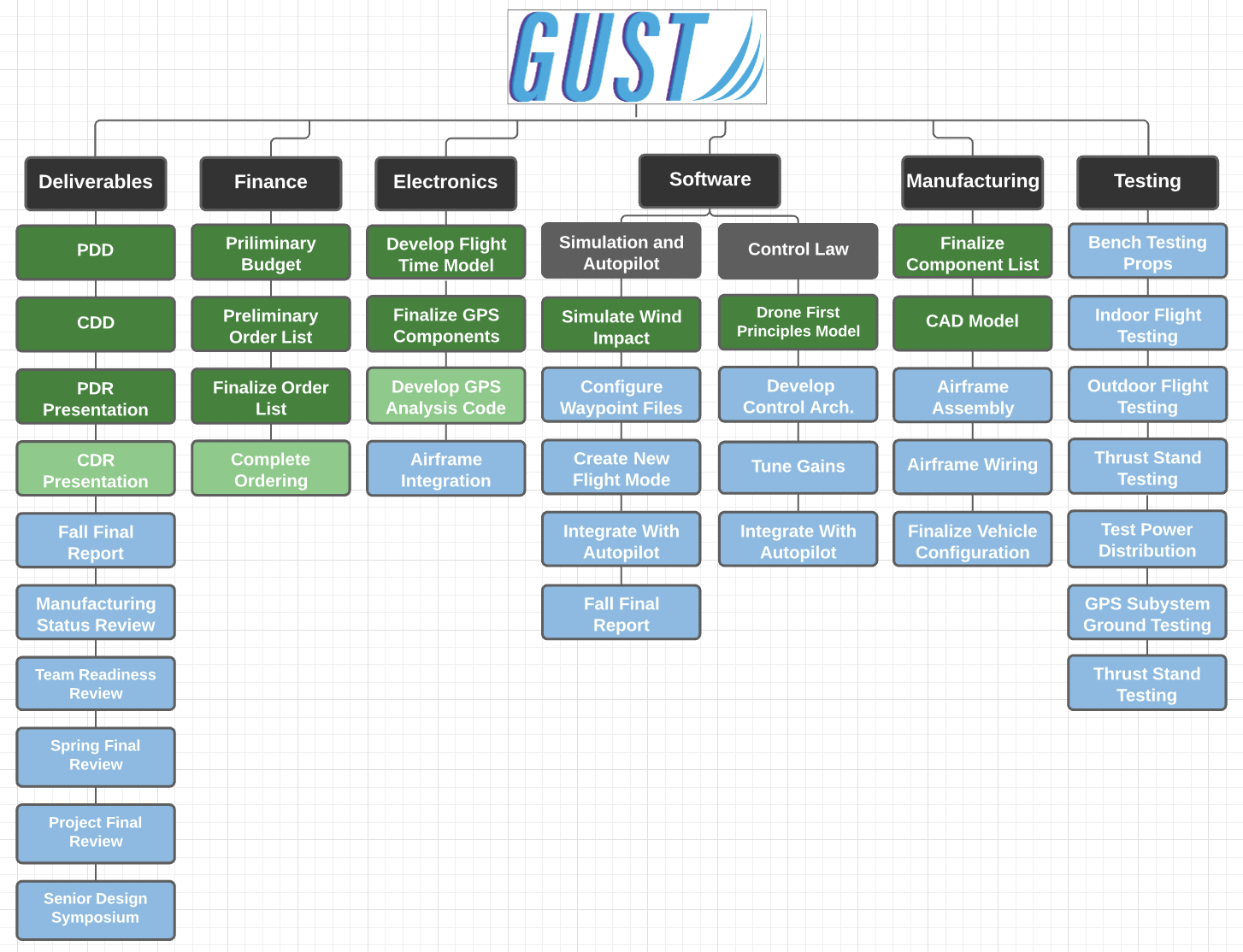 59
Project Overview
Design Solution
CPE’s
Design Reqs.
Project Risks
Verification& Validation
Project Planning
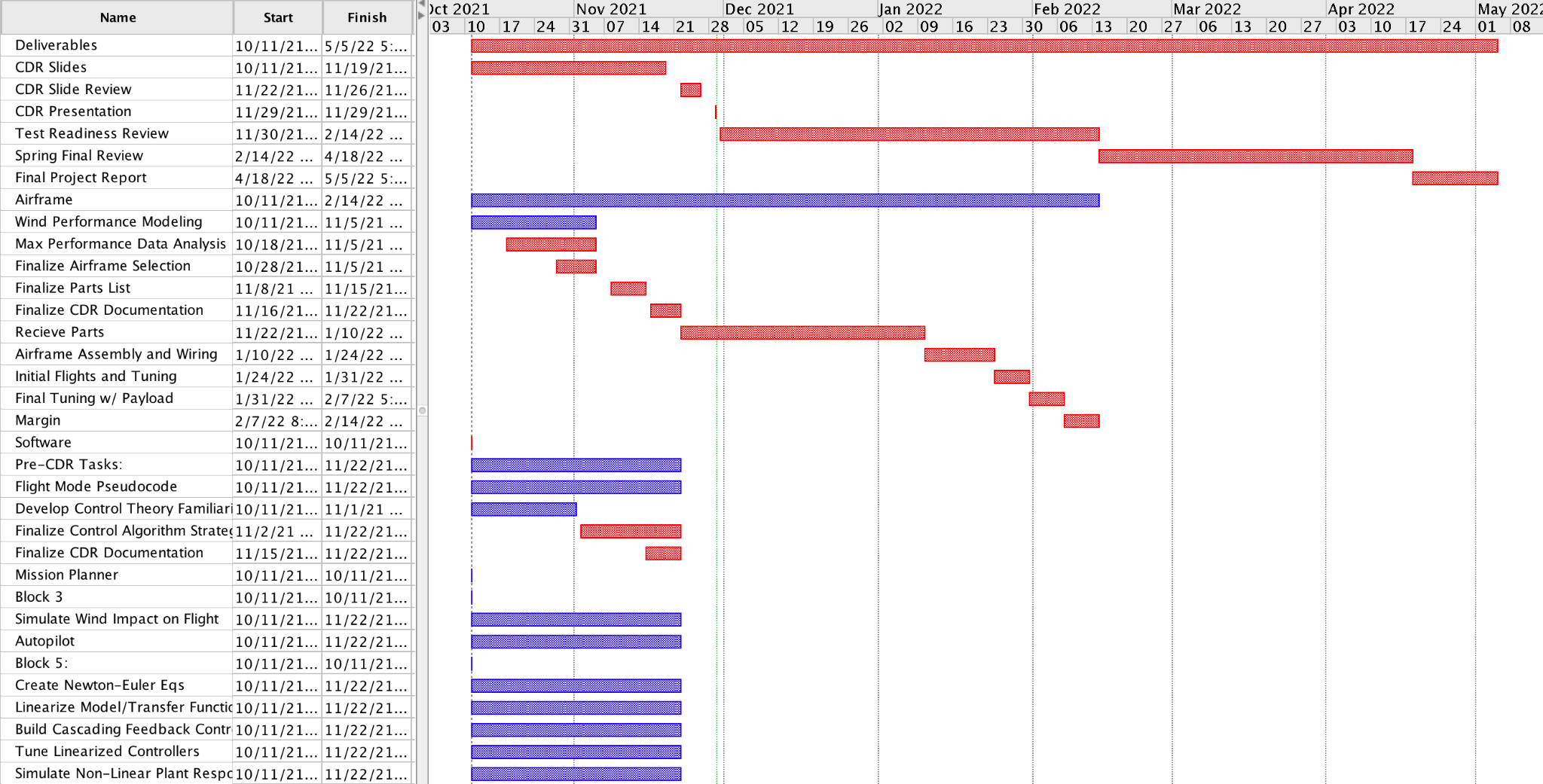 GANTT Chart
Items of Note:
Significant Testing Margin
Difficulty flying 
Delays various subteams
In the short term:
Must ensure parts ordered
Early start on procedure for flying
Make steps towards ground test for GTS
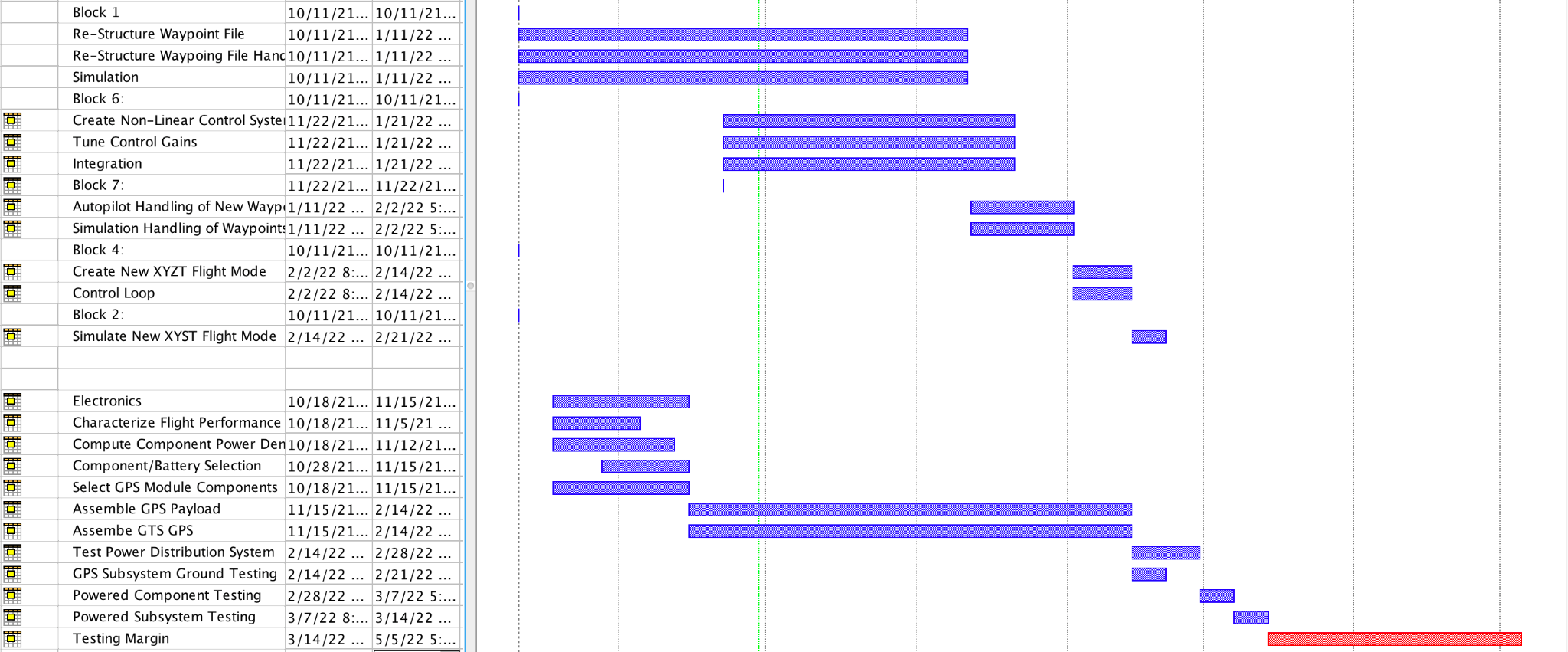 Critical Path
Testing Margin
60
Project Overview
Design Solution
CPE’s
Design Reqs.
Project Risks
Verification& Validation
Project Planning
Major Tests to Be Conducted
61
Project Overview
Design Solution
CPE’s
Design Reqs.
Project Risks
Verification& Validation
Project Planning
Thank you!
62
Supporting Materials
63
Supporting Materials Quick Links
Administrative
Trade Studies
Hardware
Controls
Software
64
Administrative
Return to Supporting Materials Quick Links
65
Organization Chart
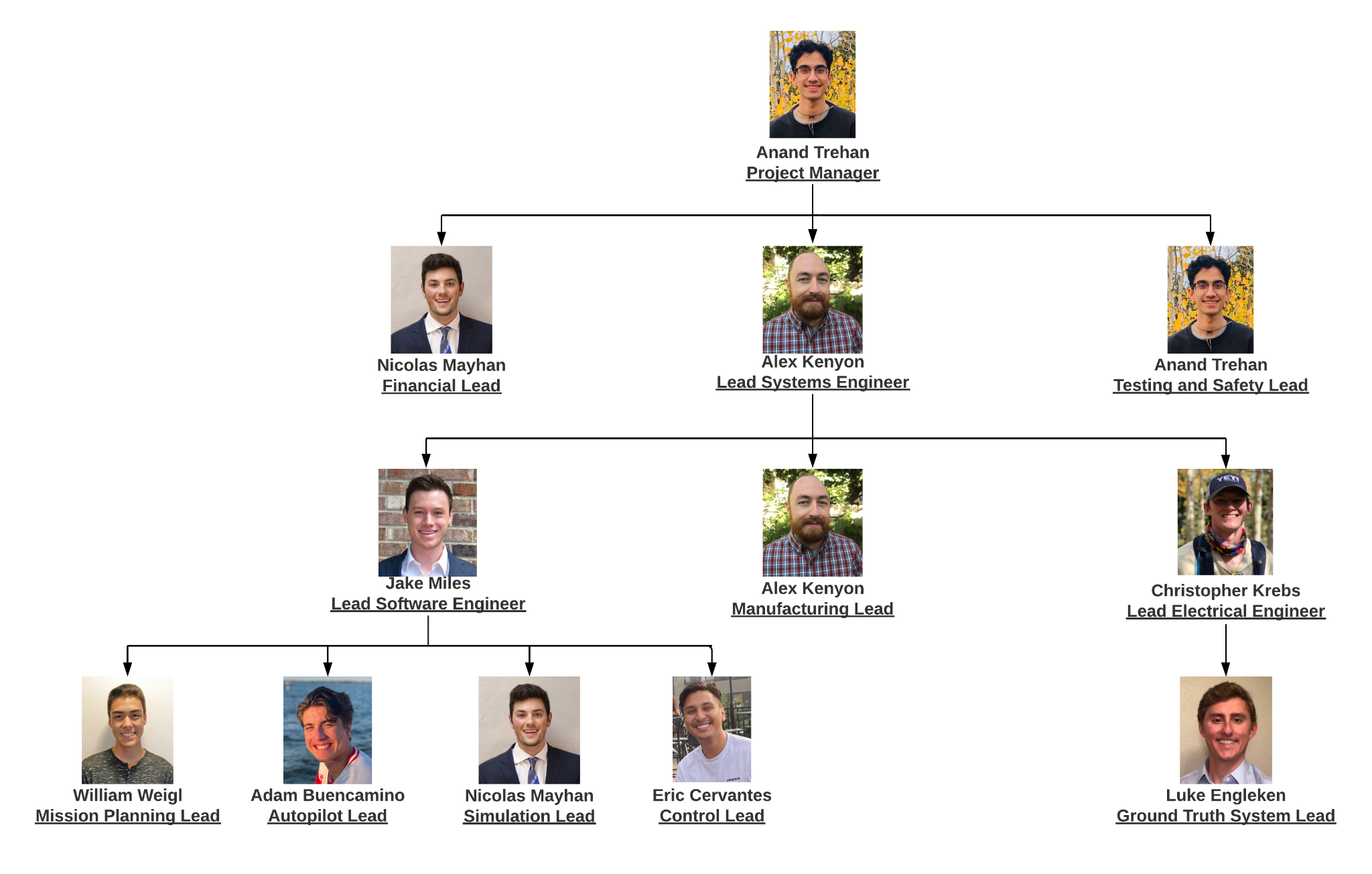 66
Specific Objectives
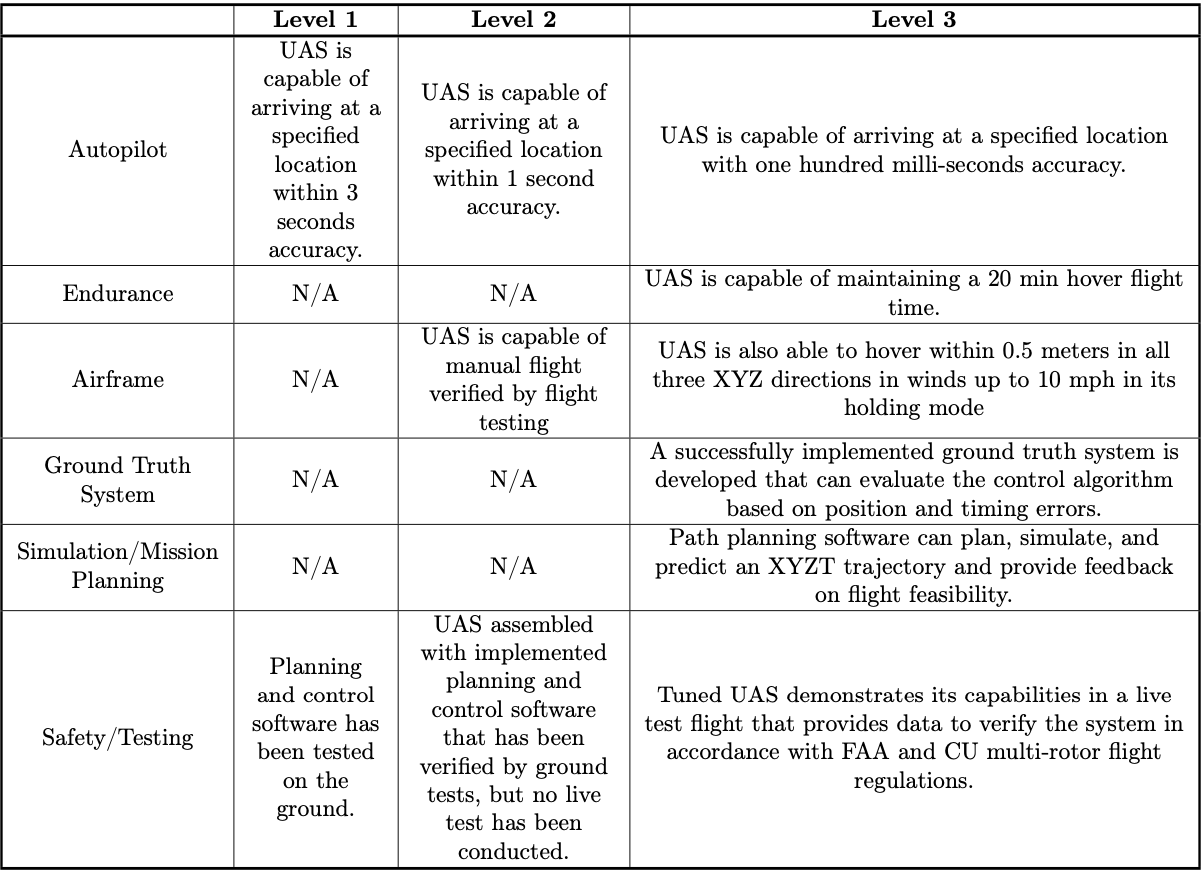 67
Design Requirements: FR 1
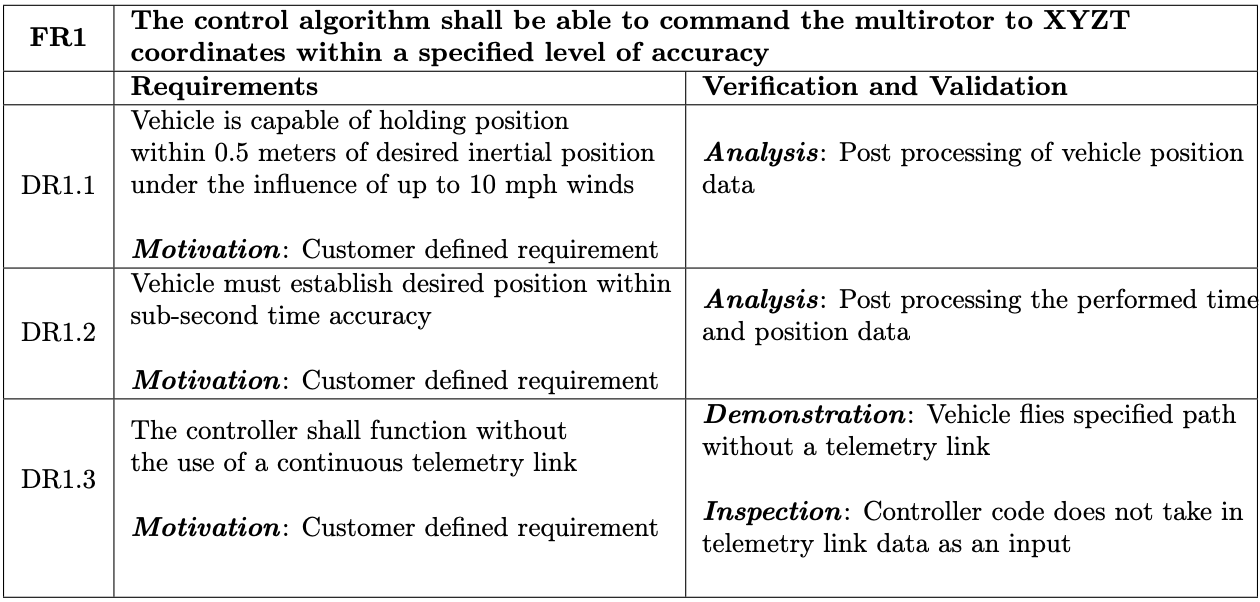 68
Design Requirements: FR 2
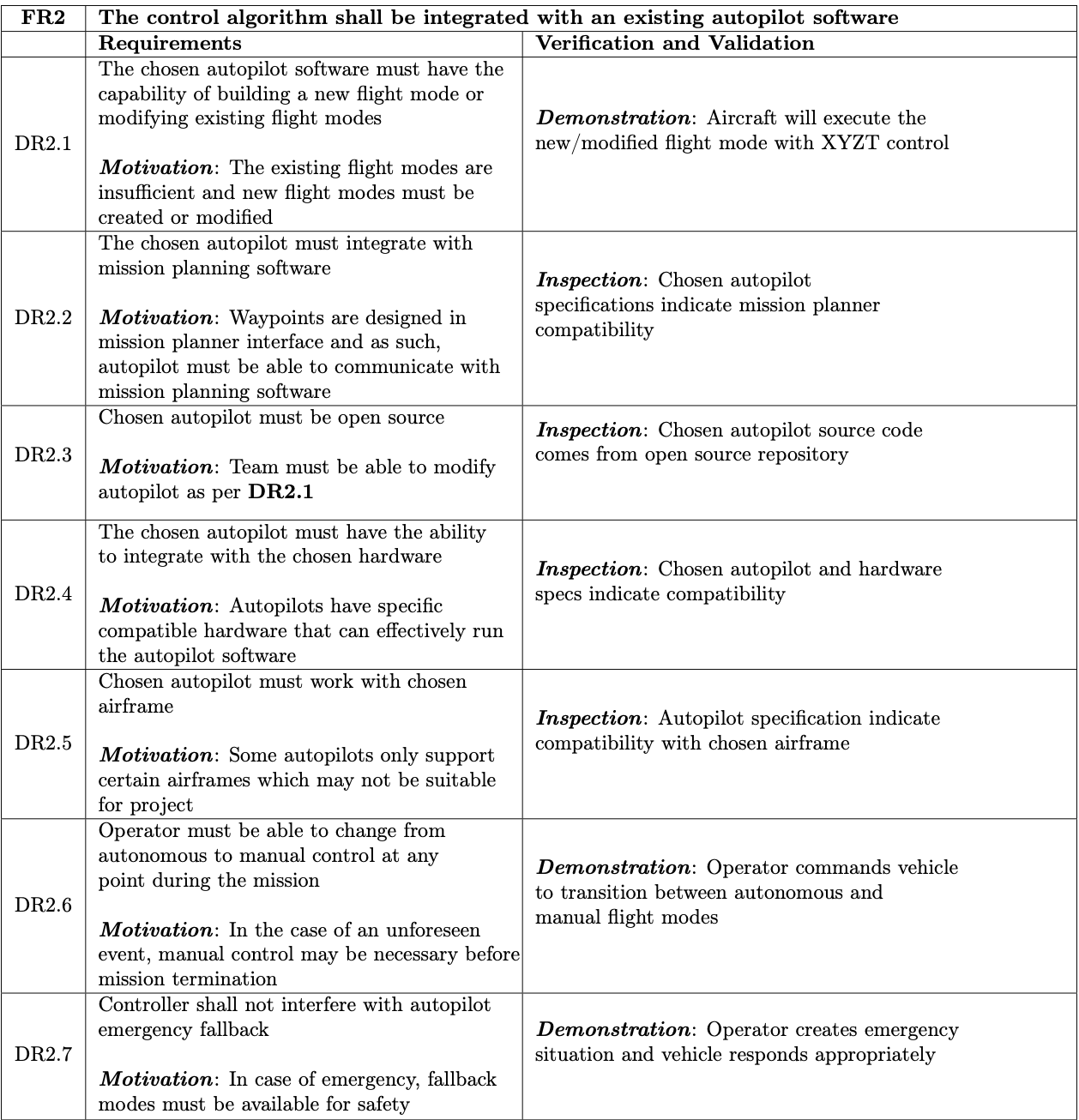 69
Design Requirements: FR 3
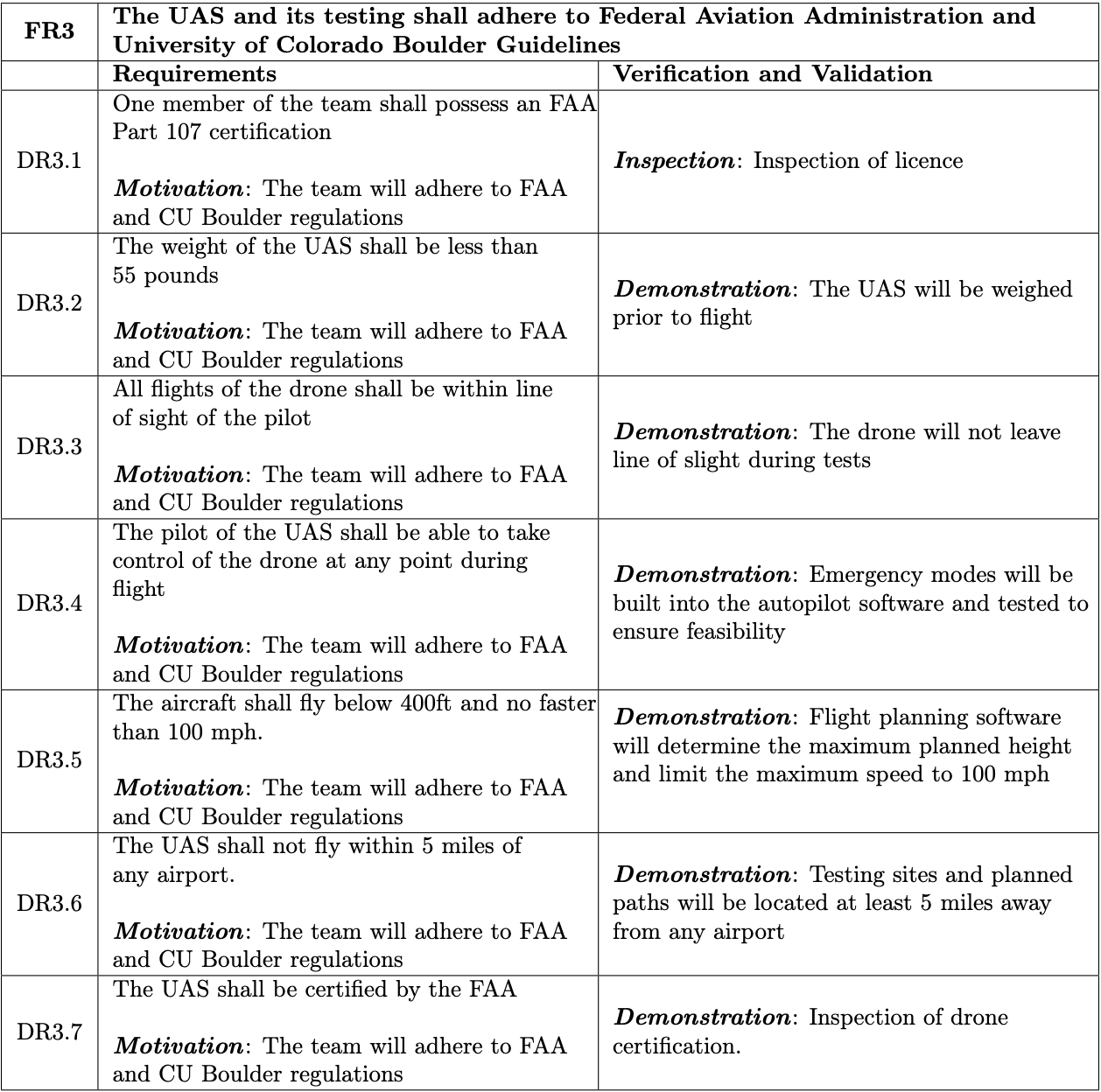 70
Design Requirements: FR 4
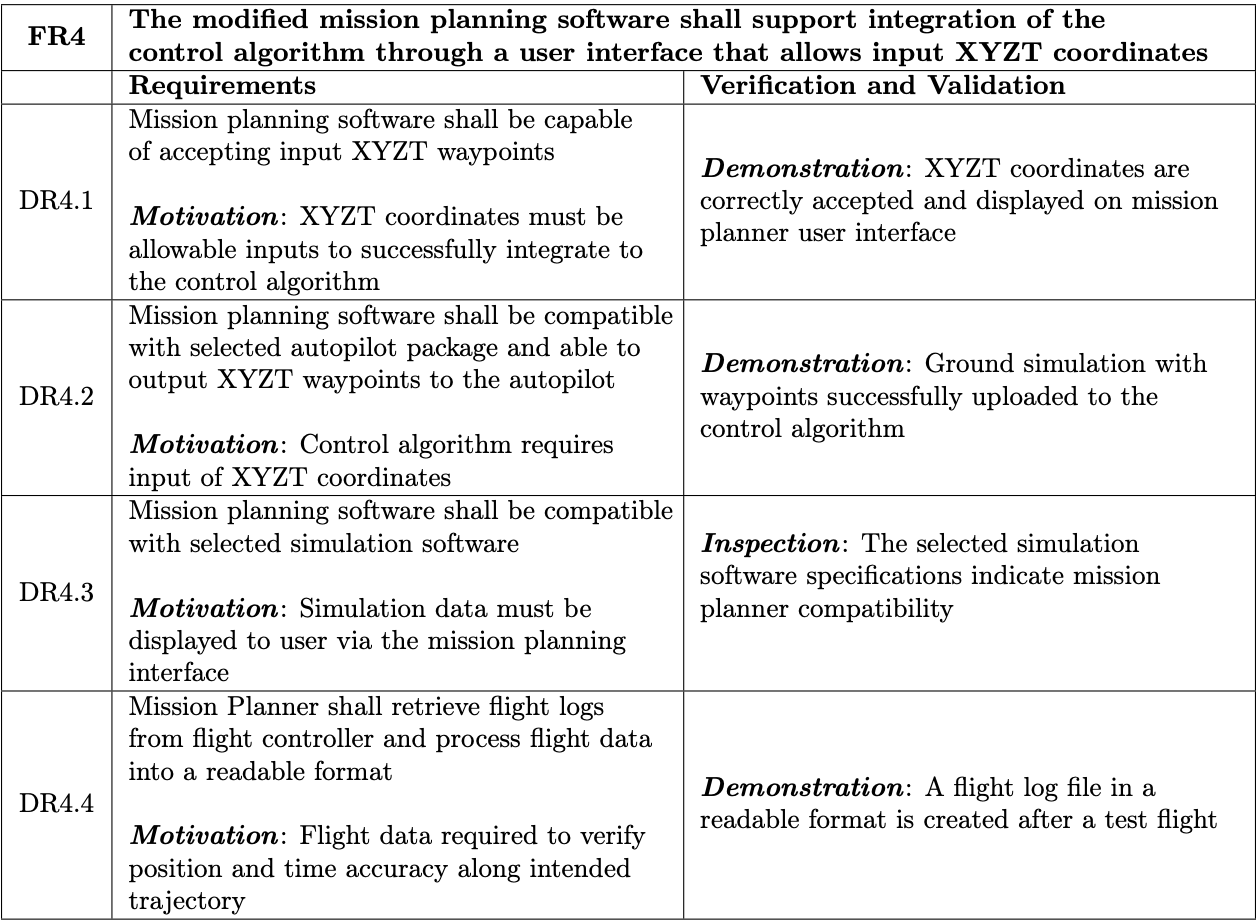 71
Design Requirements: FR 5
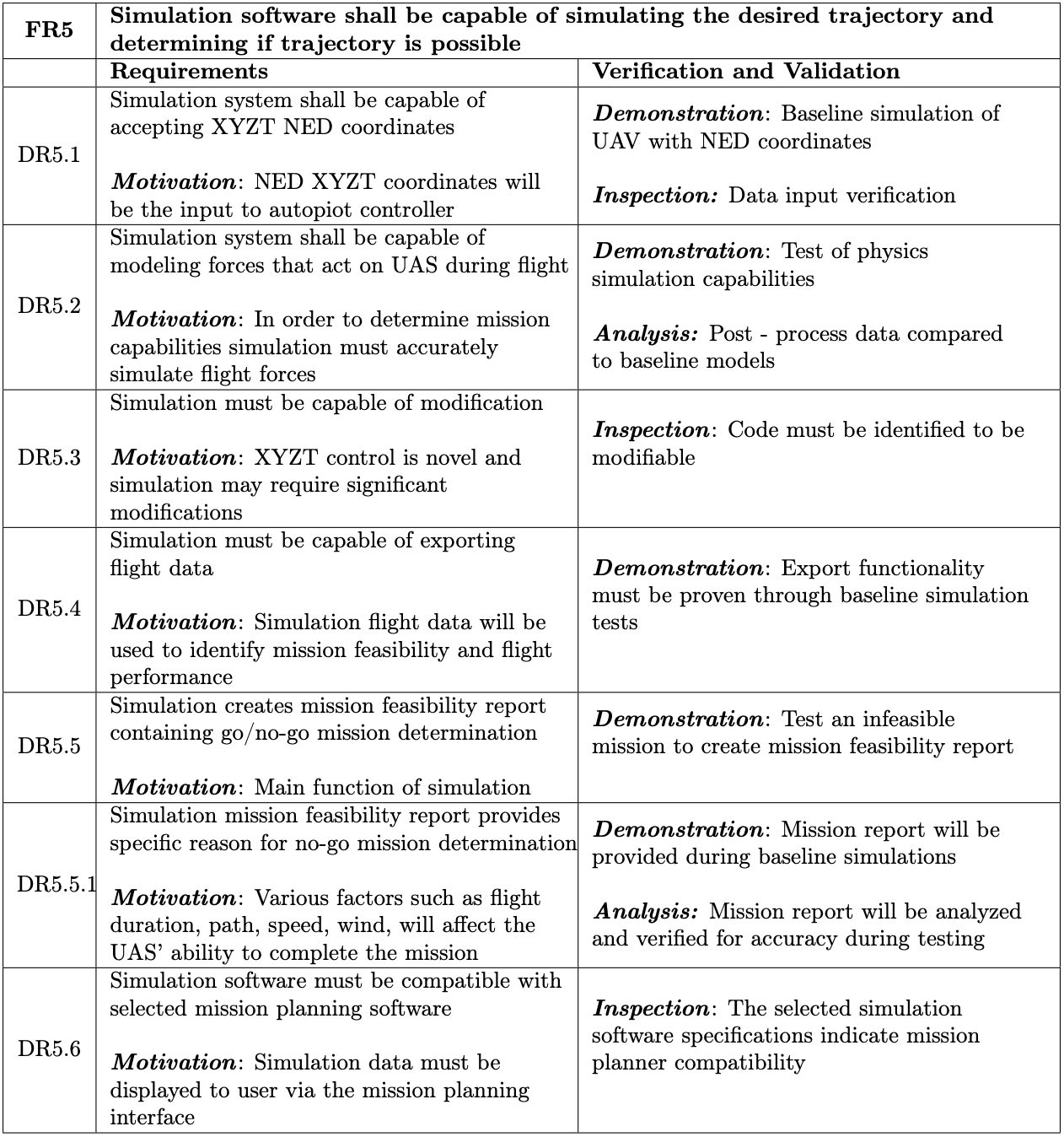 72
Design Requirements: FR 6
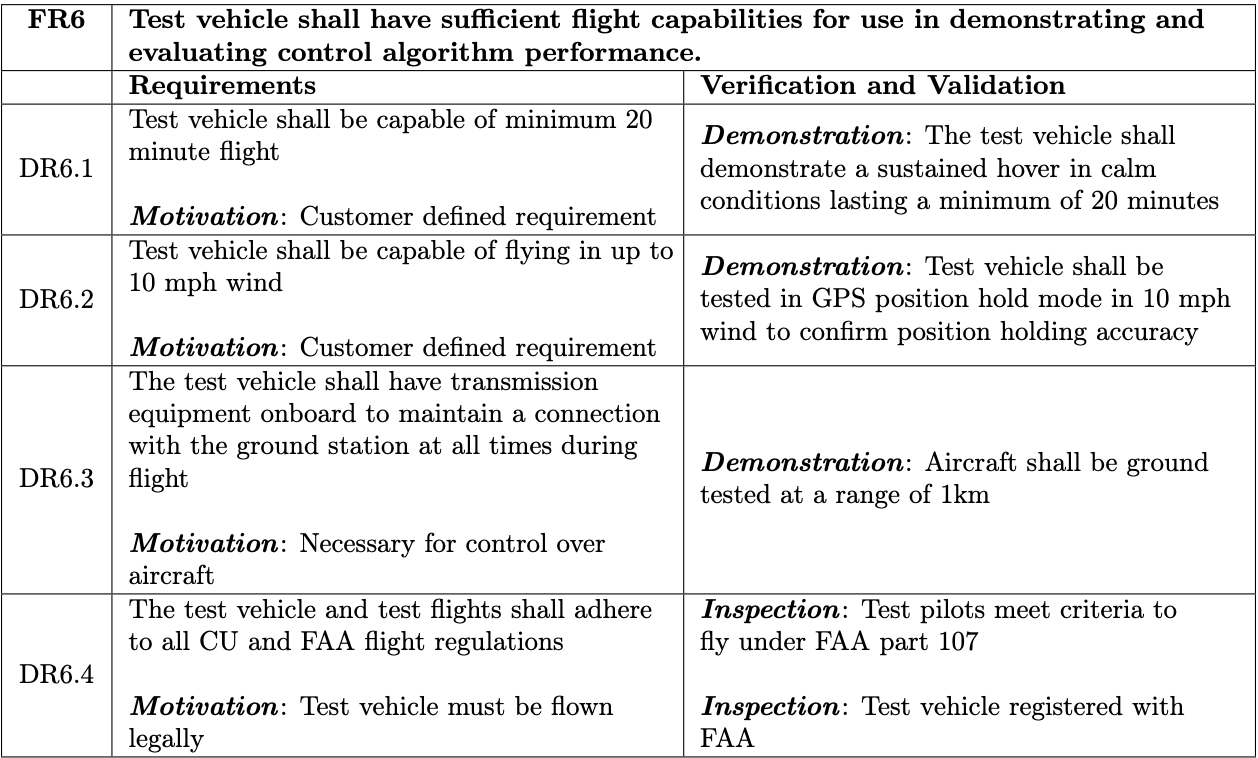 73
[Speaker Notes: DR6.1: Test vehicle shall be capable of minimum 20 minute flight
DR6.2: Test vehicle shall be capable of flying in up to 10 mph wind]
Design Requirements: FR 7
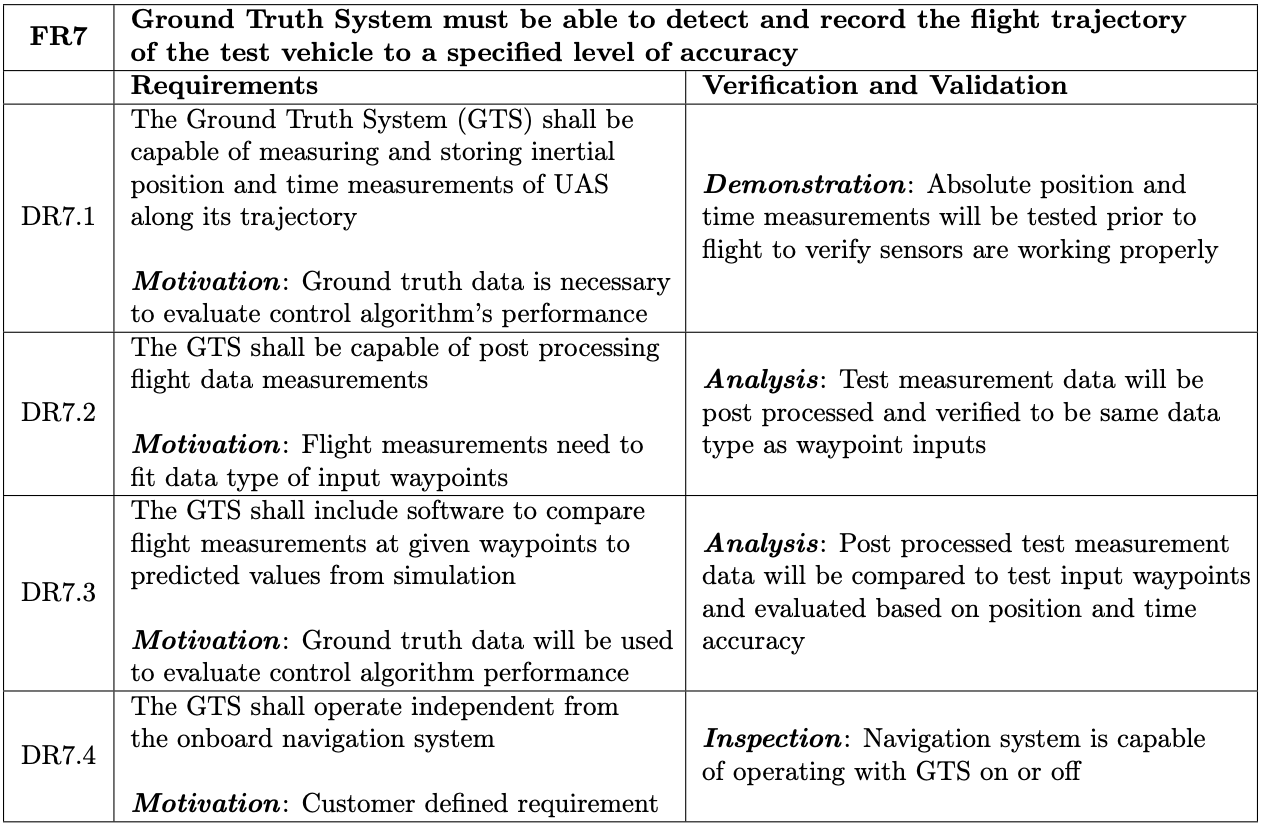 74
Budget Detailed Breakdown
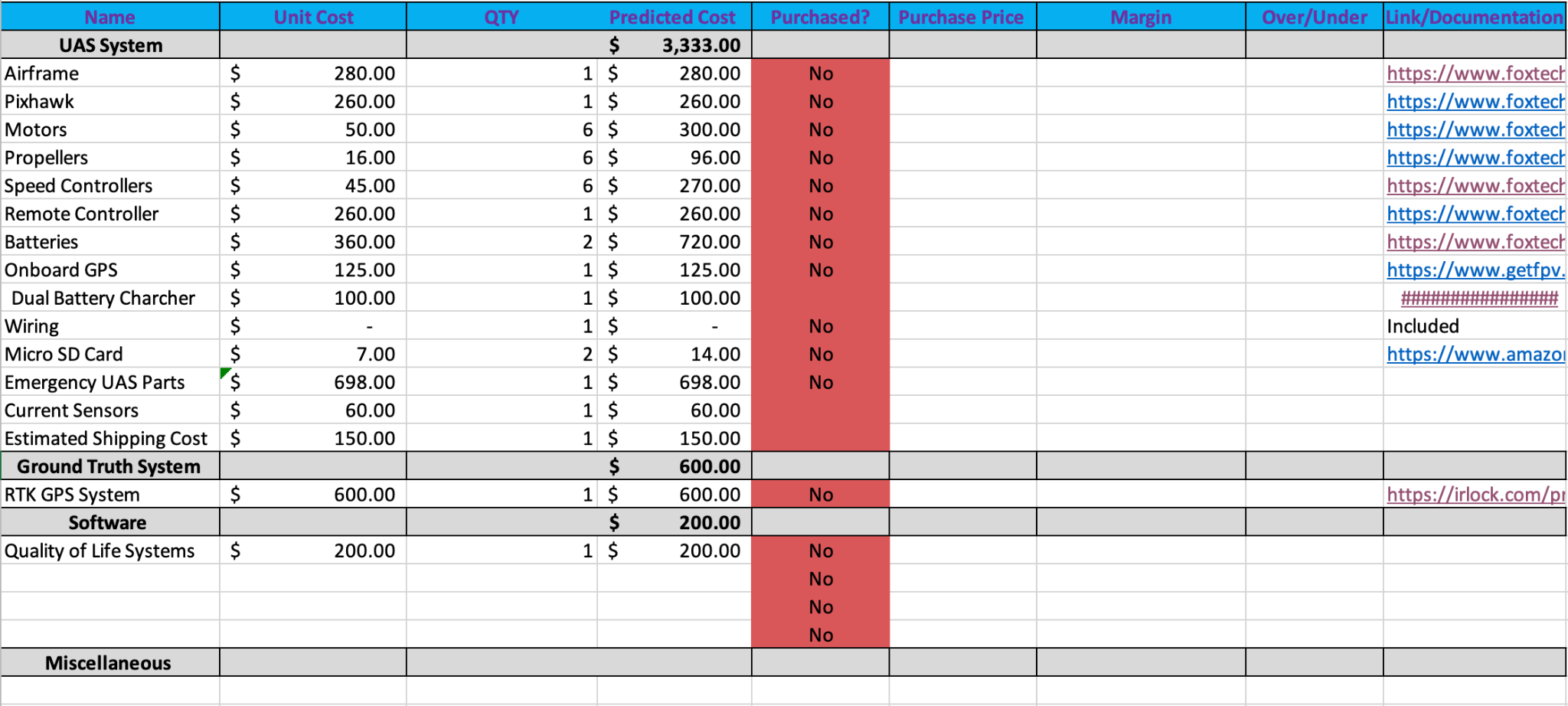 75
Trade Studies
Return to Supporting Materials Quick Links
76
Trade Study: UAS
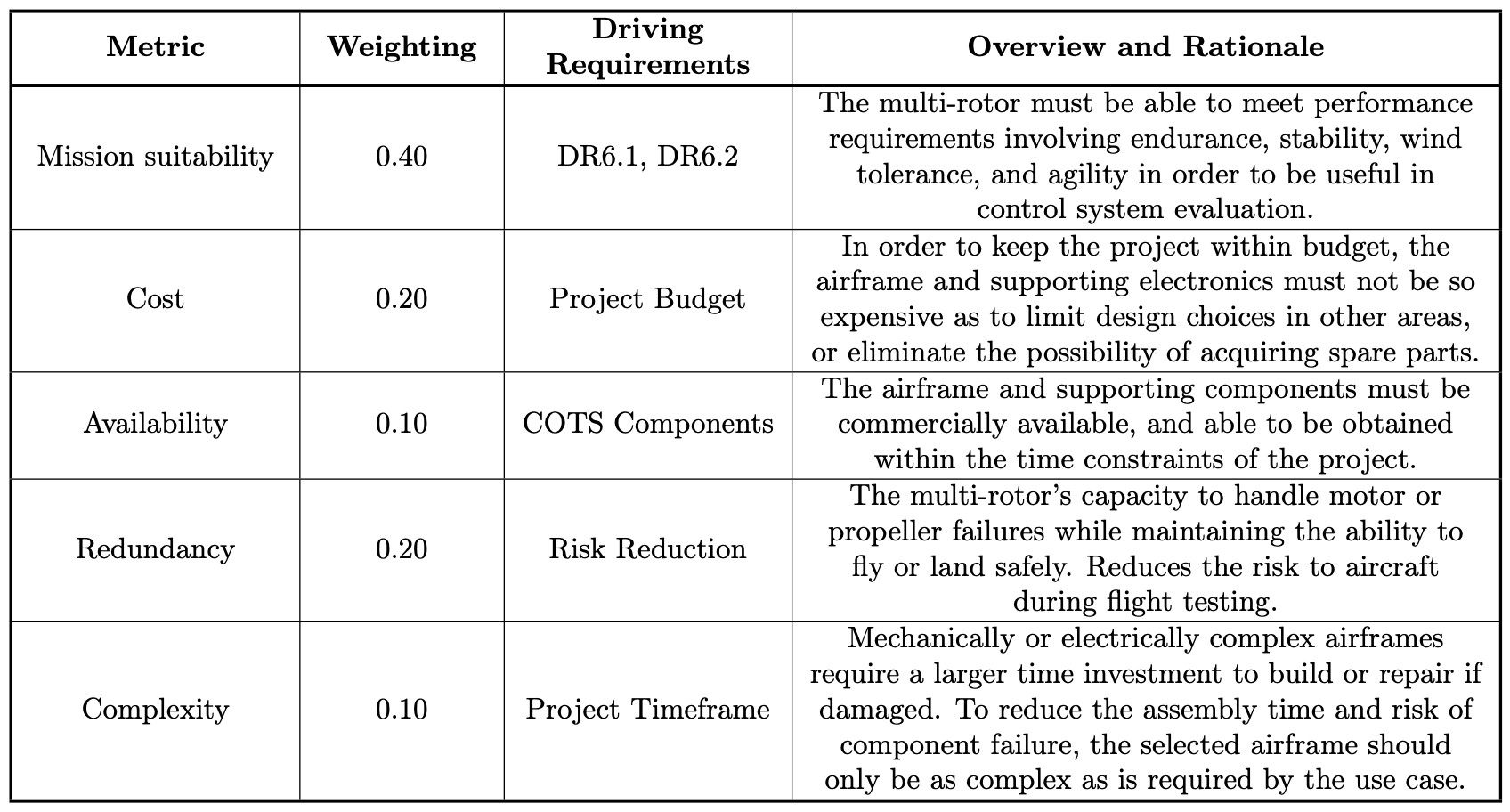 77
[Speaker Notes: Metric table for UAS trade study]
Trade Study: UAS
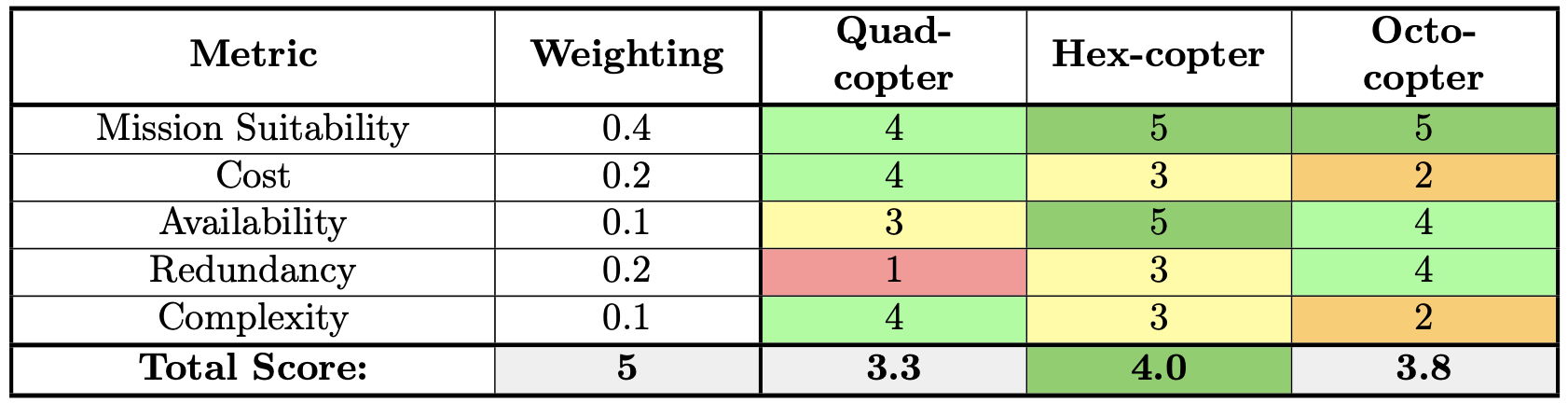 78
[Speaker Notes: Trade matrix for UAS Trade Study]
Trade Study: Ground Truth System
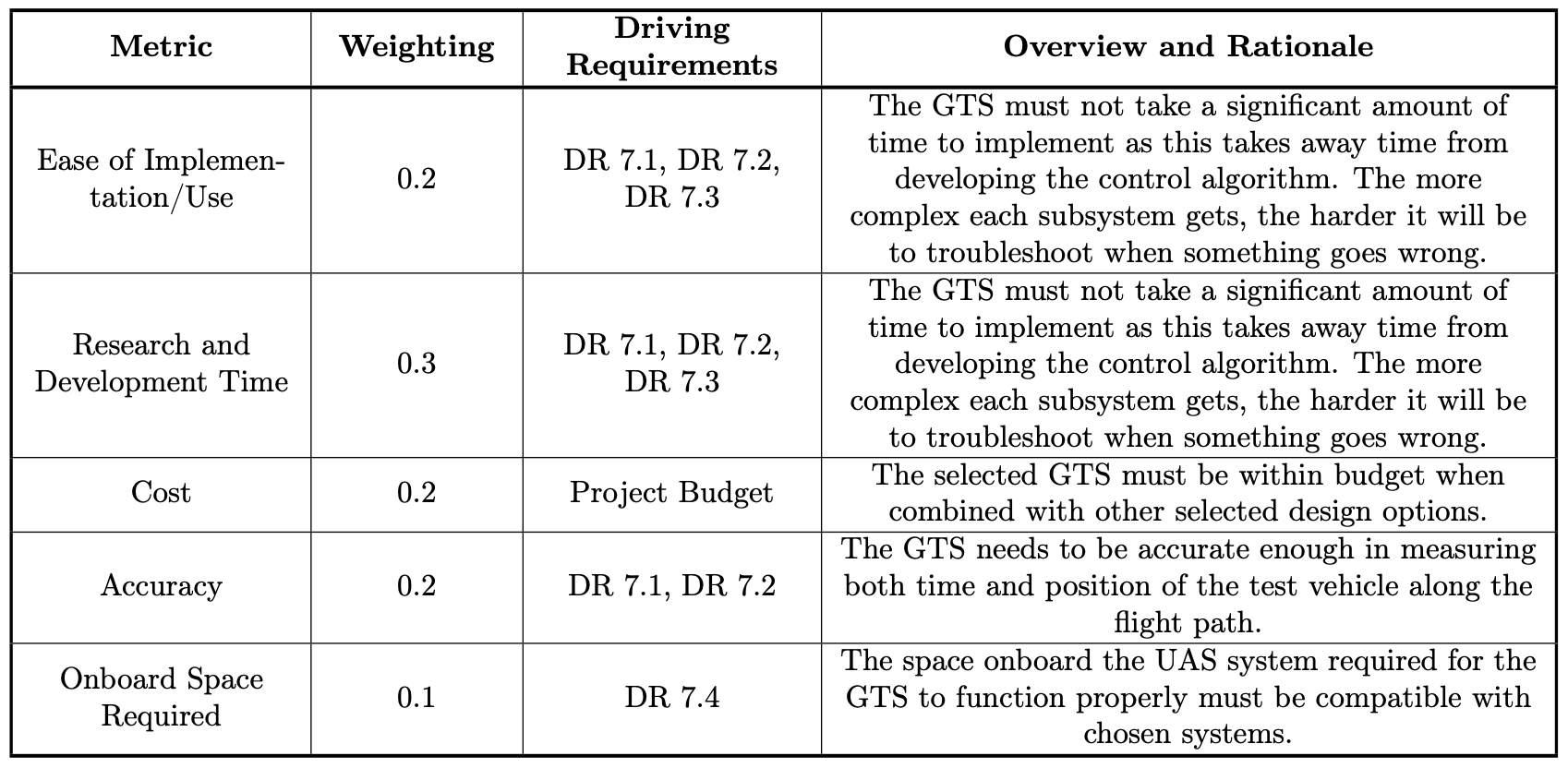 79
[Speaker Notes: Metric table for GTS trade study]
Trade Study: Ground Truth System
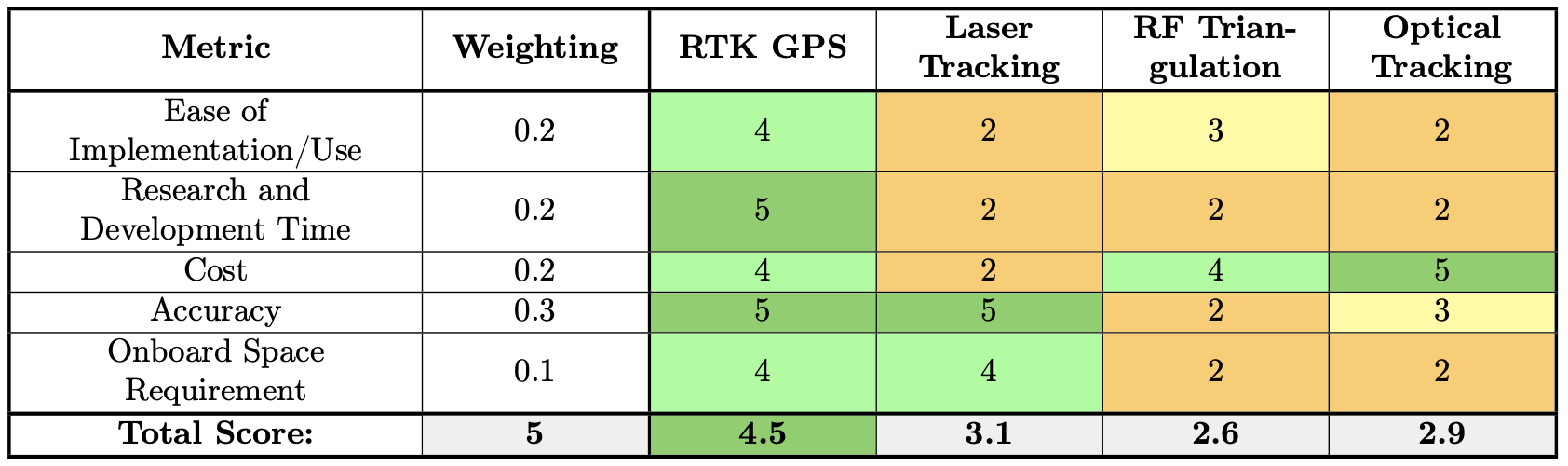 80
[Speaker Notes: Trade matrix for GTS Trade Study]
Trade Study: Autopilot Software
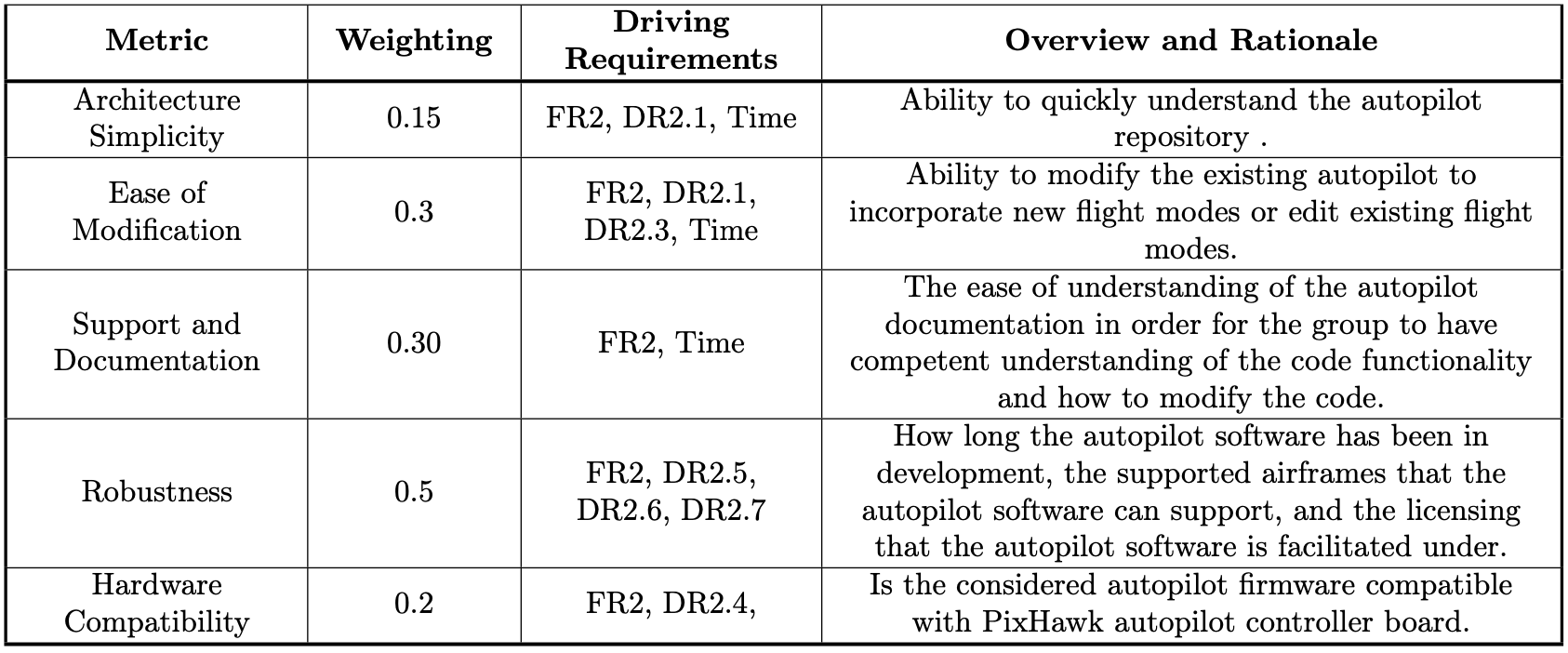 81
[Speaker Notes: Metric table for Autopilot Software trade study]
Trade Study: Autopilot Software
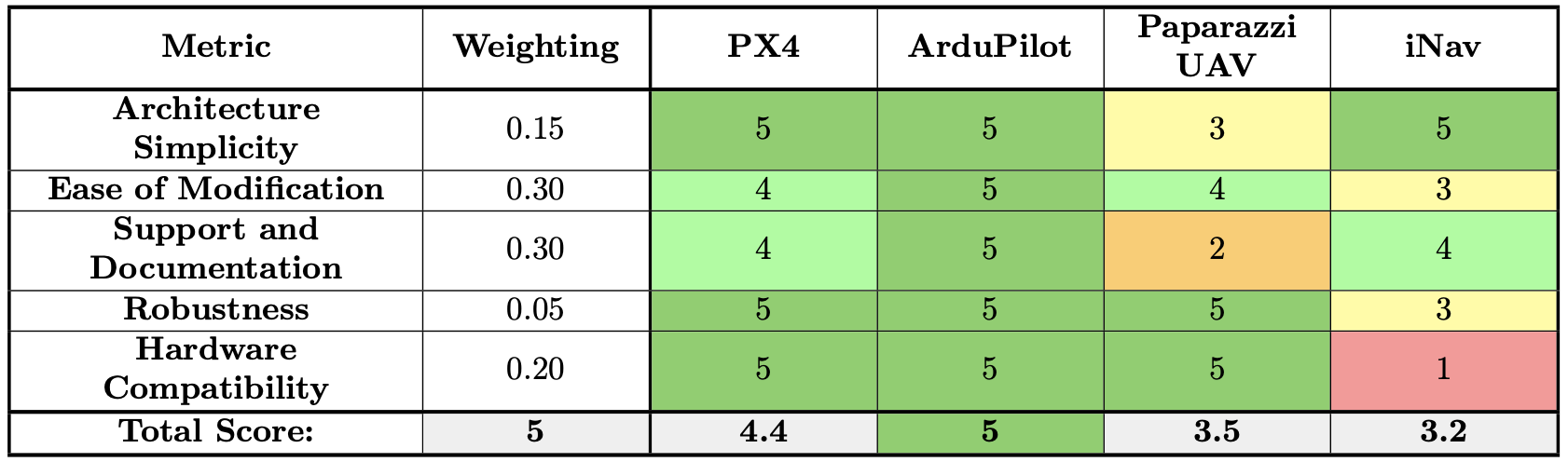 82
[Speaker Notes: Trade matrix for Autopilot Software Trade Study]
Trade Study: Simulation
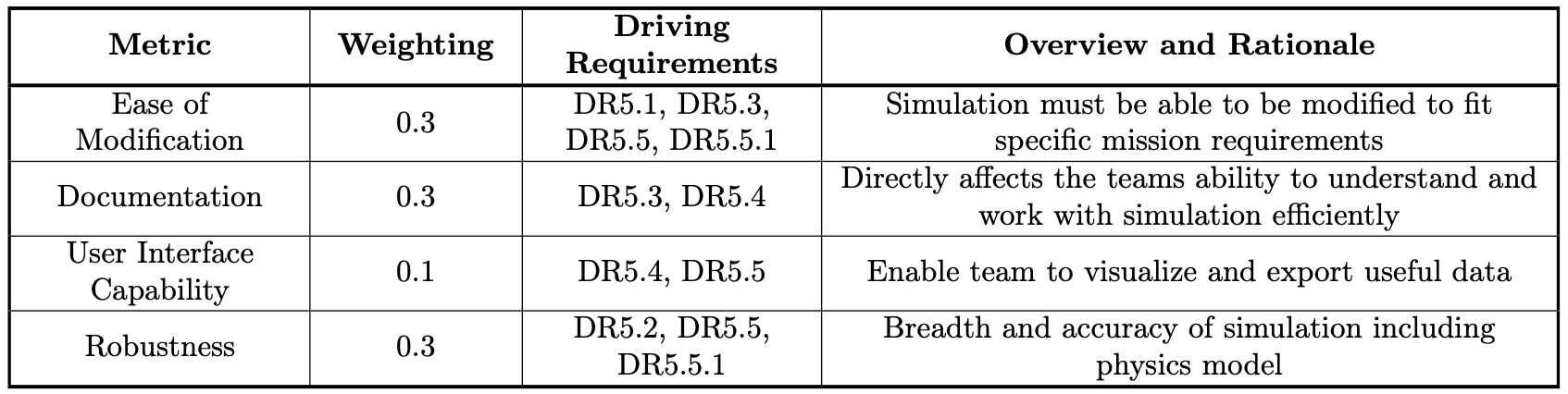 83
[Speaker Notes: Metric table for Simulation trade study]
Trade Study: Simulation
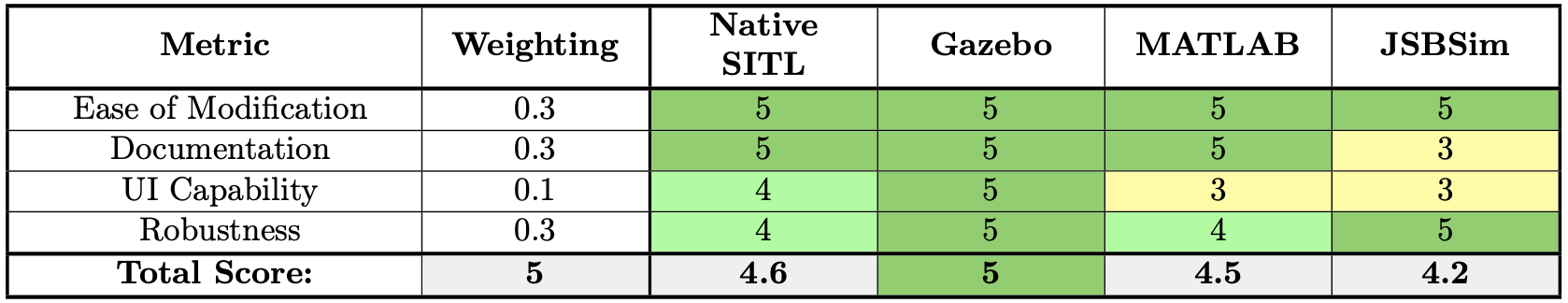 84
[Speaker Notes: Trade matrix for Simulation Trade Study]
Trade Study: Mission Planner
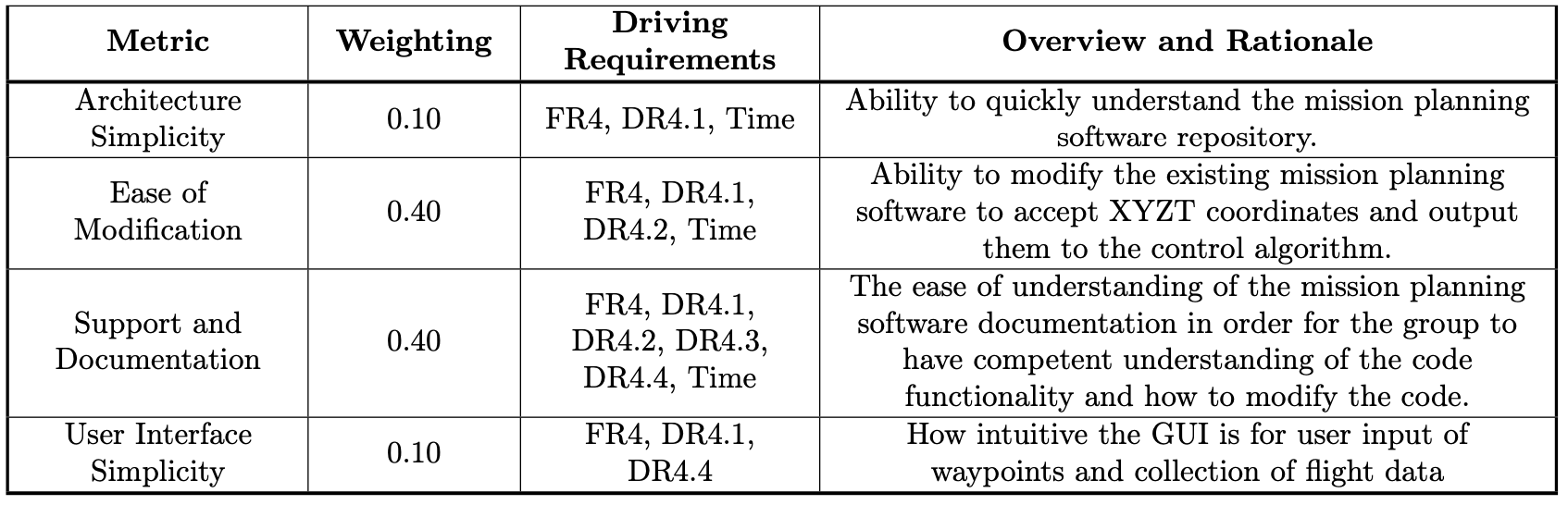 85
[Speaker Notes: Metric table for Mission Planner trade study]
Trade Study: Mission Planner
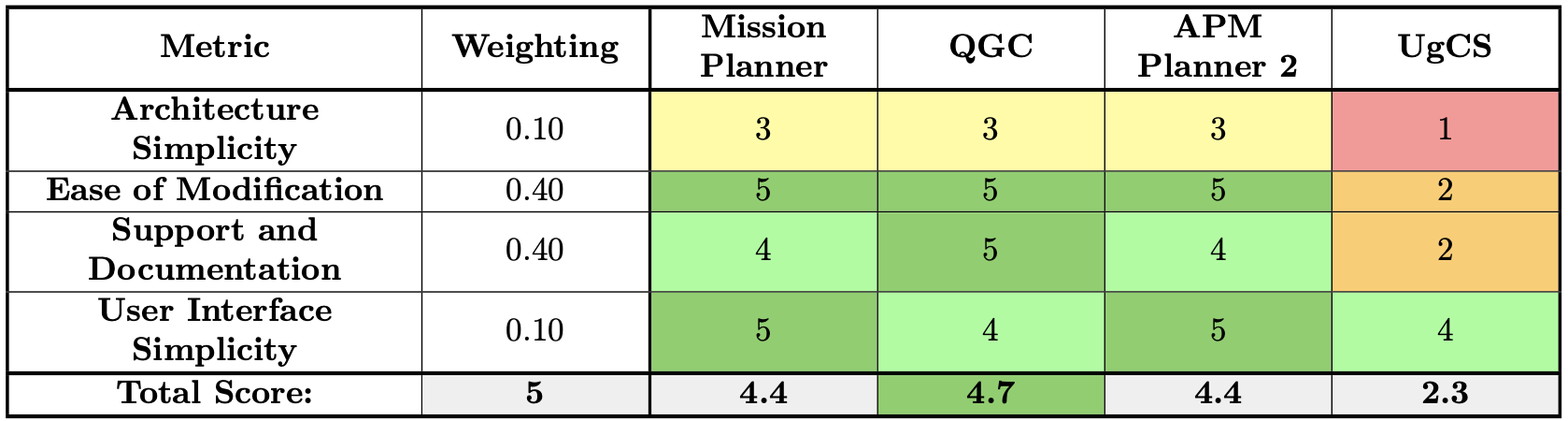 86
[Speaker Notes: Trade matrix for Mission Planner Trade Study]
Hardware
Return to Supporting Materials Quick Links
87
Design Solution: Airframe
Tarot T810 Sport Hexacopter

Specifications:
Frame Size: 810mm
Prop Size: up to 15 inch
Ready to fly weight: 6kg
Estimated flight time: 25.8 minutes 
Features
Hex configuration for motor redundancy
Rail style payload & battery mounting for CG adjustment
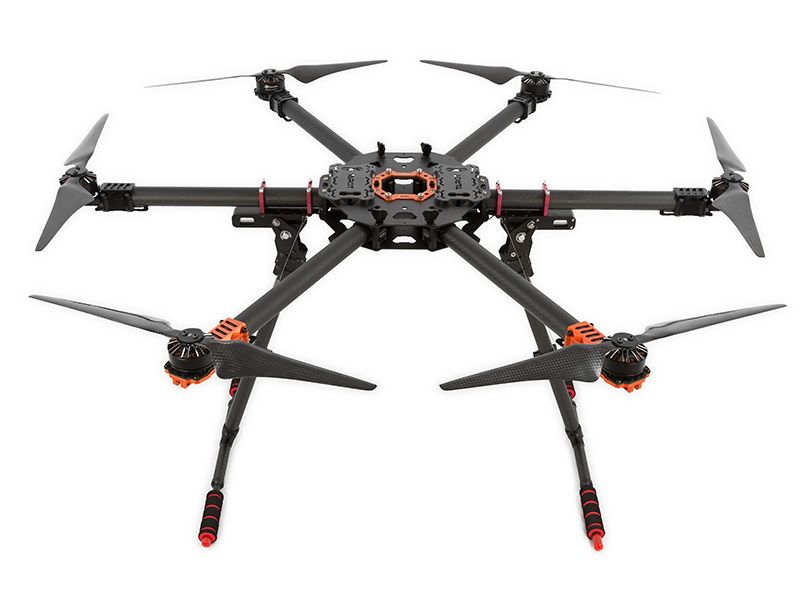 Reasons for selection: Complete vehicle configuration meets flight time requirement DR6.1, wind requirement DR1.1, components available within project time frame, multiple payload mounting options.
88
Project Overview
Design Solution
CPE’s
Design Reqs.
Project Risks
Verification& Validation
Future Work
Design Solution: Vehicle Battery
TATTU 6S 18000mAh 22.2V 15C High Discharge Lipo Battery

Specifications:
Voltage: 22.2V
Capacity: 18000mAh
Cell Configuration 6S1P / 6 cells
Power Connector: XT-90 
Max. Cont. discharge: 15C
Weight: 2030g
Dimensions: 190mm x 78mm x 68.5 mm
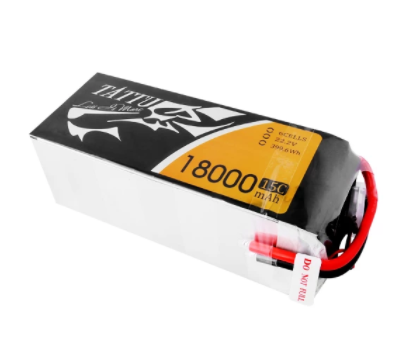 Reasons for selection: Meets power requirements, capacity allows for 20 min flight with margin
89
Project Overview
Design Solution
CPE’s
Design Reqs.
Project Risks
Verification& Validation
Future Work
Design Solution: Power Distribution
Pixhawk 4 Power Module (PM07)

Specifications:
Voltage input: 7-51V (2-12s LiPo)
Regulated Output: 5V (3A max)
Current rating: 120A maximum output
Connector: XT90 
Dimensions: 68 x 50 x 10 mm
Weight: 47.5g
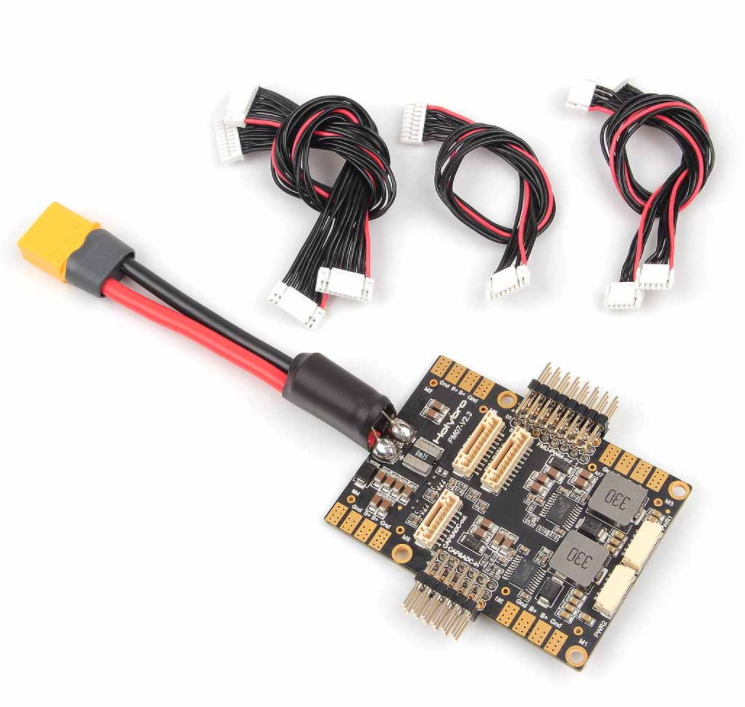 Reasons for selection: Current measurement & power distribution in a single unit
90
Project Overview
Design Solution
CPE’s
Design Reqs.
Project Risks
Verification& Validation
Future Work
Design Solution: Speed Controller
T-Motor 40A  Brushless Speed Controller 

Specifications:
Dimensions: 68 x 25 x 8.7 mm
Weight: 26g 
Continuous current: 40A
Peak Current: 60A (15 seconds)
Signal input: PWM (up to 600Hz)
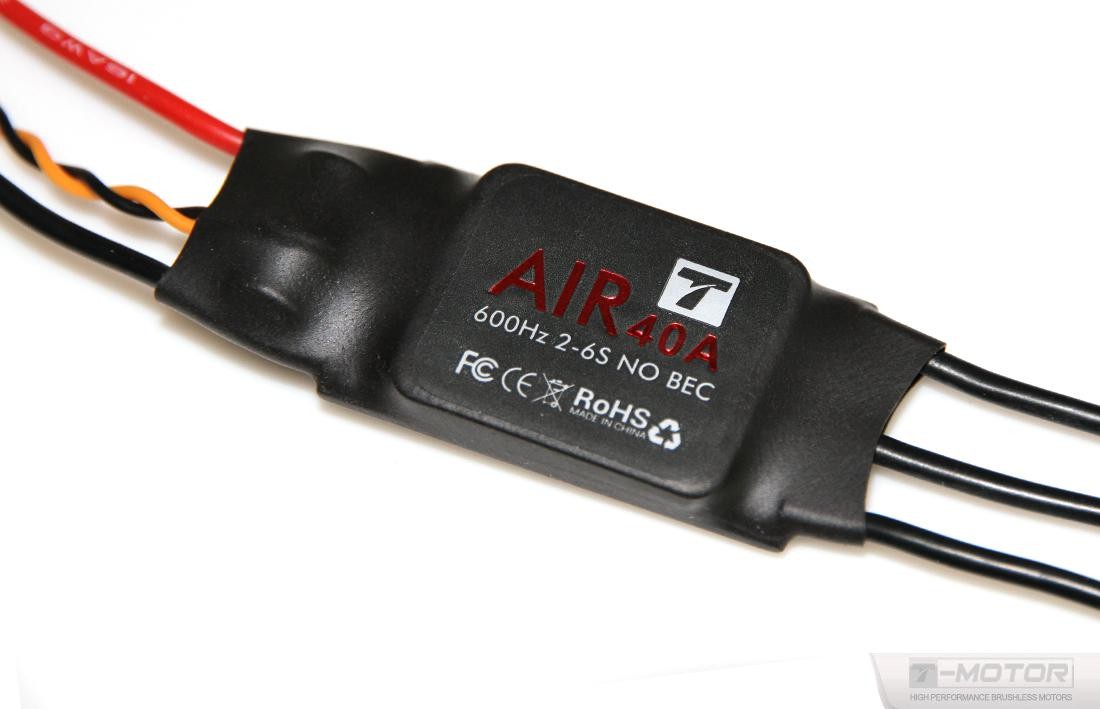 Reasons for selection: Meets power requirements,
91
Project Overview
Design Solution
CPE’s
Design Reqs.
Project Risks
Verification& Validation
Future Work
Design Solution: Lift motors
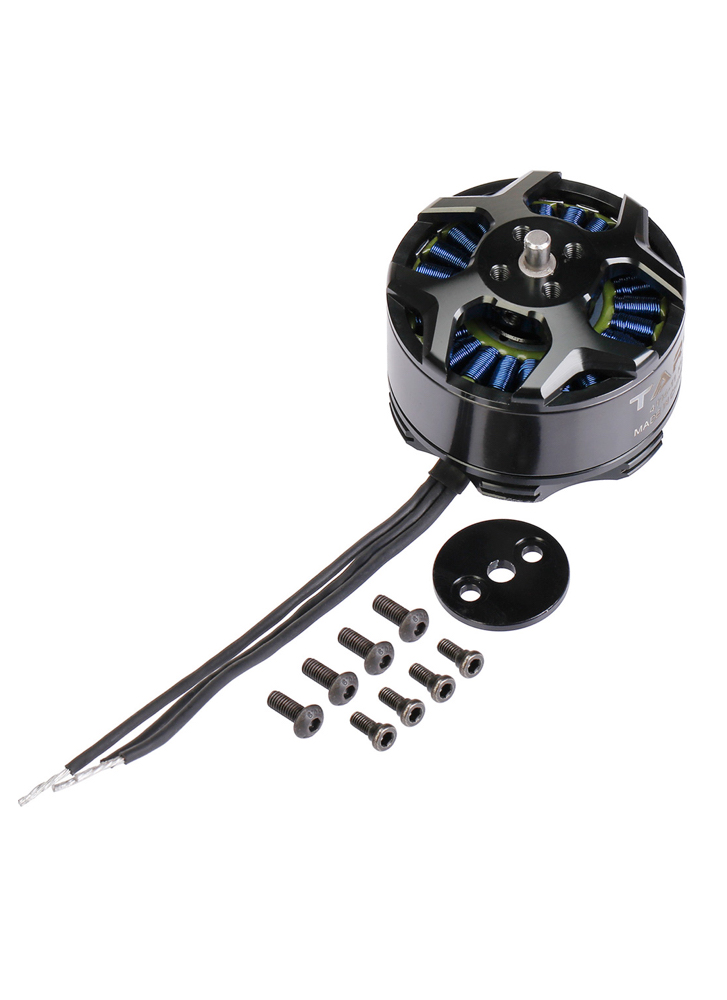 Tarot 4114/320KV brushless outrunner motor

Specifications:
Dimensions: 46 x 32 mm
Stator size: 41mm 
Max power: 377 Watts
RPM/Volt: 320
Recommended prop: 15 inch
Maximum thrust: 2.5 kg 
Weight: 148g
Reasons for selection: Manufacturer recommended component, compatible w/ frame & propeller selection.
92
Project Overview
Design Solution
CPE’s
Design Reqs.
Project Risks
Verification& Validation
Future Work
Design Solution: Propellers
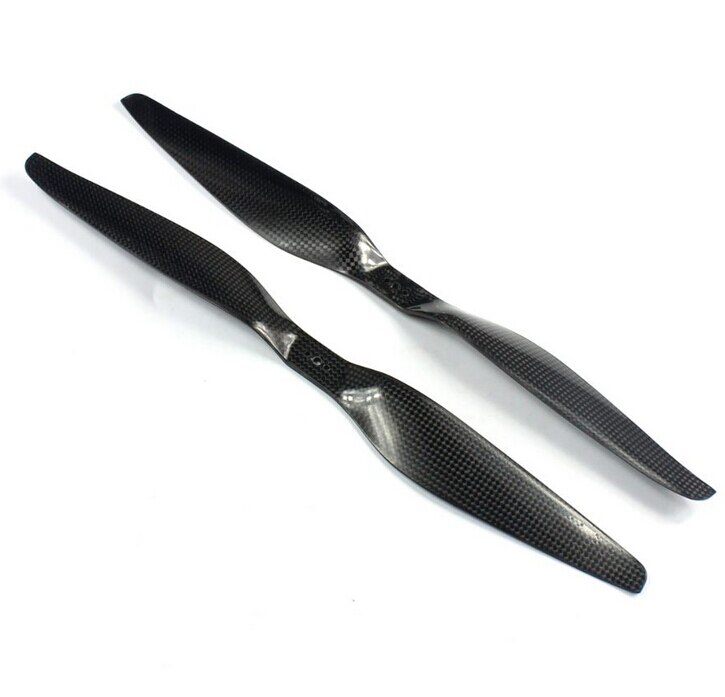 Tarot 15 x 5.5 DJI style Carbon Propeller

Specifications:
Length: 15 inch
Pitch: 5.5 inches/revolution 
Weight: 17g
Estimated Hover FOM: 0.55
Reasons for selection: Maximum prop size for airframe, compatibility with motor selection
93
Project Overview
Design Solution
CPE’s
Design Reqs.
Project Risks
Verification& Validation
Future Work
Design Solution: Pilots Transmitter
FrSky Taranis X9D Transmitter & X8R Receiver

Specifications:
Frequency: 2.4 GHz “Frequency hopping”
Range: 1km +
Channels: 16 
Features:
Optional telemetry 
Dedicated vehicle receiver 
Low cost & high capability
No frequency conflicts with telemetry radios
3-wire connection with pixhawk using PPM or S-BUS communication protocols
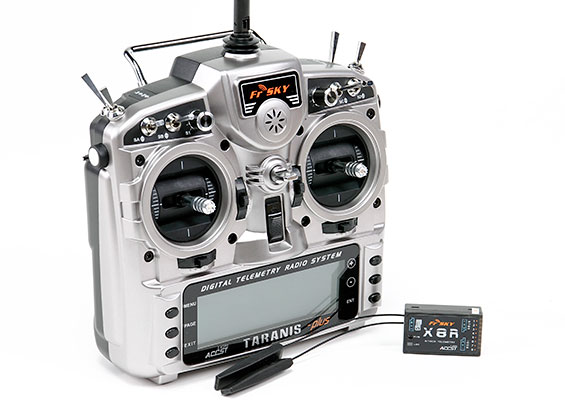 Reasons for selection: Inexpensive, already proven with pixhawk autopilots, team familiarity
94
Project Overview
Design Solution
CPE’s
Design Reqs.
Project Risks
Verification& Validation
Future Work
Design Solution: Telemetry Radio
mRo SiK V2 Telemetry Radio set

Specifications:
Frequency: 915 MHz 
Range: 300m +
Air data rates up to 250Kbps
Features:
Sufficient bandwidth for telemetry downlink & Ardusimple RTK corrections data
Connects to Pixhawk over serial (Telem1 Port)
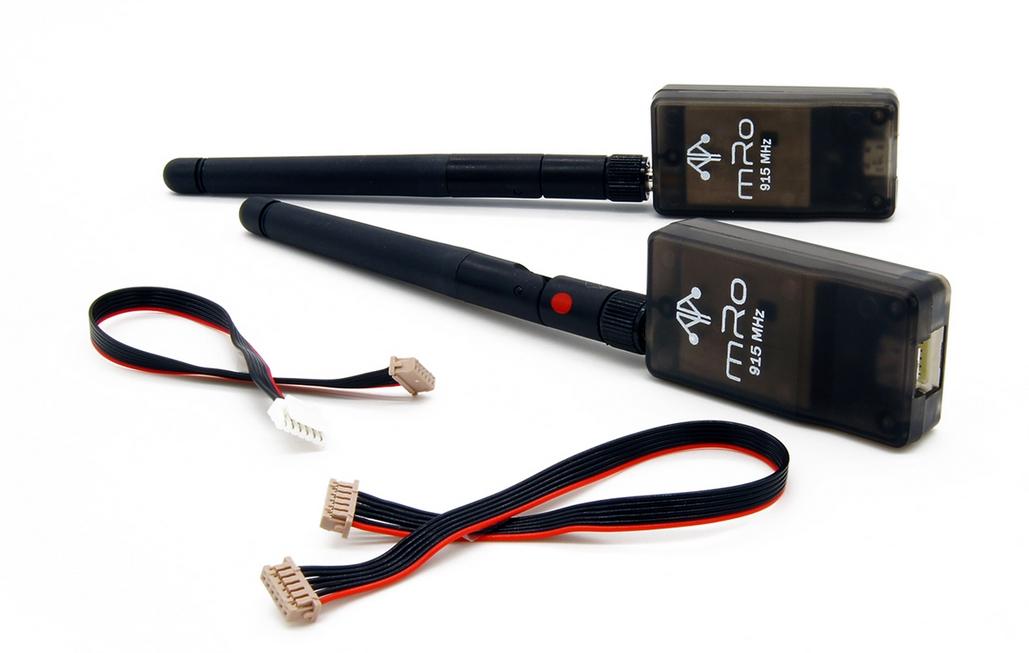 Reasons for selection: Already well proven with pixhawk autopilots, sufficient bandwidth for Telemetry & RTK corrections
95
Project Overview
Design Solution
CPE’s
Design Reqs.
Project Risks
Verification& Validation
Future Work
Design Solution: Power Connectors
Amass XT90S Anti-spark connectors (Battery)

Specifications:
Contact type: 4.5 mm gold plated “bullet” connector 
Continuous current: 90A
Peak current 120A

Bullet connectors (ESC & Motor)

Specifications:
Contact type: 3.5 mm gold plated “bullet” connector 
Peak current 80A
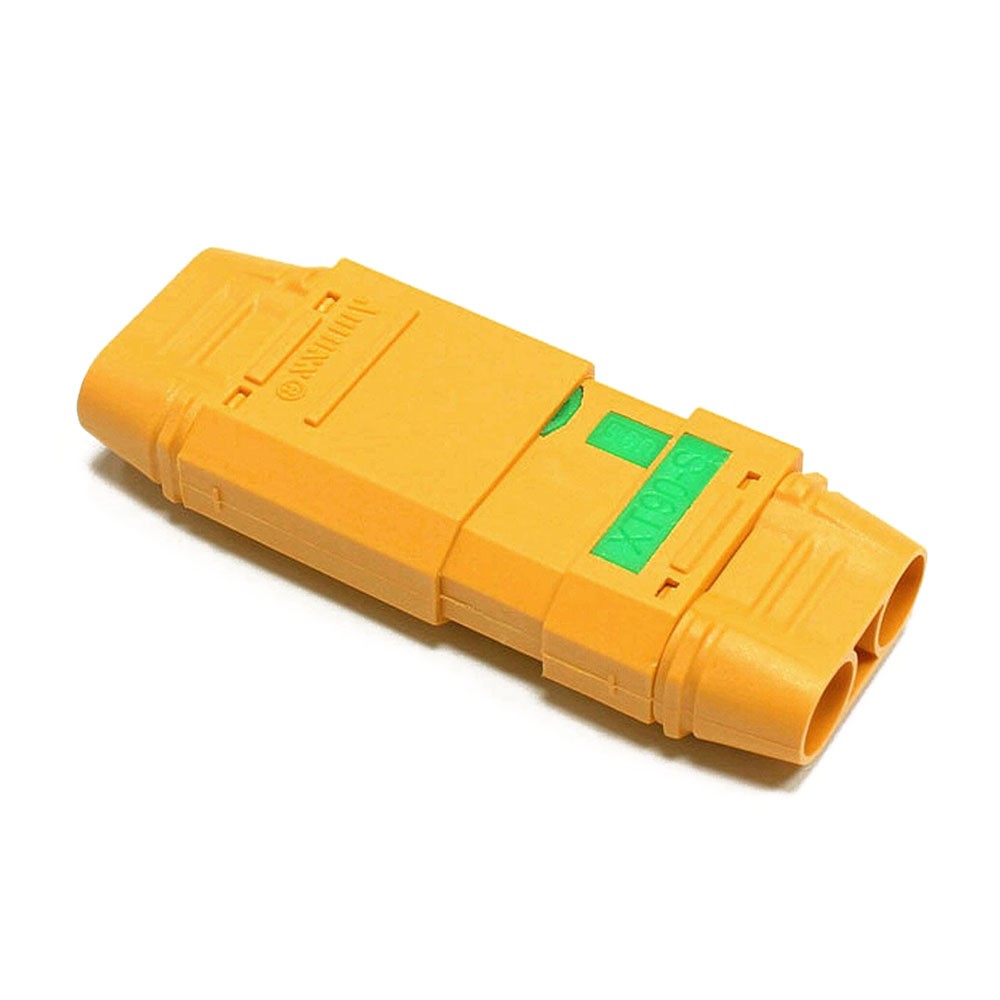 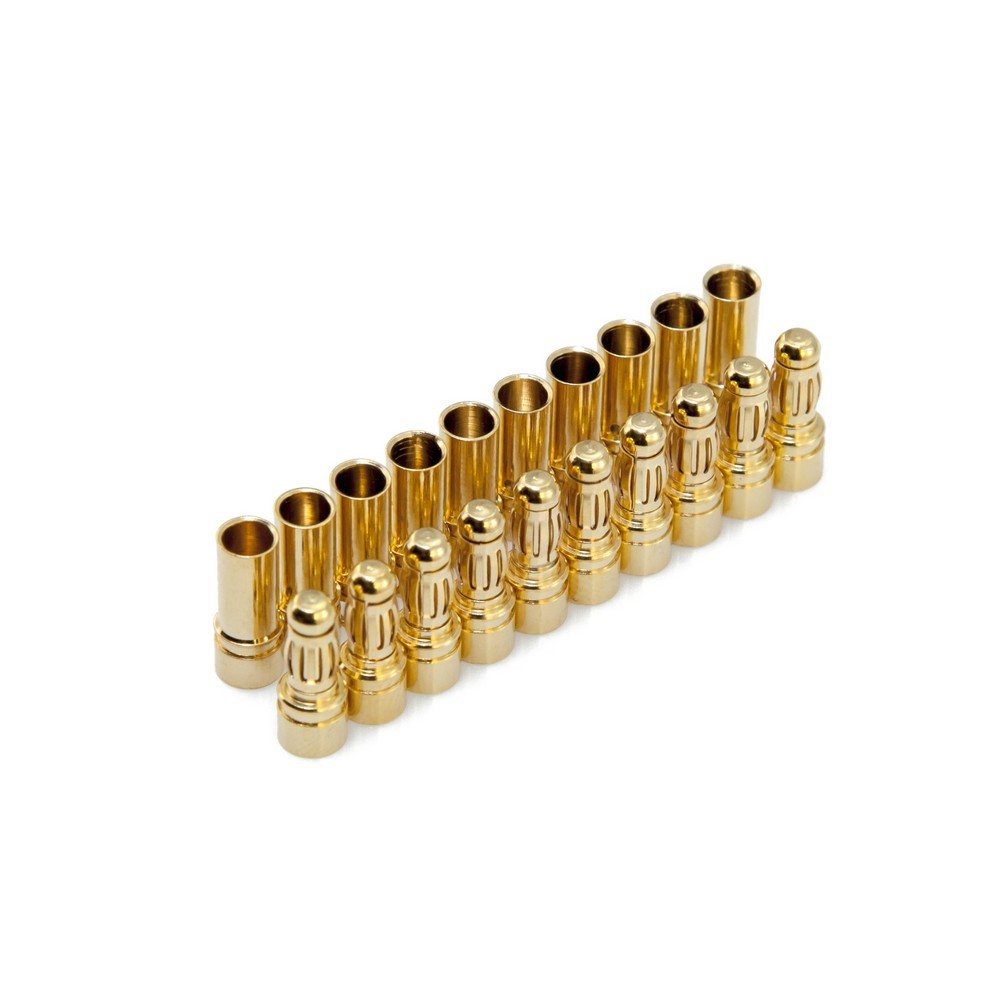 Reasons for selection: Commonly used, meet maximum current requirements
96
Project Overview
Design Solution
CPE’s
Design Reqs.
Project Risks
Verification& Validation
Future Work
Design Solution: Battery Charging
SKYRC D400 AC/DC Dual-port Charger
Charges 1-7 cell Lithium Polymer packs
Compatible battery chemistry: LiPo,LiFe,NiMh,NiCd,Pb
Channel 1: 400W output
Channel 2: 200W output
AC & DC power input
Cell balancing & computer data logging

Fireproof charging/storage containers
Specifically designed to contain battery fires
Used for safety during charging and storage
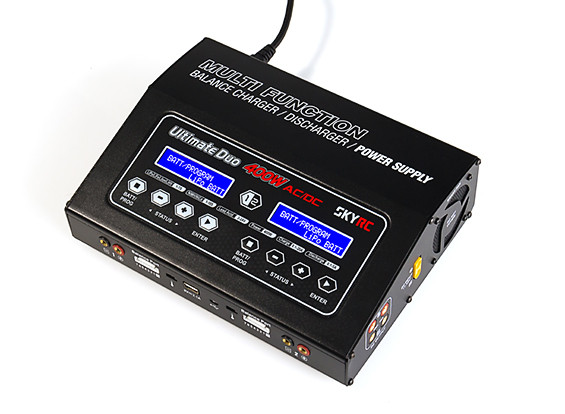 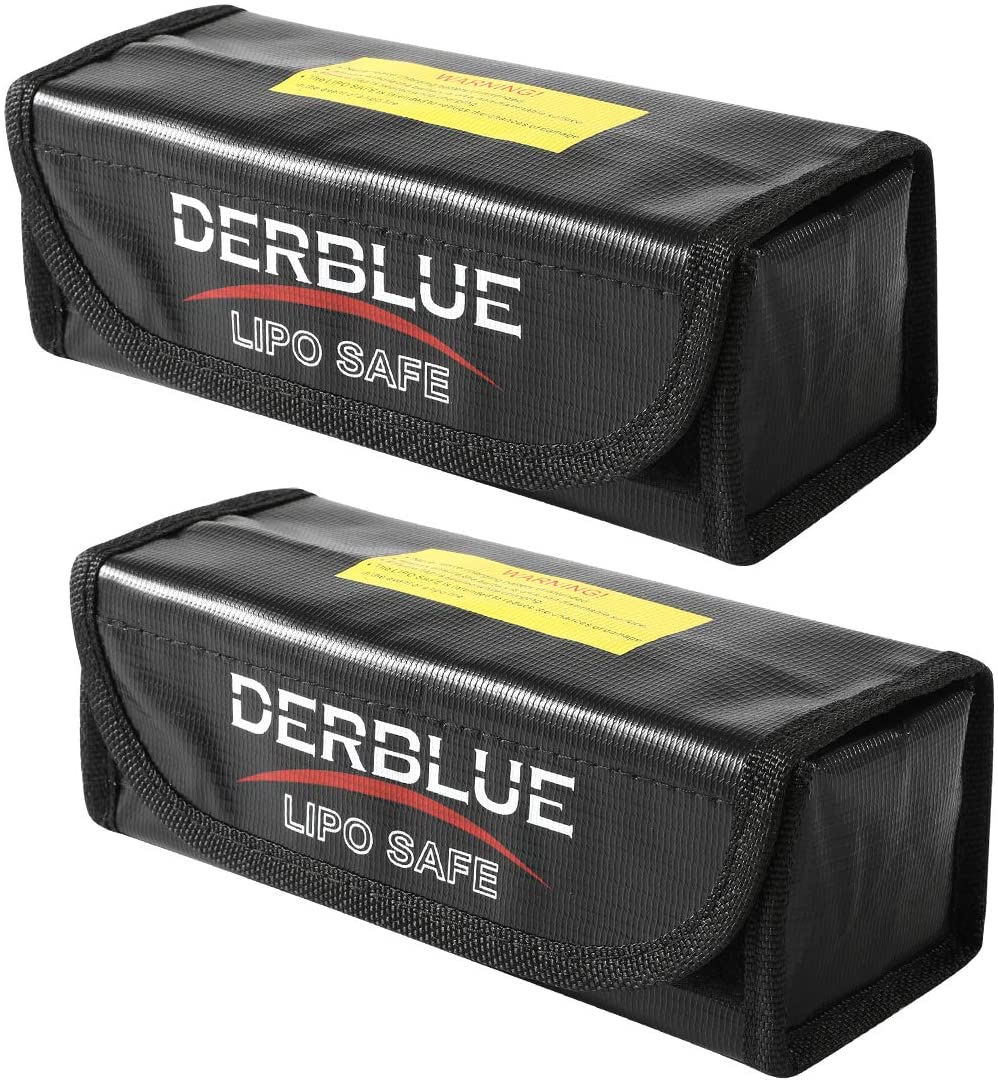 97
Project Overview
Design Solution
CPE’s
Design Reqs.
Project Risks
Verification& Validation
Future Work
Design Solution: PixHawk 4 Flight Controller
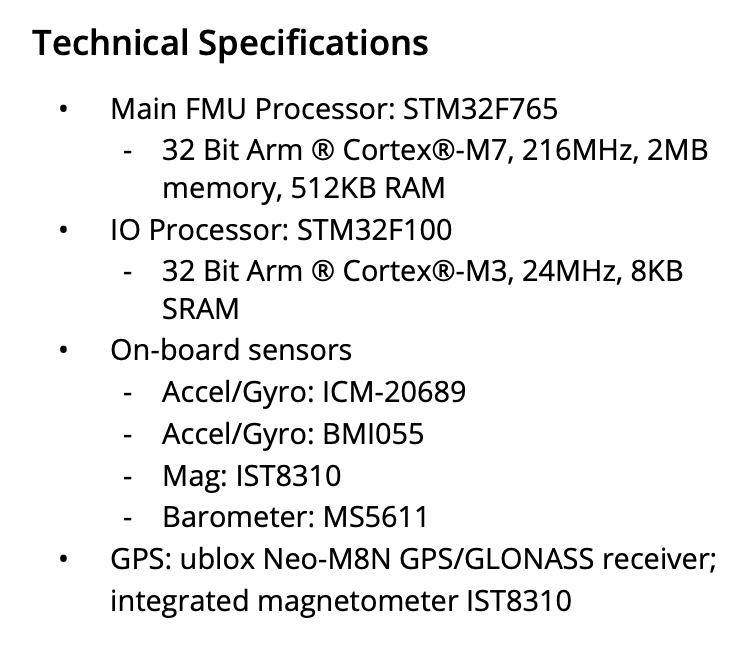 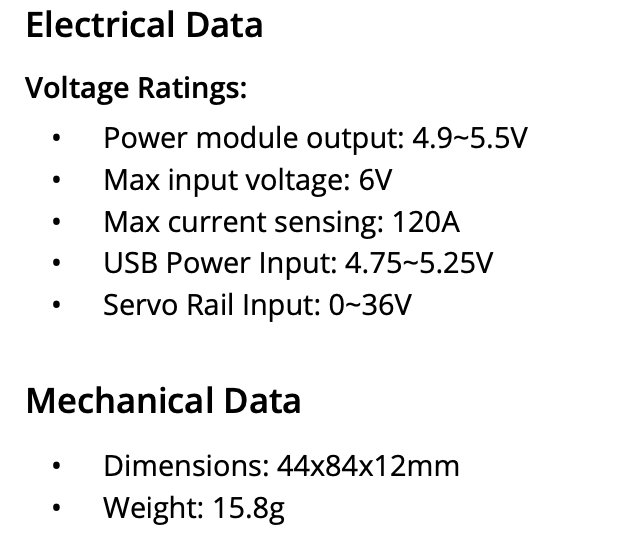 98
[Speaker Notes: PixHawk 4 Technical, Electrical, and Mechanical Specifications]
Design Solution: PixHawk 4 Flight Controller
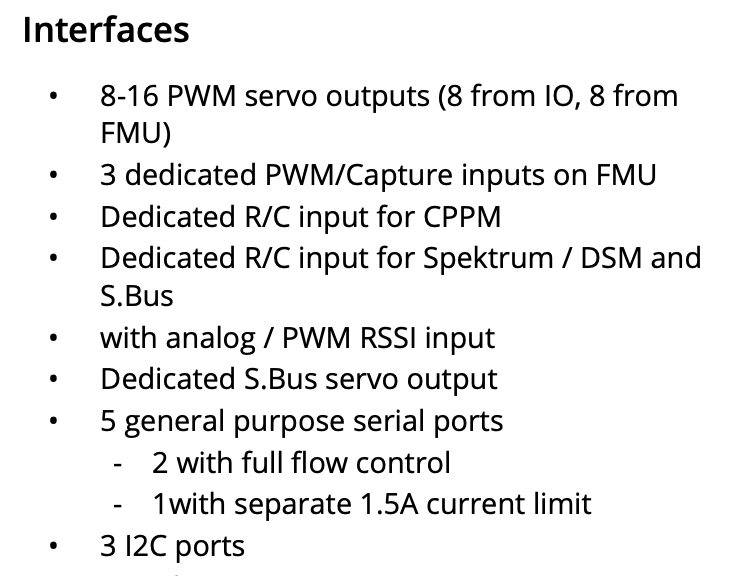 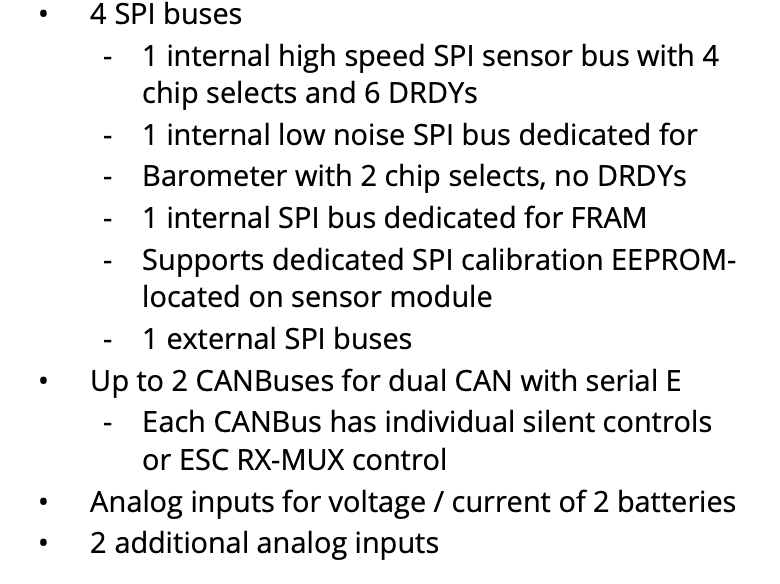 99
[Speaker Notes: PixHawk 4 Input/Output interfaces]
Hardware: T810 Mass Budget
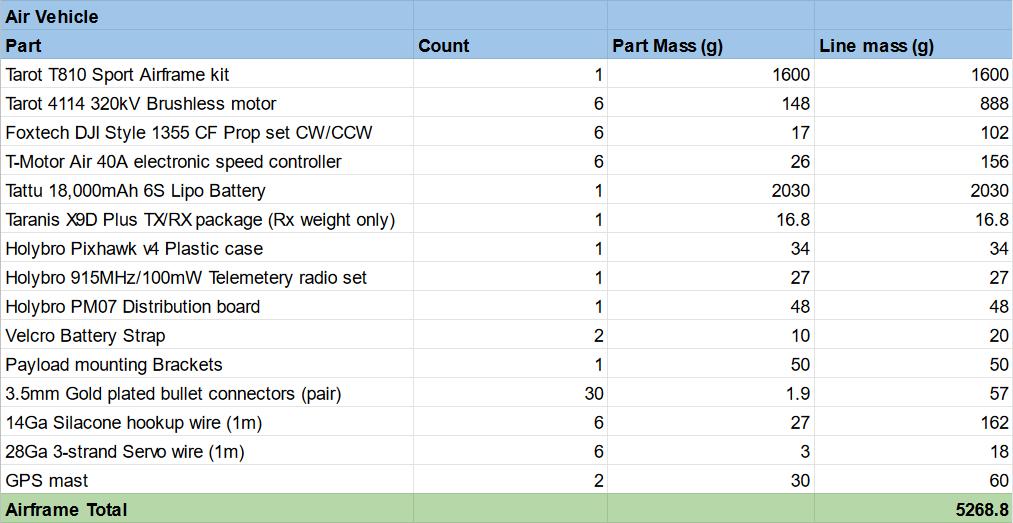 100
Project Overview
Design Solution
CPE’s
Design Reqs.
Project Risks
Verification& Validation
Future Work
[Speaker Notes: -Alex

Right; Photo of Taranis RC TX & X8R RX
Left; Quick Specs
			range
			16 Channels
			Telemetry
			Computer programmable

		Narration;
		The FrSky Taranis is a 16 Channel RC transmitter used by both hobbyists and UAS companies for its relatively low cost and high capability.
It has a proven track record, and is considered a reliable choice for use with many autopilot systems.
A Member of our group is also familiar with this particular handset, and has integrated it with the pixhawk previously.
For our project, it will be used to select the flight mode, and control pitch,roll,yaw, and throttle during flight testing and in certain backup flight modes.]
Hardware: Vehicle Power Budget
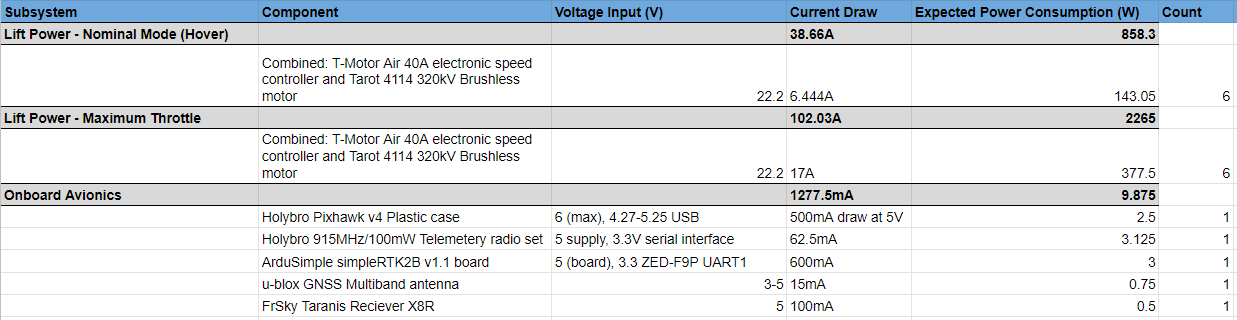 101
Project Overview
Design Solution
CPE’s
Design Reqs.
Project Risks
Verification& Validation
Future Work
[Speaker Notes: -Alex

Right; Photo of Taranis RC TX & X8R RX
Left; Quick Specs
			range
			16 Channels
			Telemetry
			Computer programmable

		Narration;
		The FrSky Taranis is a 16 Channel RC transmitter used by both hobbyists and UAS companies for its relatively low cost and high capability.
It has a proven track record, and is considered a reliable choice for use with many autopilot systems.
A Member of our group is also familiar with this particular handset, and has integrated it with the pixhawk previously.
For our project, it will be used to select the flight mode, and control pitch,roll,yaw, and throttle during flight testing and in certain backup flight modes.]
Flight Time Estimation: Process
Overview of flight time estimation process

Input vehicle parameters  & manufacturer component data
Solve for required thrust per motor to satisfy the lift equals weight hovering condition
Solve for ideal power required per motor using a static thrust model for variable speed propellers
Process propeller data & estimate Figure Of Merit (FOM) as a function of RPM
Solve for estimated hovering RPM and predict hovering propeller FOM 
Apply FOM at hover condition to solve for mechanical power required per motor
Apply motor & speed control efficiencies to solve for electrical power required per motor
Calculate total hovering power draw  accounting for all motors & avionics
Apply battery discharge model over a loop until pack voltage drops below cutoff voltage
Calculate flight time from number of time steps before cutoff voltage is reached
102
Project Overview
Design Solution
CPE’s
Design Reqs.
Project Risks
Verification& Validation
Project Planning
Flight Time Estimation: Assumptions
Steady hovering flight condition.
Constant power draw during steady flight
Each arm contributes equally to the thrust produced.
Air velocity at infinity is effectively zero such that static thrust model for variable speed propellers applies
Colorado air density is 1.0373 kg/M^3 (1700m STD ATM value)
Constant avionics power draw
Constant ESC efficiency
Motor efficiency varies with RPM
Predictable battery discharge curve
Battery has 100% of rated capacity
Manufacturer propeller data captured at approximately sea level.
Flight time lasts until battery reaches a predetermined cutoff voltage.
103
Flight Time Estimation: Thrust model
Momentum Theory for Static-Thrust Calculation
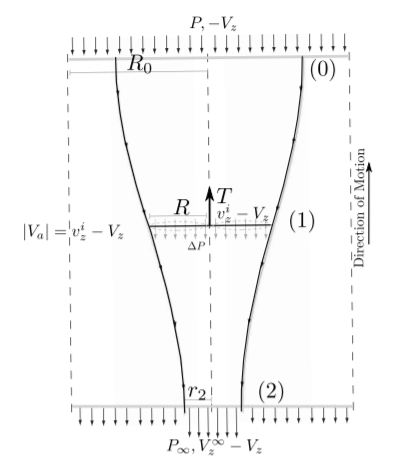 1. Apply Conservation of momentum




2. Apply conservation of energy





3. Solve for lift power relation
(Assume VZ = 0 for hover condition)
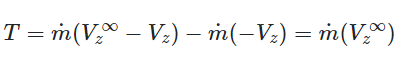 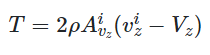 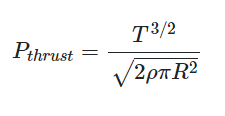 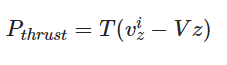 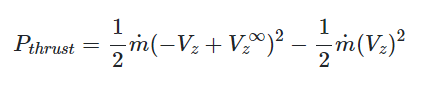 https://arxiv.org/pdf/1601.00733;Aerodynamics
104
Flight Time Estimation: Thrust Model
Momentum Theory for Static-Thrust Calculation Full Derivation
Substitute T from (1) into (2), compare to (3):
Conservation of Momentum:
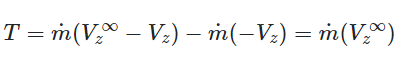 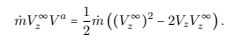 (1)
Implies:
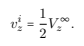 (2)
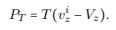 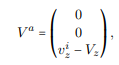 Kinetic power imparted into the air across the streamtube:
Mass flow rate defined:
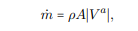 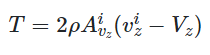 (4)
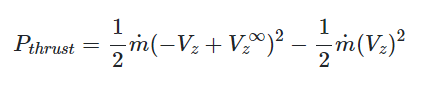 (3)
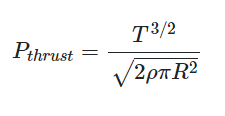 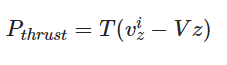 (5)
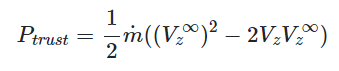 Use (4) and (5) with assumption of zero z-Velocity (hover):
105
[Speaker Notes: (similar to how EMU did it on slide 19, but stopping at third Eq.)]
Flight Time Estimation: Battery Model
Battery was modeled using a constant loading discharge curve for lithium polymer cells
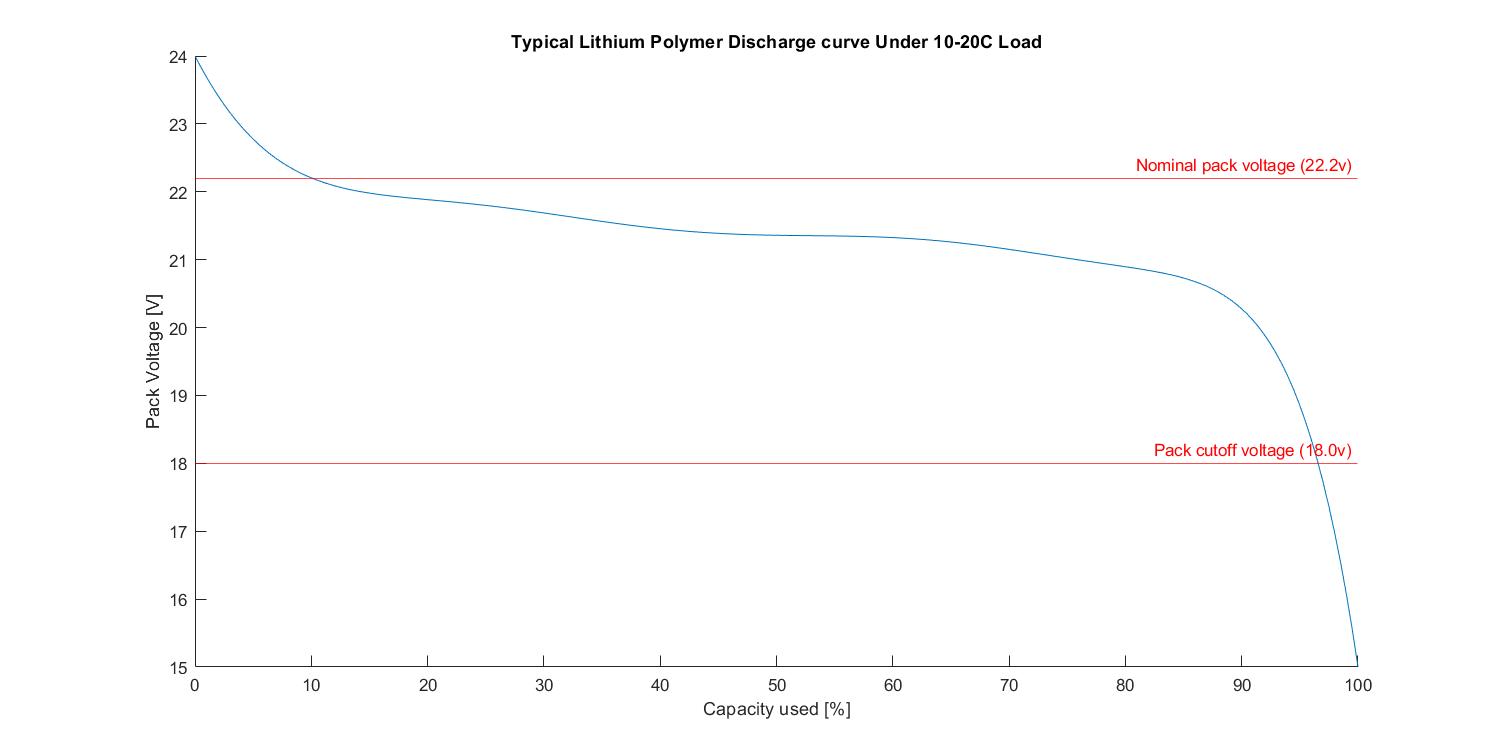 Modeling pack using a discharge curve allows voltage & current to be calculated as they change due to voltage drop over the life of the pack.
worst case scenario of 10-20C was used as a conservative estimate of voltage drop.
Data collected during test flights will allow for refinement of battery model in the future.
106
Project Overview
Design Solution
CPE’s
Design Reqs.
Project Risks
Verification& Validation
Project Planning
Flight Time Estimation: Propeller Model
Figure of merit (FOM) is the propellers efficiency at a given flight condition
Manufacturers provide no aerodynamic data of FOM on their propellers, the only way is to  estimate it from thrust stand data 
Using the manufacturers data, hovering FOM was estimated at 0.5-0.6 which is in line with expected values [1] 
Further thrust stand testing will allow for refinement of propeller model.
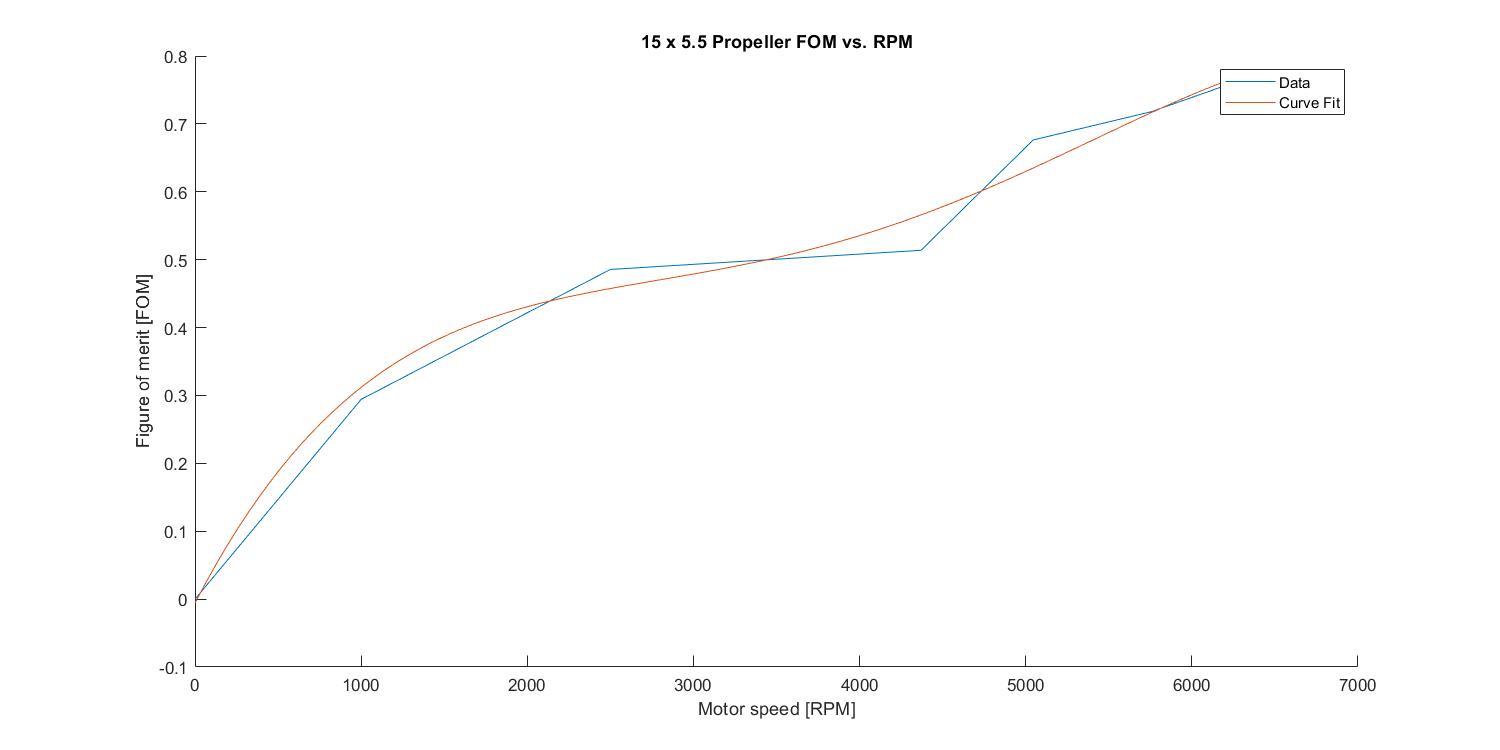 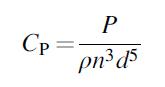 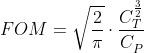 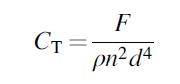 107
Project Overview
Design Solution
CPE’s
Design Reqs.
Project Risks
Verification& Validation
Project Planning
Vehicle Down-Selection
Flight time model was used to analyze 16 vehicle & battery combinations to identify viable combinations.
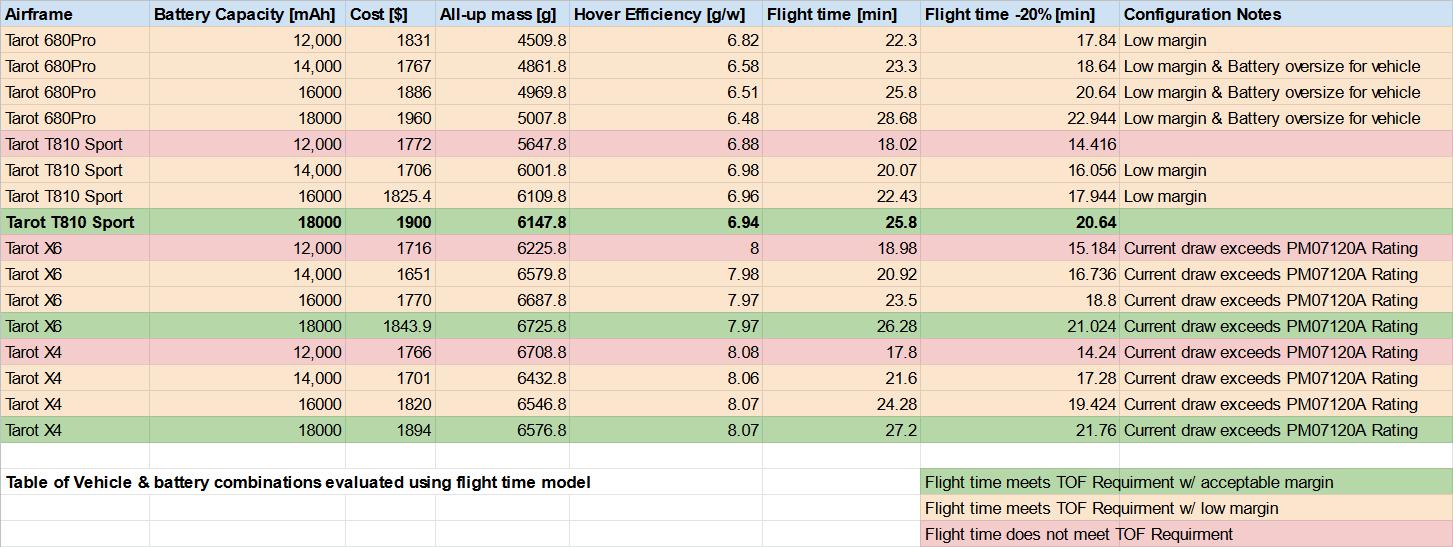 108
Project Overview
Design Solution
CPE’s
Design Reqs.
Project Risks
Verification& Validation
Project Planning
[Speaker Notes: Preliminary Trade study on specific vehicle hardware configurations

Visuals;

	Narration;]
Hardware: GPS Module Power Budget
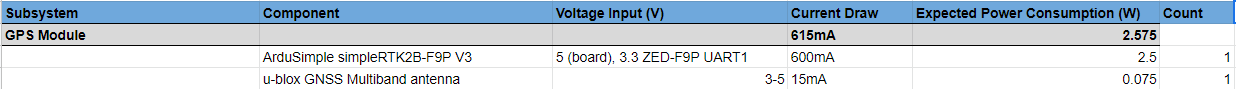 109
Project Overview
Design Solution
CPE’s
Design Reqs.
Project Risks
Verification& Validation
Future Work
[Speaker Notes: -Alex

Right; Photo of Taranis RC TX & X8R RX
Left; Quick Specs
			range
			16 Channels
			Telemetry
			Computer programmable

		Narration;
		The FrSky Taranis is a 16 Channel RC transmitter used by both hobbyists and UAS companies for its relatively low cost and high capability.
It has a proven track record, and is considered a reliable choice for use with many autopilot systems.
A Member of our group is also familiar with this particular handset, and has integrated it with the pixhawk previously.
For our project, it will be used to select the flight mode, and control pitch,roll,yaw, and throttle during flight testing and in certain backup flight modes.]
Hardware: Payload Mass Budget
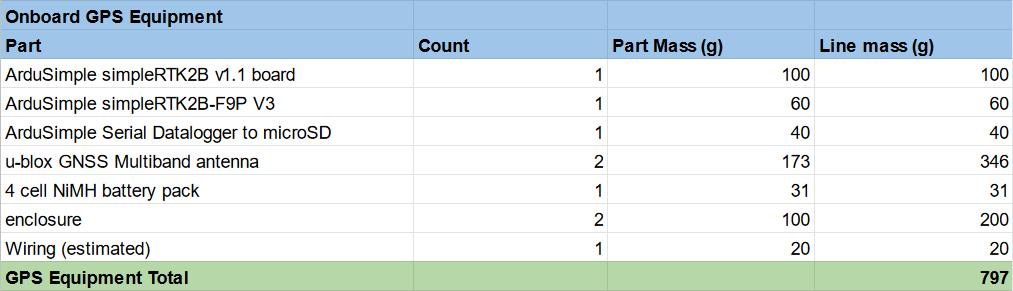 110
Project Overview
Design Solution
CPE’s
Design Reqs.
Project Risks
Verification& Validation
Future Work
[Speaker Notes: -Alex

Right; Photo of Taranis RC TX & X8R RX
Left; Quick Specs
			range
			16 Channels
			Telemetry
			Computer programmable

		Narration;
		The FrSky Taranis is a 16 Channel RC transmitter used by both hobbyists and UAS companies for its relatively low cost and high capability.
It has a proven track record, and is considered a reliable choice for use with many autopilot systems.
A Member of our group is also familiar with this particular handset, and has integrated it with the pixhawk previously.
For our project, it will be used to select the flight mode, and control pitch,roll,yaw, and throttle during flight testing and in certain backup flight modes.]
Hardware: GPS Module Battery Selection
Rechargeable NiMH Battery Pack

Specifications:
Voltage: 4.8V
Capacity: 900 mAh
Cell type: AAA NiMH
Connector: JR, 3-pin female
Size: 41mm x 11mm x 46mm
Weight: 1.77 oz
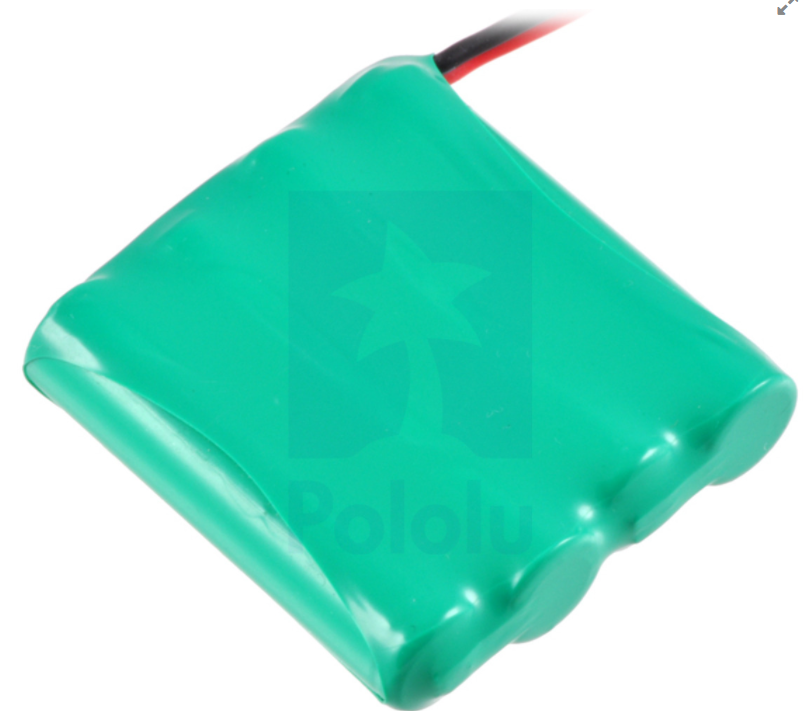 111
Project Overview
Design Solution
CPE’s
Design Reqs.
Project Risks
Verification& Validation
Future Work
[Speaker Notes: -Alex

Right; Photo of Taranis RC TX & X8R RX
Left; Quick Specs
			range
			16 Channels
			Telemetry
			Computer programmable

		Narration;
		The FrSky Taranis is a 16 Channel RC transmitter used by both hobbyists and UAS companies for its relatively low cost and high capability.
It has a proven track record, and is considered a reliable choice for use with many autopilot systems.
A Member of our group is also familiar with this particular handset, and has integrated it with the pixhawk previously.
For our project, it will be used to select the flight mode, and control pitch,roll,yaw, and throttle during flight testing and in certain backup flight modes.]
PixHawk GPS Module
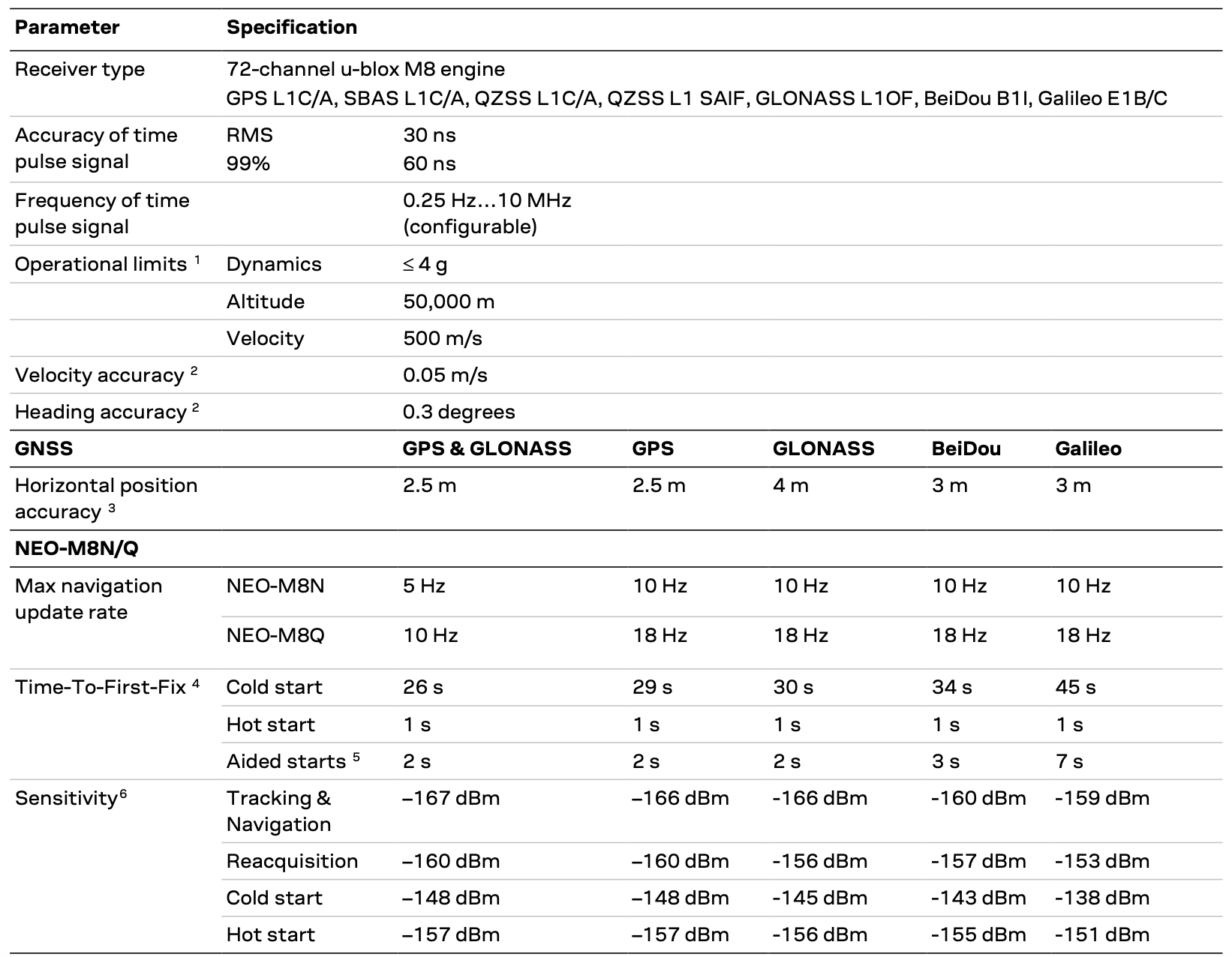 112
[Speaker Notes: Onboard ublox M8N GPS receiver
2.5 m accuracy]
ublox ZED-F9P GNSS Receiver
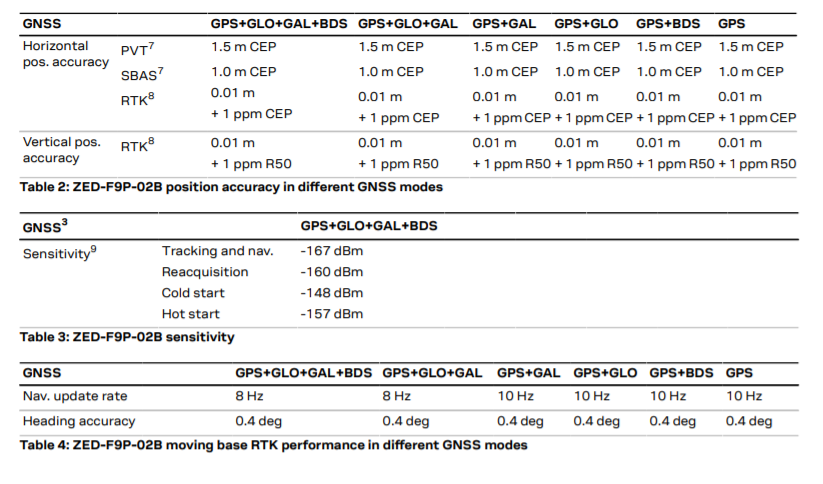 113
[Speaker Notes: Onboard ublox M8N GPS receiver
2.5 m accuracy]
Feasibility Analysis: Ground Truth System GPS Modules
114
[Speaker Notes: Move to main presentation if time permits?]
Controls
Return to Supporting Materials Quick Links
115
Simulink Modeling: Model Overview
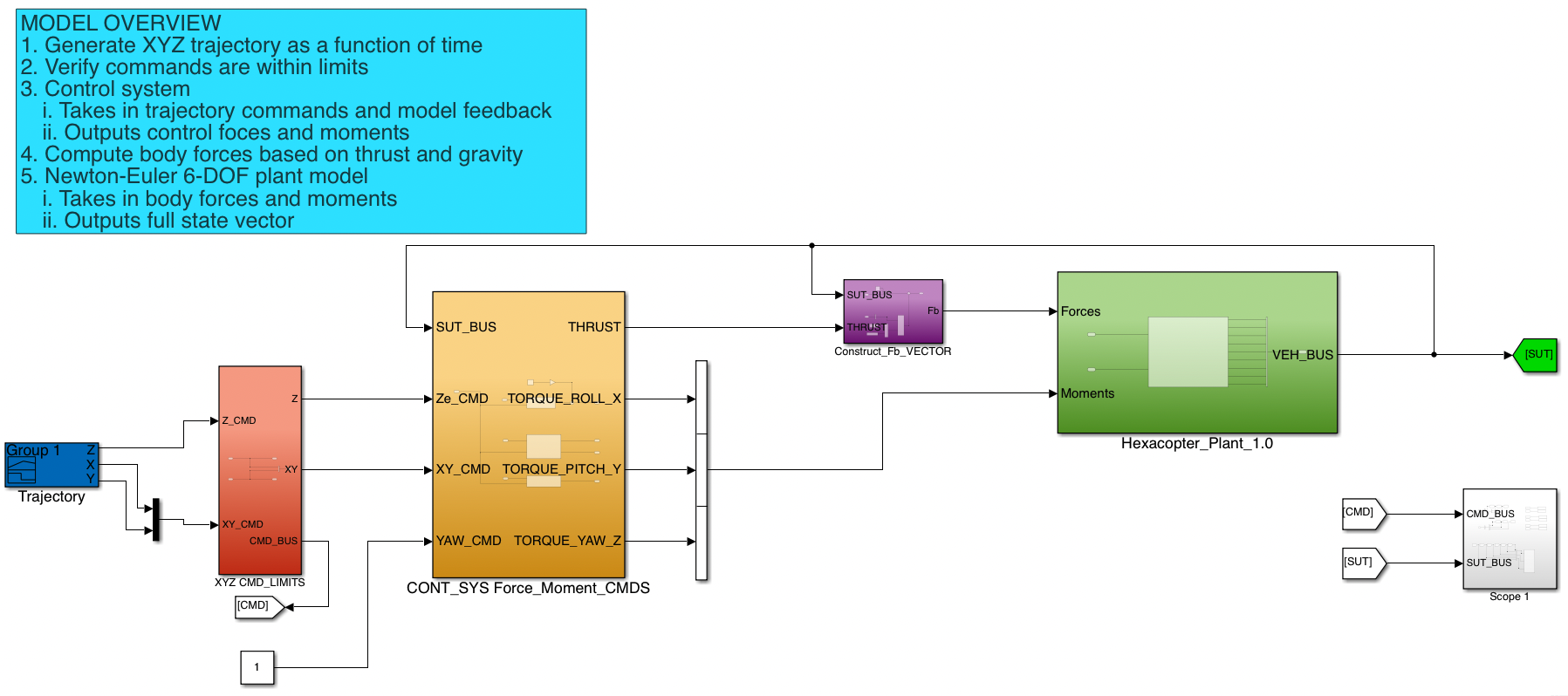 116
Simulink Modeling: Trajectory Block
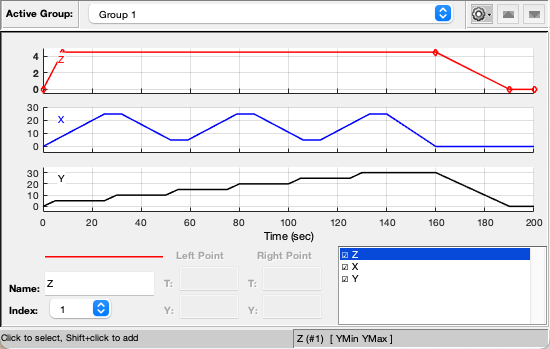 Trajectory generation
X,Y,Z trajectories as a function of time
c
Simulink Modeling: Control System Block
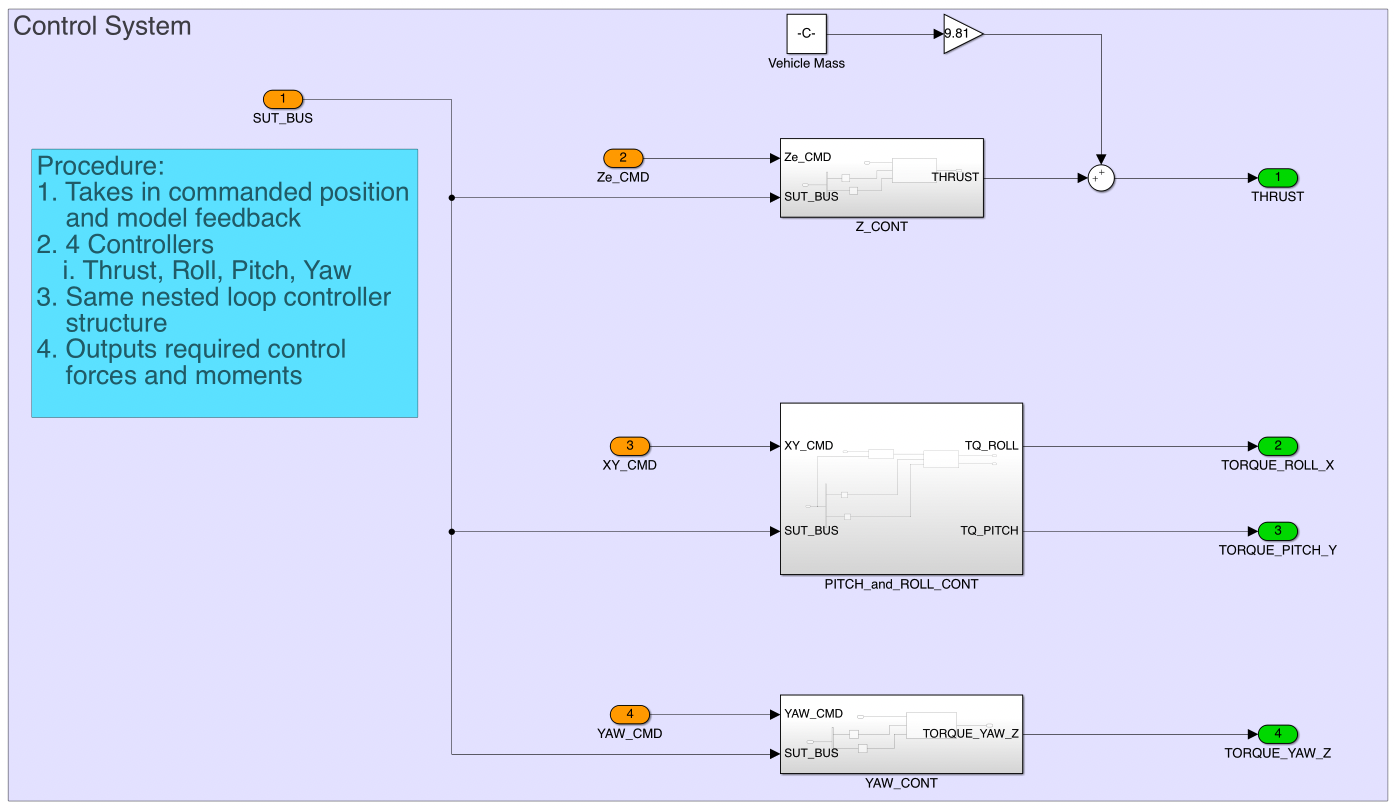 Control Architecture
Takes in commanded trajectories
Outputs required control forces and moments
118
Simulink Modeling: Control System Block
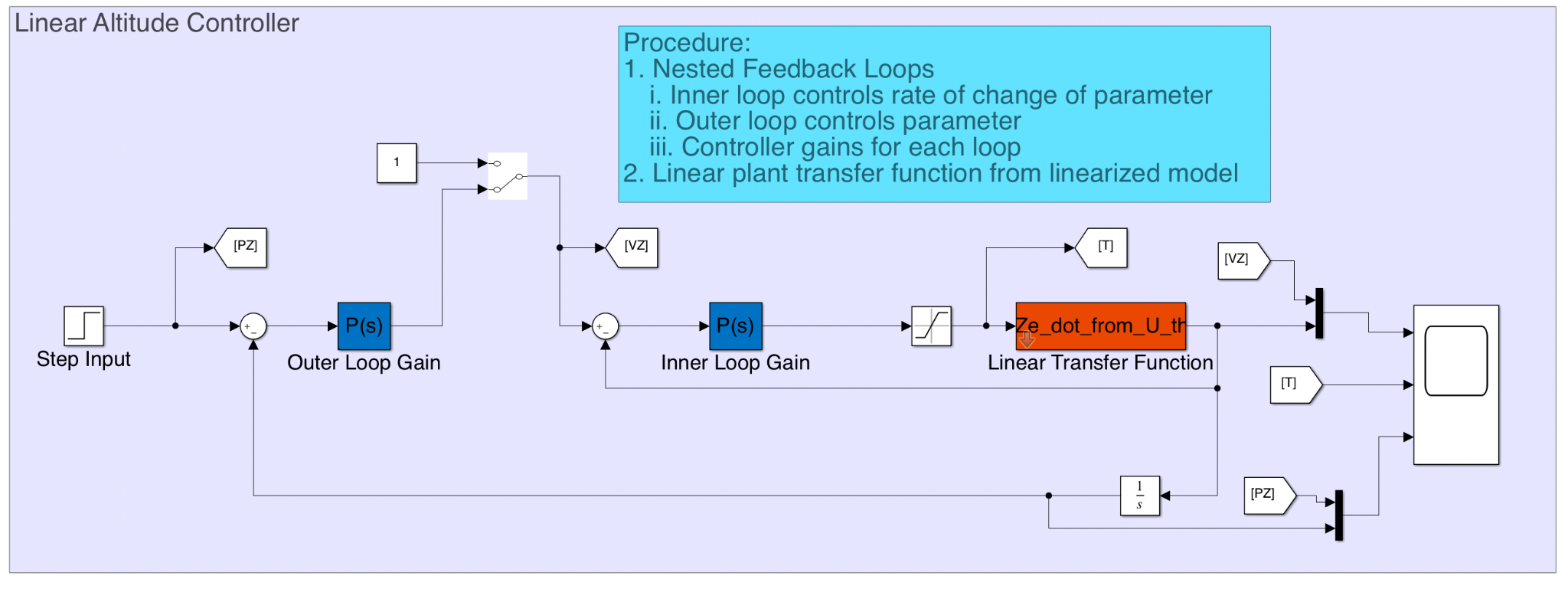 119
Simulink Modeling: Z Control Block
Nested Feedback Loop
Inner loop controls rate of change of Z position
Outer loop controls Z position
Outputs required thrust
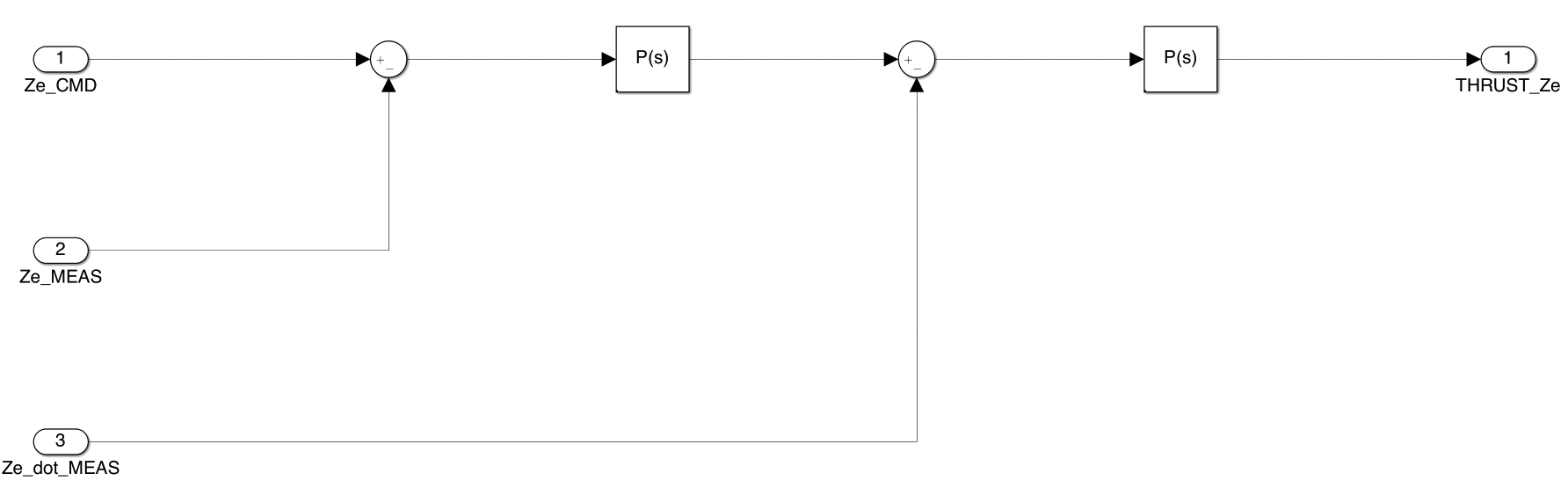 120
Simulink Modeling: Pitch/Roll Controller
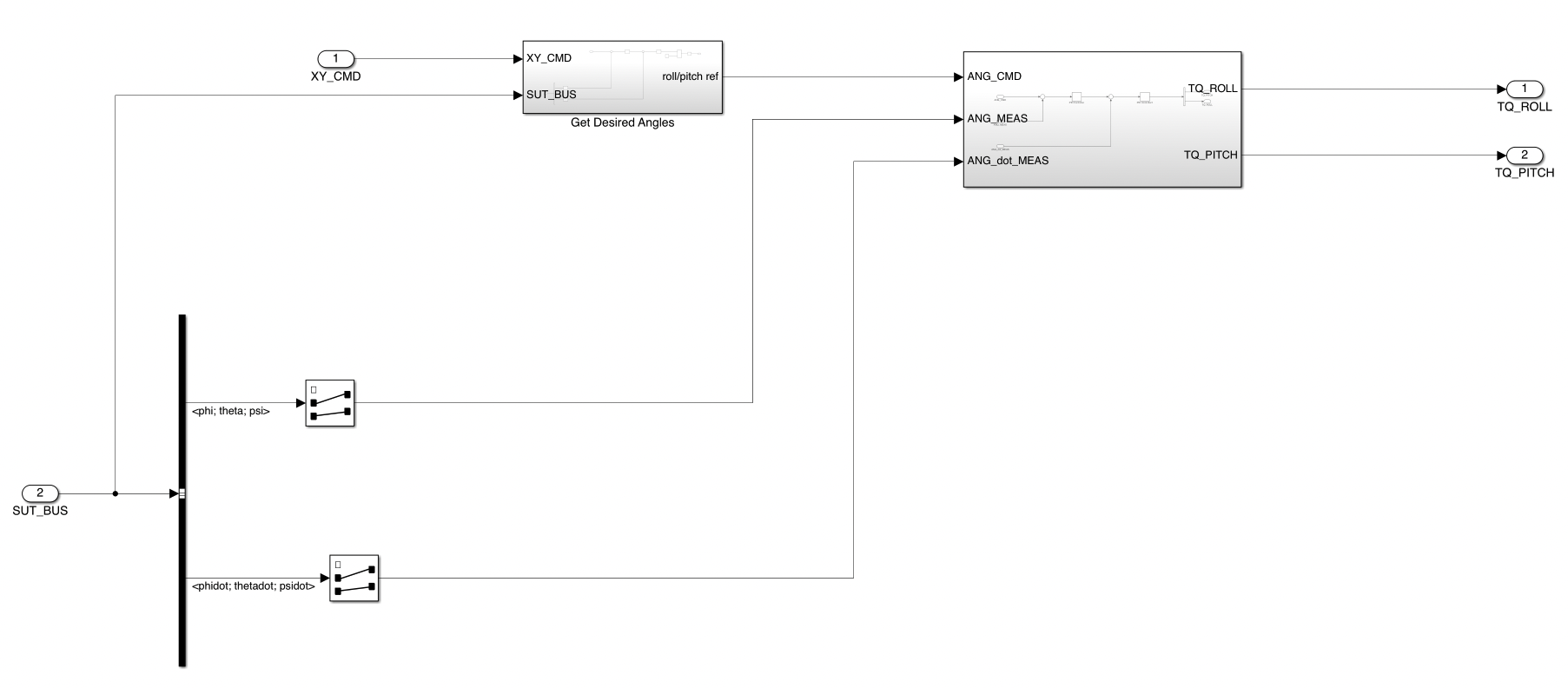 121
Simulink Modeling: Position Control Block
Returns desired pitch and roll angles
arcsin(velocity/g)
Computation requires position controller
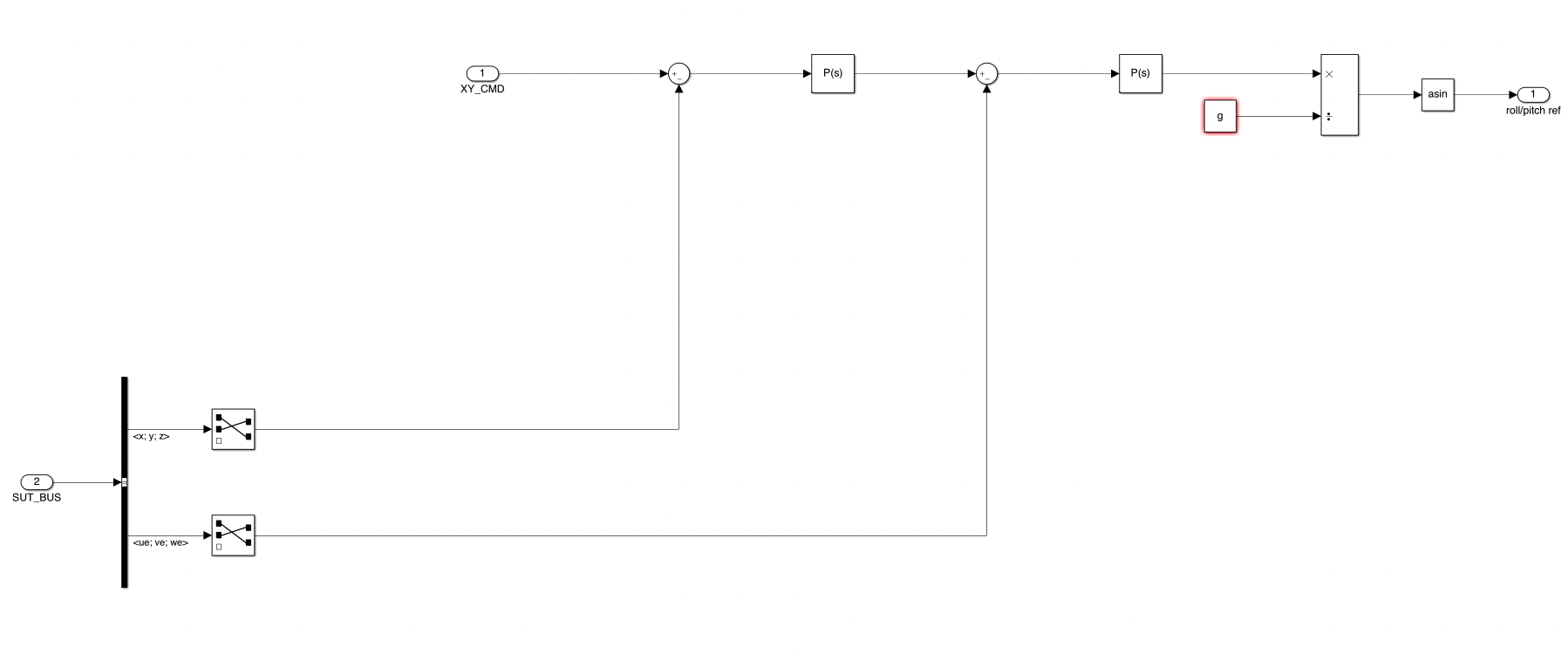 122
Simulink Modeling: Pitch/Roll Control Block
Take in desired pitch and roll angle
Get required pitch and roll moments
Dynamics are the same so controller is the same
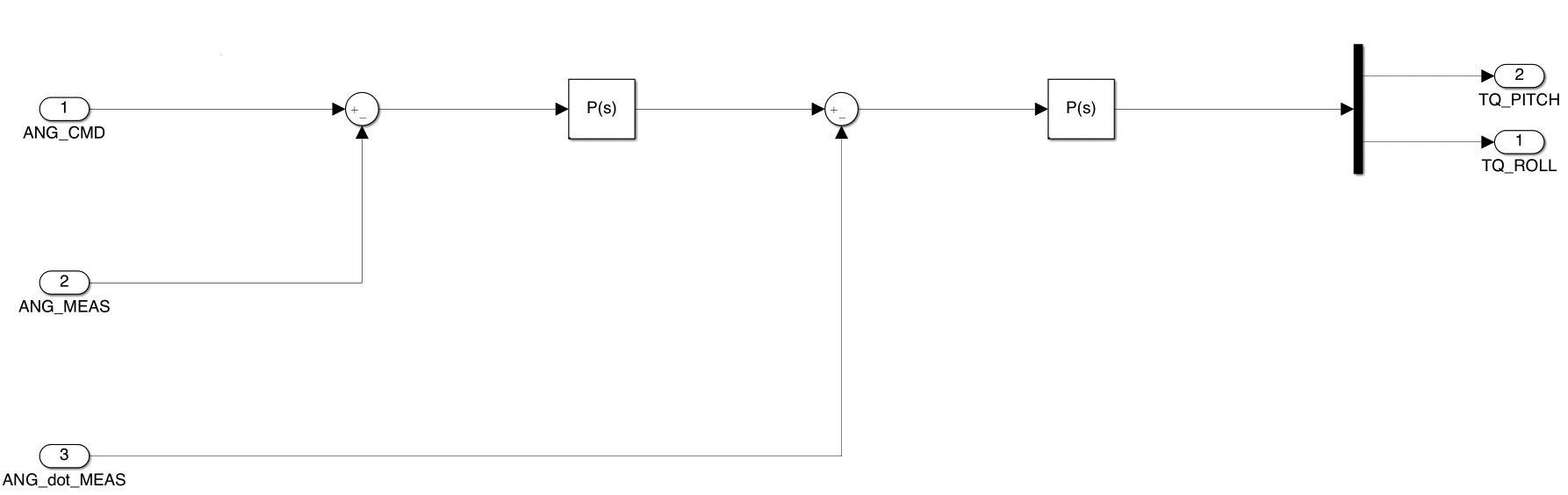 123
Simulink Modeling: Yaw Control Block
Take in desired yaw angle
Return required yaw moment
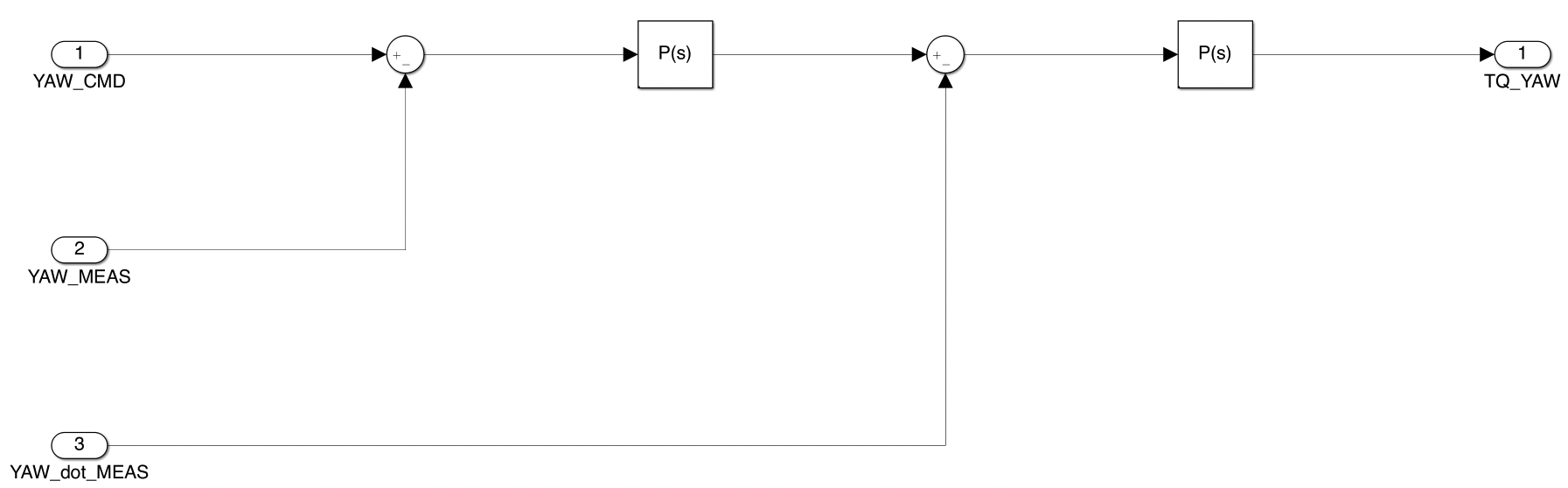 124
Simulink Modeling: Body Force Block
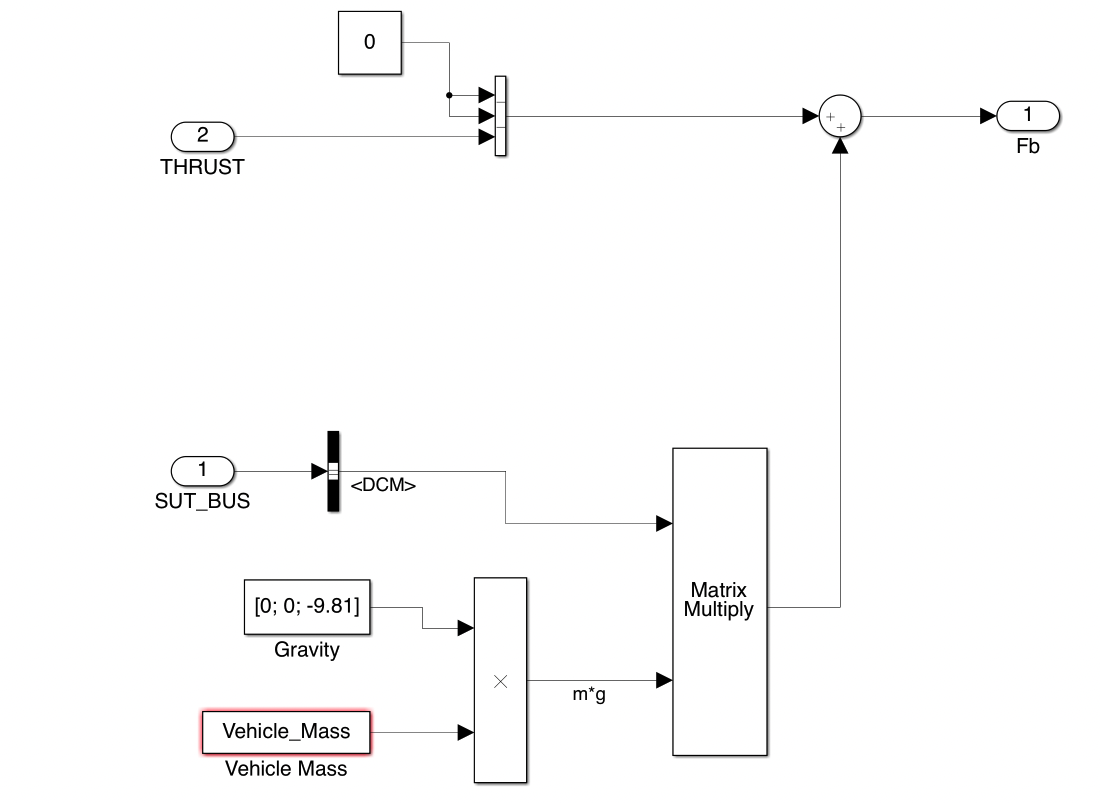 Convert force of gravity to body frame of reference with DCM

Combine with thrust force to get total body force
125
Simulink Modeling: Newton-Euler Plant Block
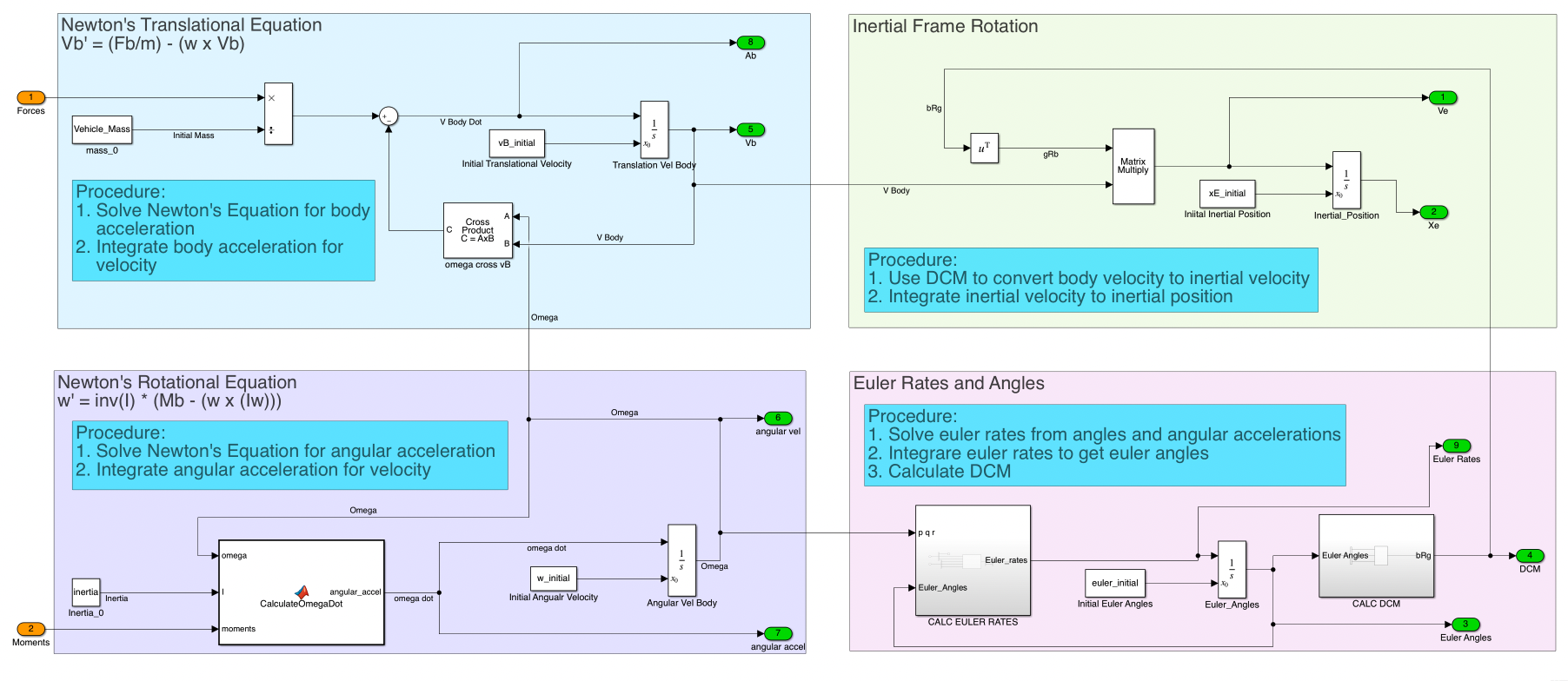 126
Simulink Modeling: Cross Correlation Lag
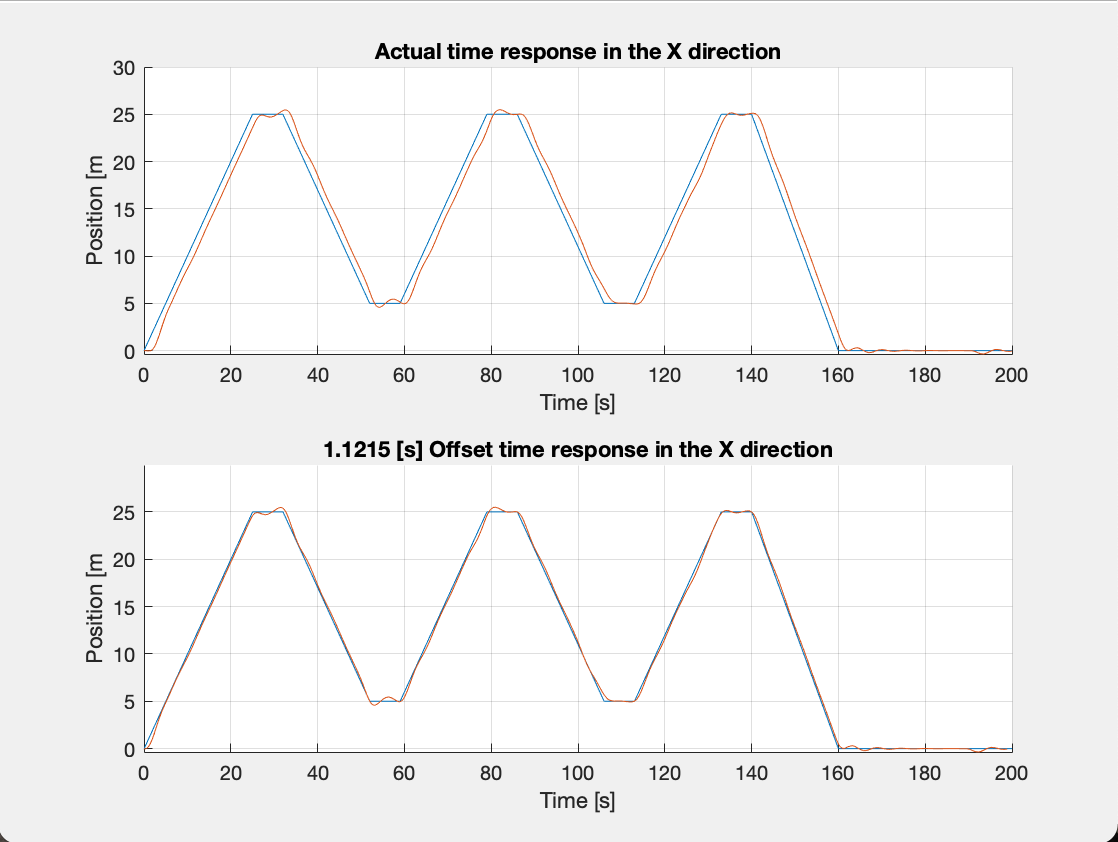 Cross Correlation
Function determines how well two signals represent each other at various lags
The max correlation corresponds to the lag that sets the signals on top of eachother
Calculate the lag with timestep
127
Ardupilot General FBD
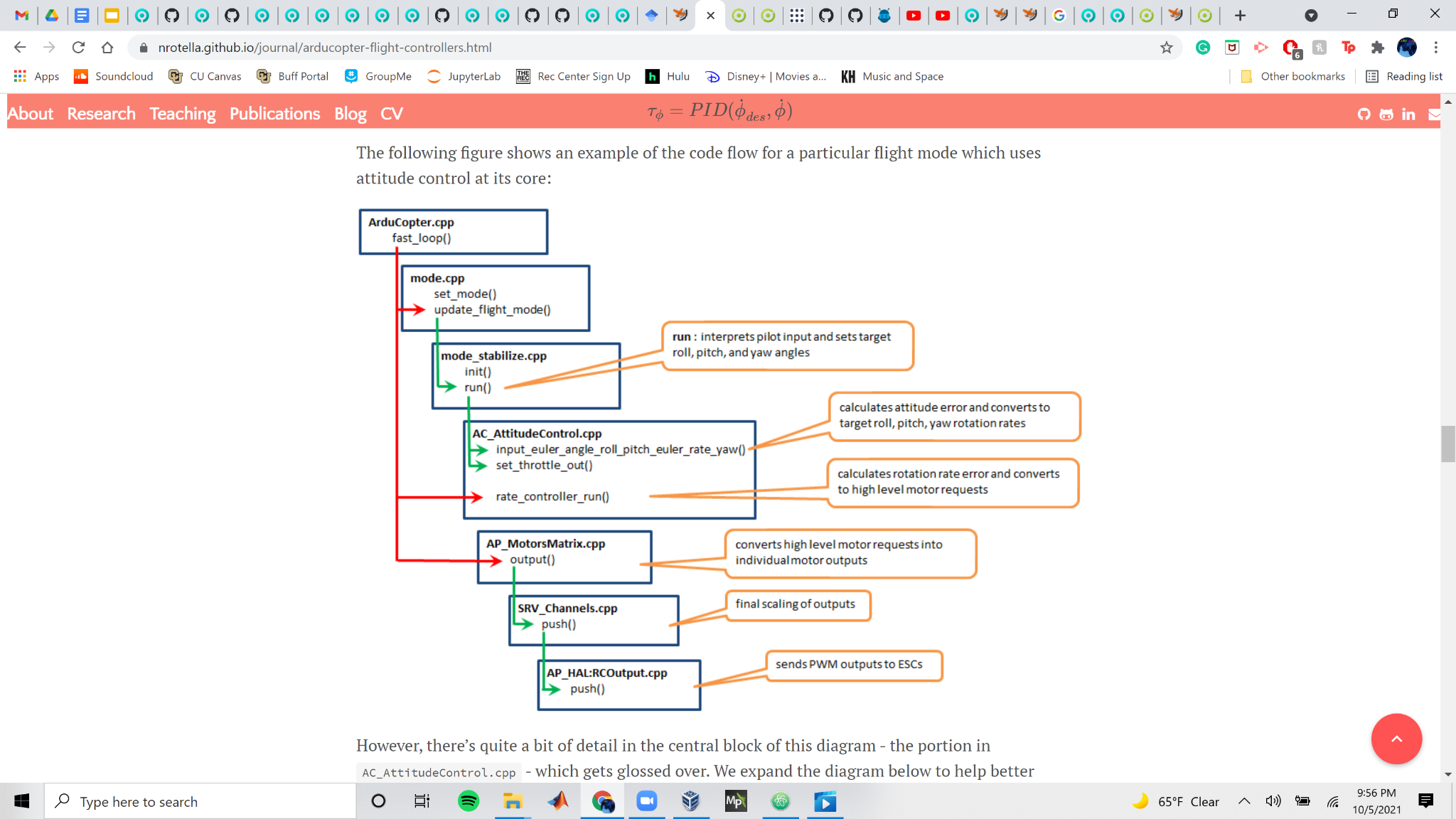 128
[Speaker Notes: First block is entering the ArduCopter(multi-rotor) directory
Second block sets the mode and update the flight modes to its most recent state
Third block instantiates the stabilization(hover) mode as the initial mode. This is the default mode
Fourth block is the bulk of the control algorithm code. Estimates attitude with the onboard sensors and calculates error between the desired attitude and current error. Takes error and sends a motor request to fix the error. The next slide has a lower level FBD of this block
Fifth block changes the motor request into individual motor inputs
Sixth and Seventh block pushes the outputs to the onboard electronic speed controller]
Ardupilot Attitude Control FBD
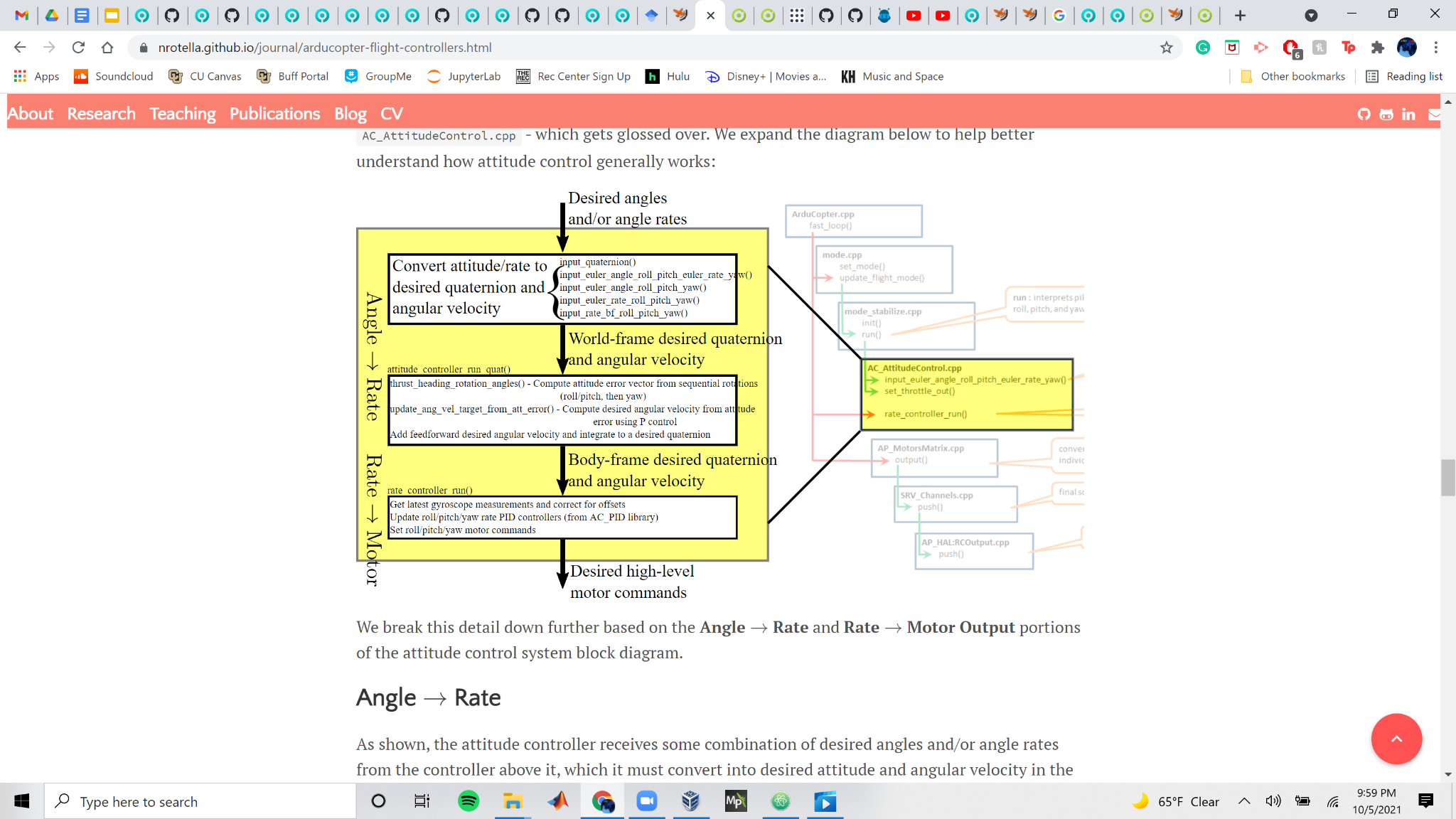 129
[Speaker Notes: Angle —> Rate: Takes in the desired attitude parameters and converts to a quaternion and angular velocity using the functions stated in the box
Rate —> Motor: Up until this point the control has been independent of vehicle type and now using the overlying AC_PID library, higher level motor commands and sets general motor commands to be put into the specific motor matrix for the desired vehicle. In our case a hexacopter.]
Modifying Control Law Feasibility
Native SITL Simulation of Default Control Algorithm
Takes off to 50 m
Travels to specified waypoint 
Travels back to takeoff position
Lands at original position
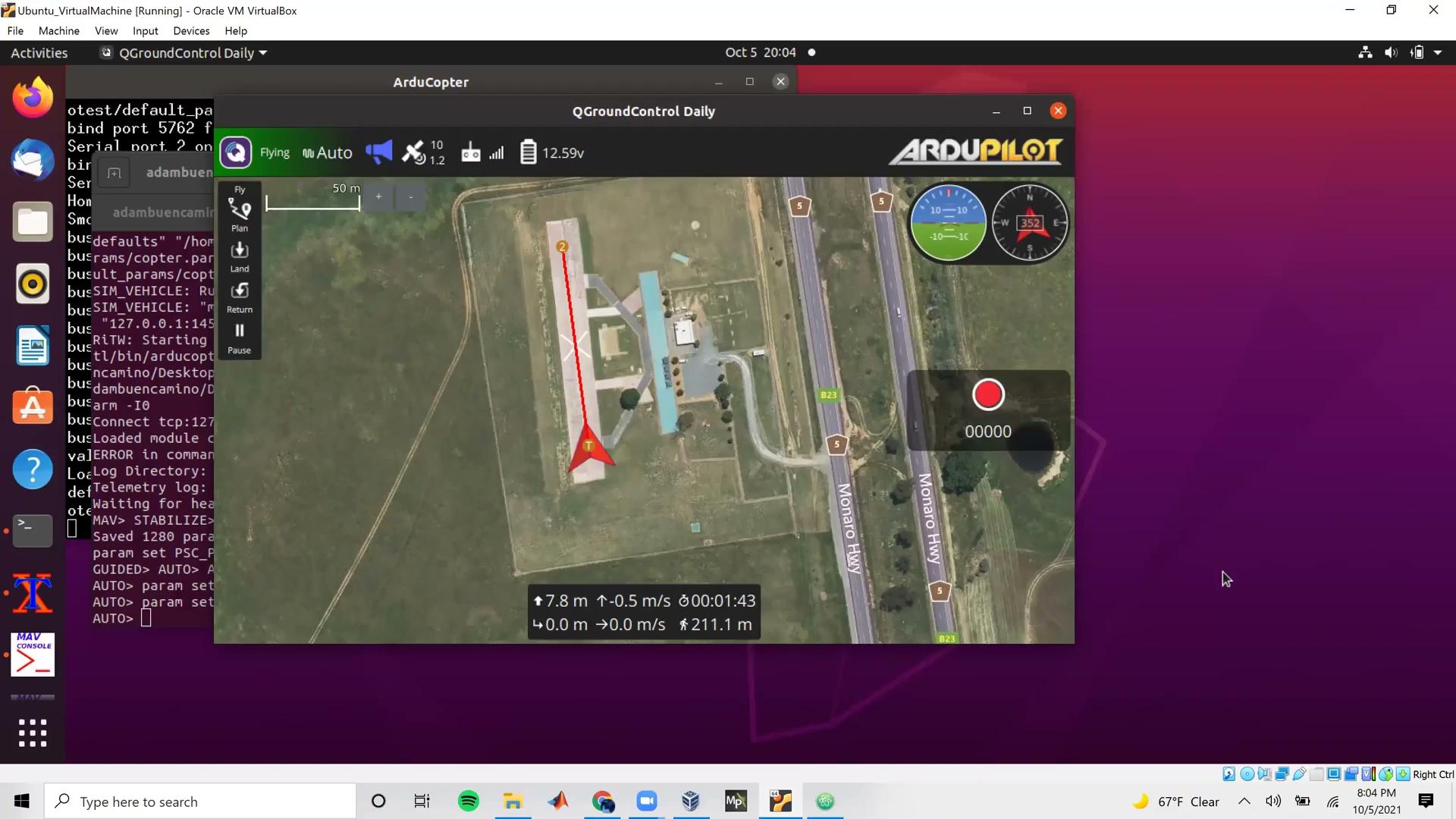 130
[Speaker Notes: Pos P: The horizontal proportional position gain
Vel P: The horizontal proportional velocity gain
Vel I: The horizontal integral velocity gain
Vel D: The horizontal derivative velocity gain

This test used the defaults gain values and the mission arrived at the waypoint and returned very effectively with minimal visual error.]
Modifying Control Law Feasibility
Native SITL Simulation of Control Algorithm without velocity control and exaggerated position proportional control
Same exact mission planned from the previous slide
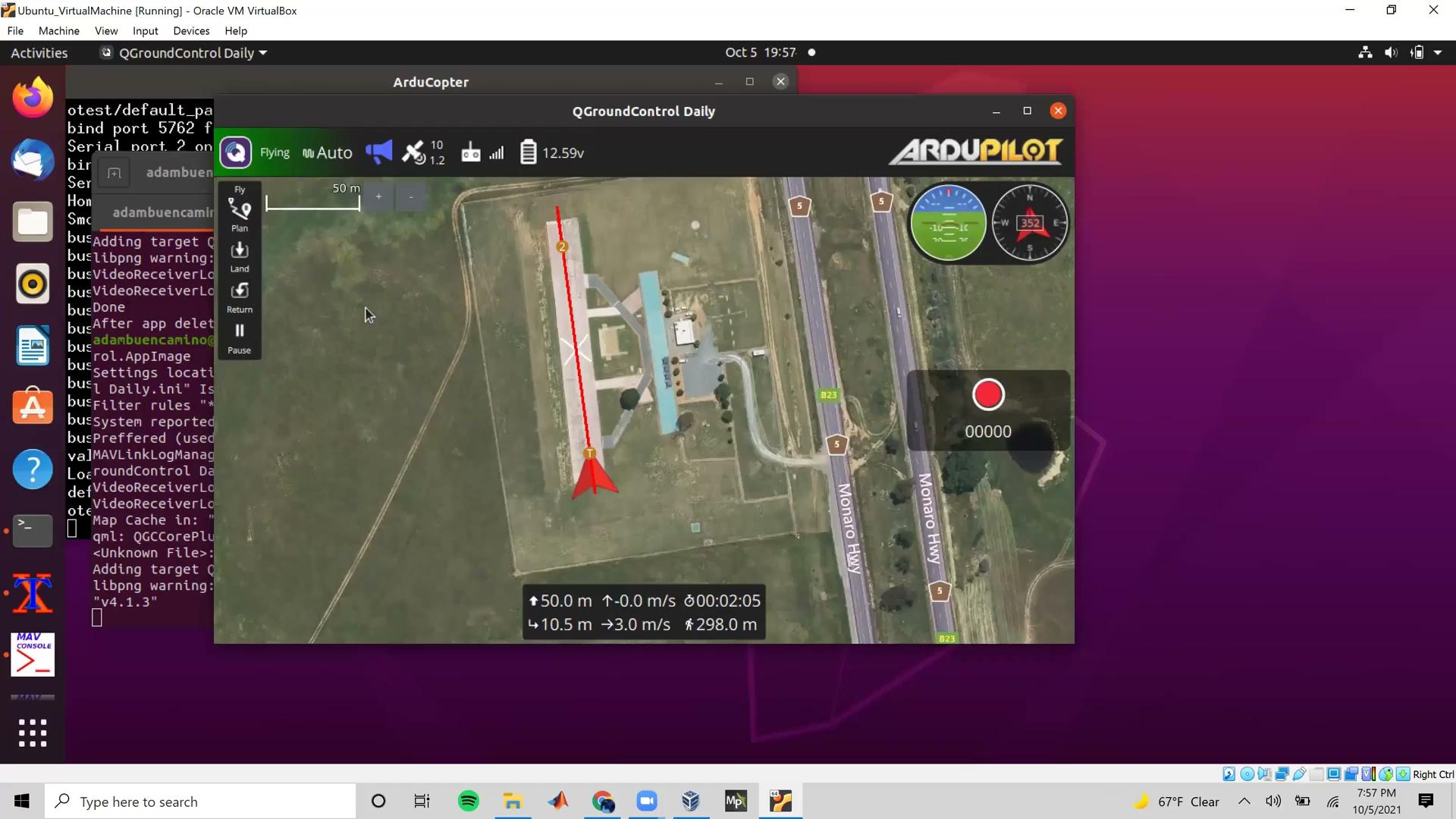 131
[Speaker Notes: Pos P: The horizontal proportional position gain
Vel P: The horizontal proportional velocity gain
Vel I: The horizontal integral velocity gain
Vel D: The horizontal derivative velocity gain

This test took away all velocity control leaving only proportional control in the XY plane. Visually, this test did not complete the mission as intended as the simulated copter overshot the waypoint and the return to home waypoint by a rather large margin.]
Extended Kalman Filter
Theory
IMU angular rates are integrated to calculate the angular position
IMU accelerations are converted to earth NED axes and corrected for gravity
Accelerations are integrated to calculate the velocity
Velocity is integrated to calculate the position
Estimated gyro and accelerometer noise (EKF_GYRO_NOISE and EKF_ACC_NOISE) are used to estimate the growth in error in the angles, velocities and position calculated using IMU data. 
Difference between predicted position and GPS position
State correction from using calculations from 5) and 6)
Calculate uncertainty reduction return to step 1
132
Software
Return to Supporting Materials Quick Links
133
IRISS Previous Work and Motivation
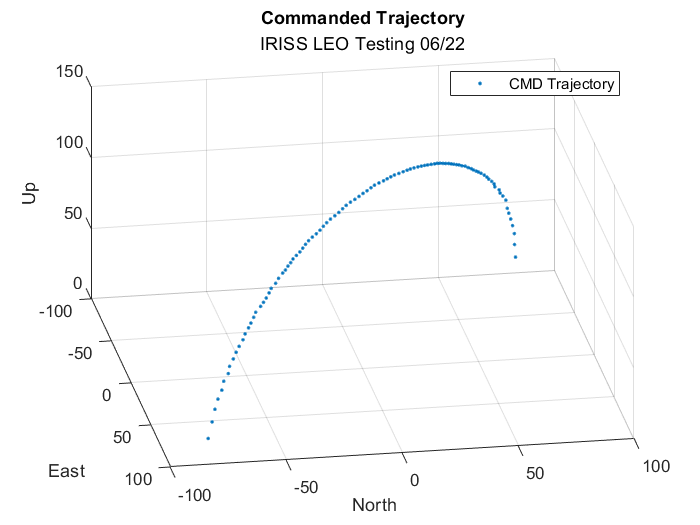 Previous Method:
Take LEO sky track in Az-EL
Convert to XYZ waypoints
Pre-calculate velocities to reach waypoints at desired times
134
Project Overview
Design Solution
CPE’s
Design Reqs.
Project Risks
Verification& Validation
Future Work
[Speaker Notes: explain test card - make a second mission CONOPS to replace this?
show error numbers
emphasize on how current methods have high errors, want to close the loop of timing to obtain greater levels of accuracy.
smoothness is related to the discretatization of points given on an az-el plot at a 1-hz rate given the max distance allowed for flight]
IRISS Summer Results
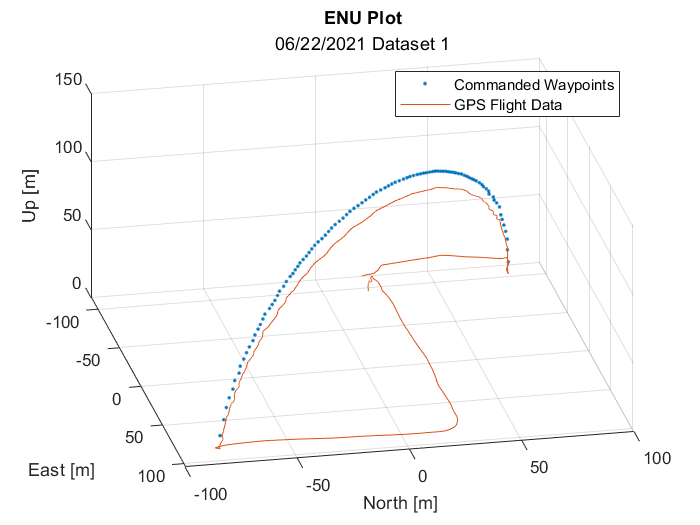 06/22/21 IRISS autonomous mode test 1
IRISS Methodology:
Take LEO sky track in Az-EL
Convert to XYZ waypoints
Pre-calculate velocities to reach waypoints at desired times
135
IRISS Summer Results
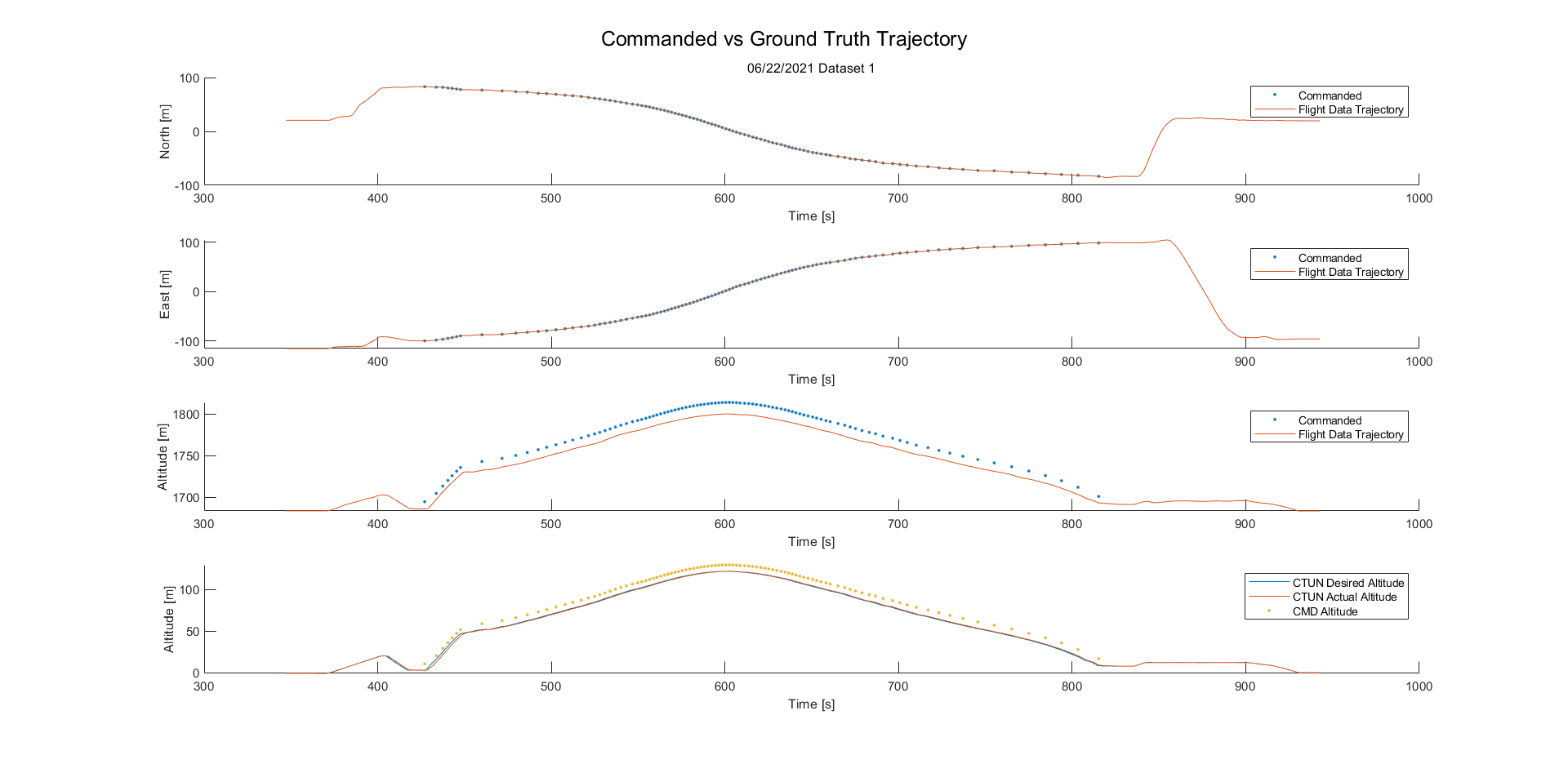 136
IRISS Summer Results
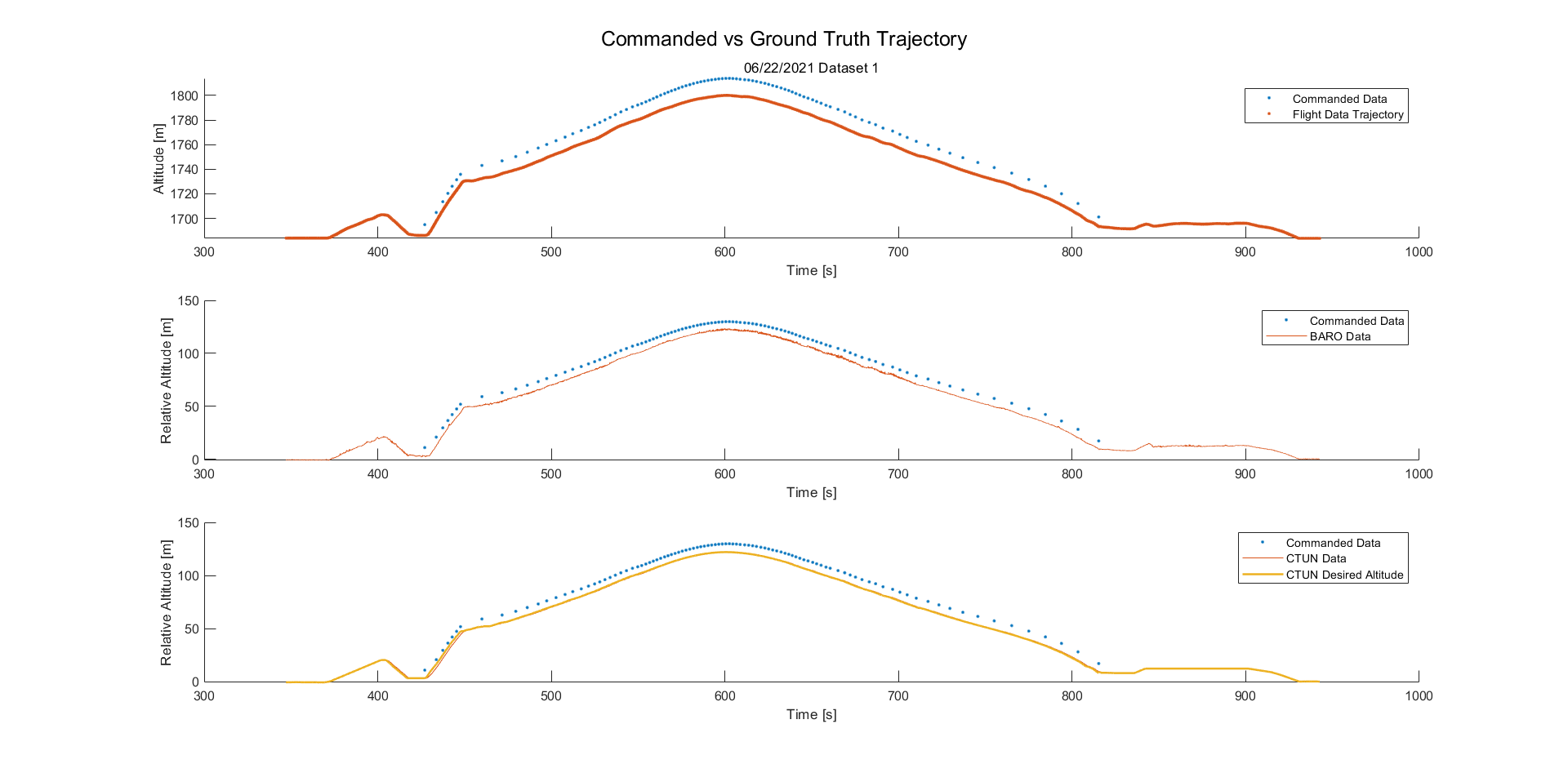 Note: Relative altitude is taken by subtracting the first GPS value from commanded data to compare to BARO and CTUN
137
IRISS Summer Results
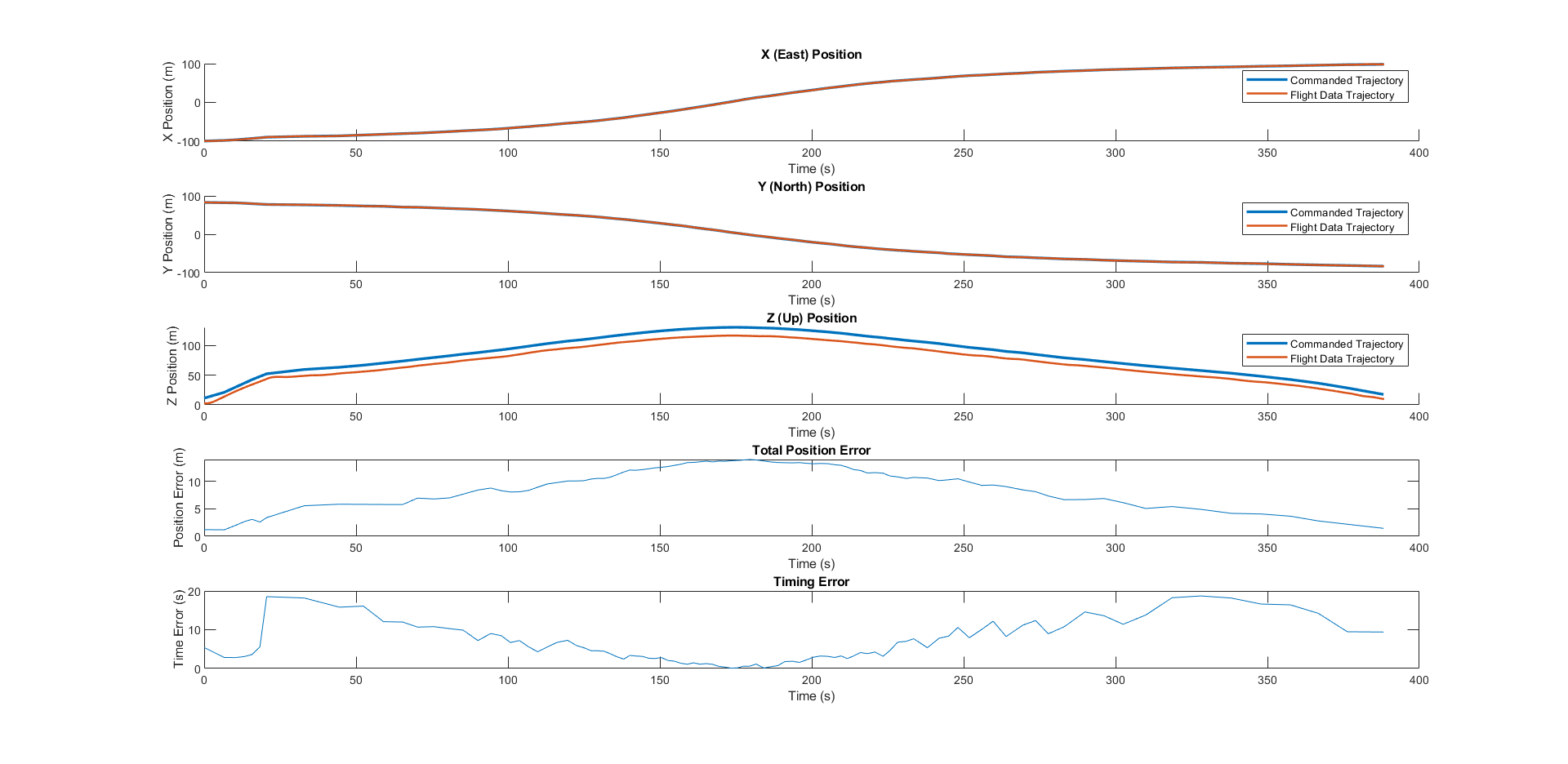 138
IRISS Summer Results
Standard Error Calculation Methodology:
Convert commanded and flight data trajectory data to East(X), North(Y), and Up(Z) components from latitude, longitude, and altitude.
Interpolate flight data linearly to add points to increase resolution
Determine the position error between each commanded point to every flight data point.
Each flight data point associated with the minimum error between a respective commanded point is stored.
These are the points where the “waypoints are met” 
RMS error of the East, North, and Up components are calculated
RMS error of time error is calculated
Note: these calculations were after extracting the flight trajectory data during the timespan of commanded data. This is true for both error calculation methodologies.
139
IRISS Summer Results - Standard Error
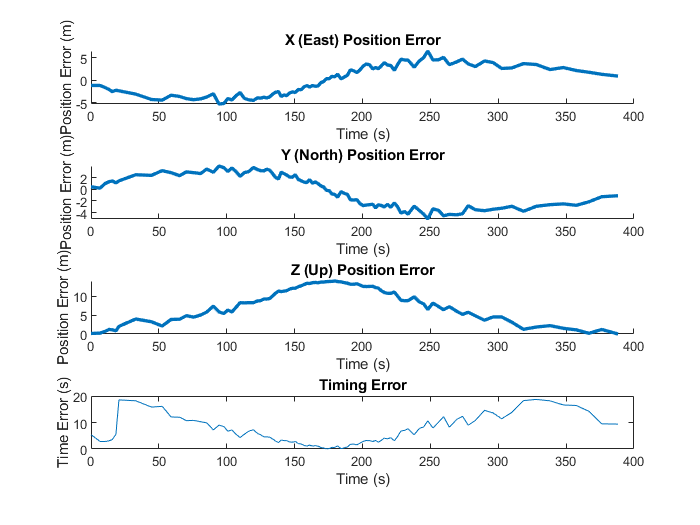 140
IRISS Summer Results
Alternate Error Calculation Methodology:
Convert commanded and flight data trajectory data to East(X), North(Y), and Up(Z) components from latitude, longitude, and altitude.
Interpolate flight data linearly to add points to increase resolution
Determine the timing error between each commanded point to every flight data point.
Each flight data point associated with the minimum error between a respective commanded point is stored.
These are the points where the “waypoints are met” 
RMS error of the East, North, and Up components are calculated
RMS error of time error is calculated

This essentially shows what the drone’s positioning error is with time aligned.
141
IRISS Summer Results - Alternate Error
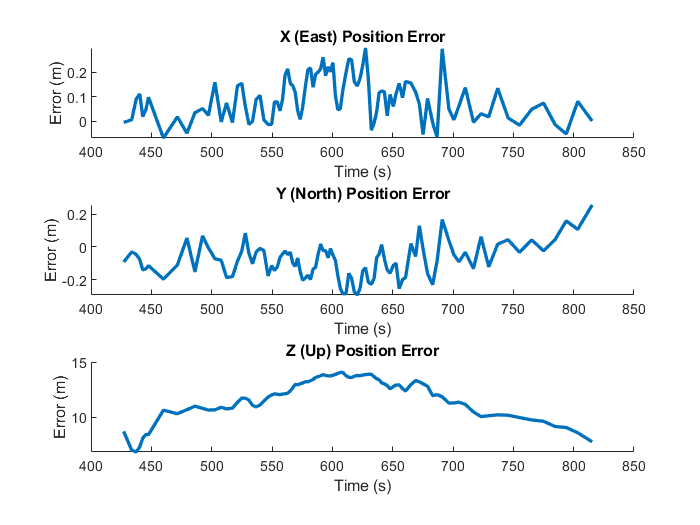 142
LEO Track Simulation Plots
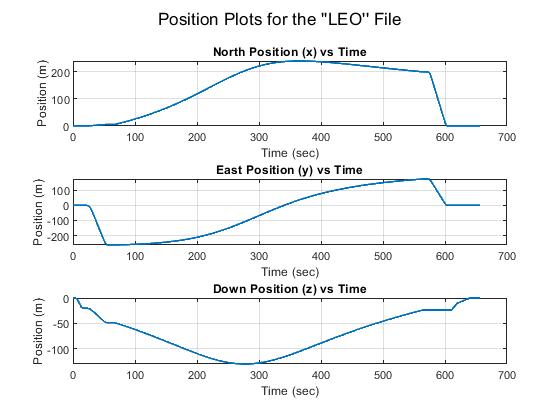 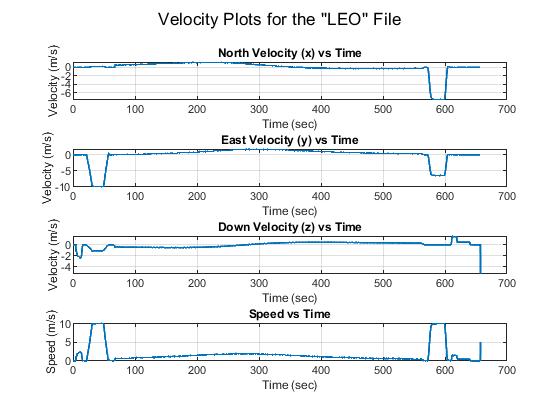 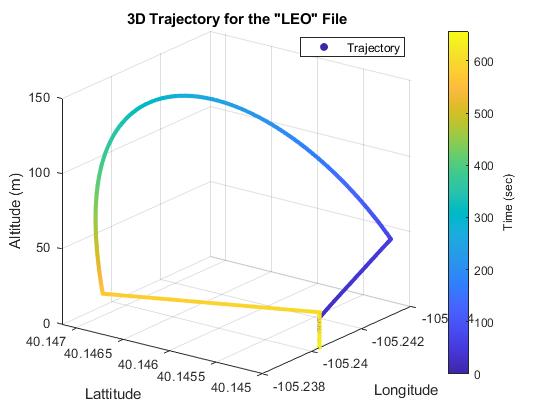 143
LEO Track Simulation Plots with Waypoints
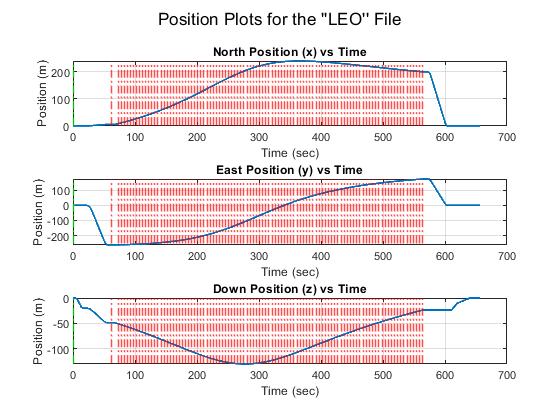 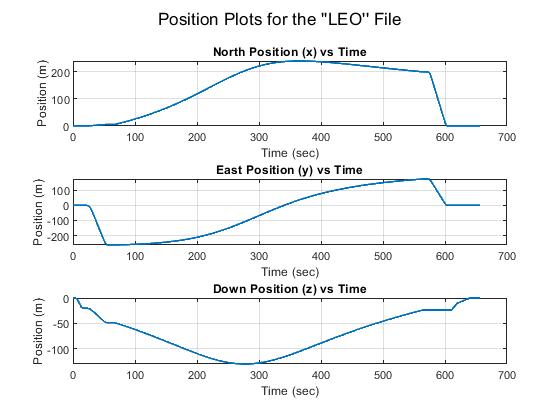 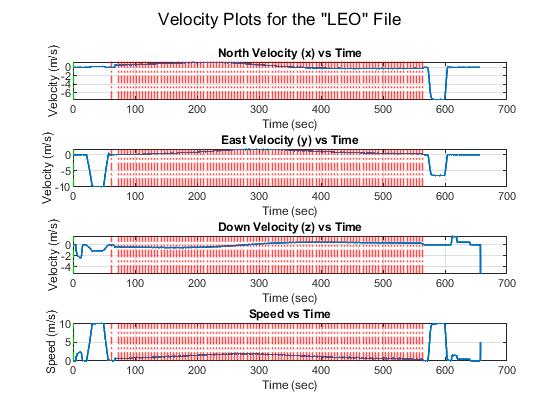 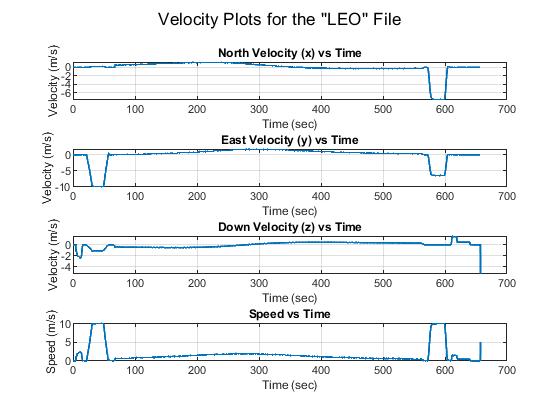 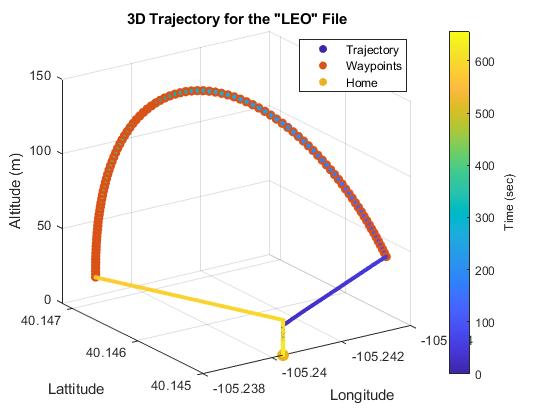 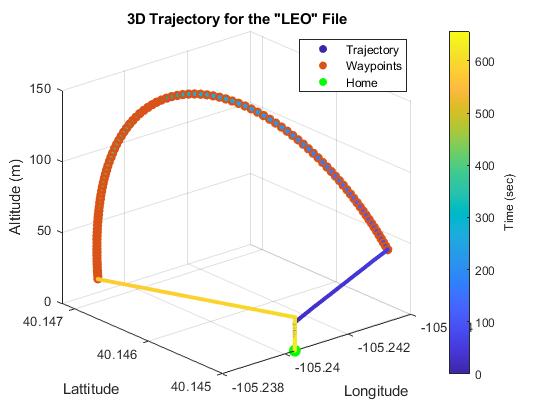 144
Custom Track Simulation Plots
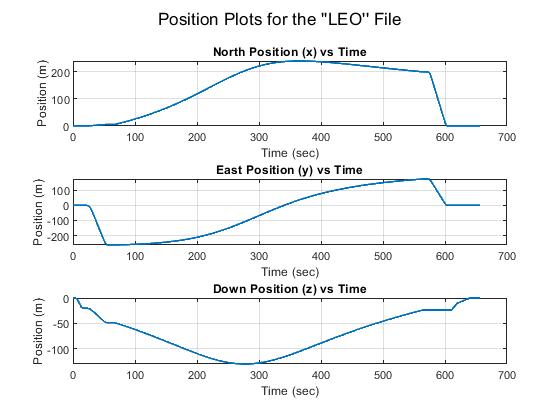 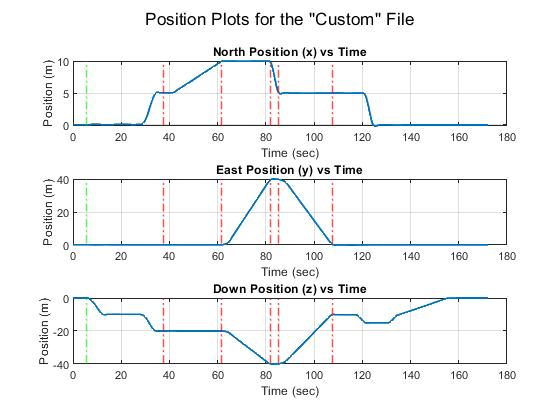 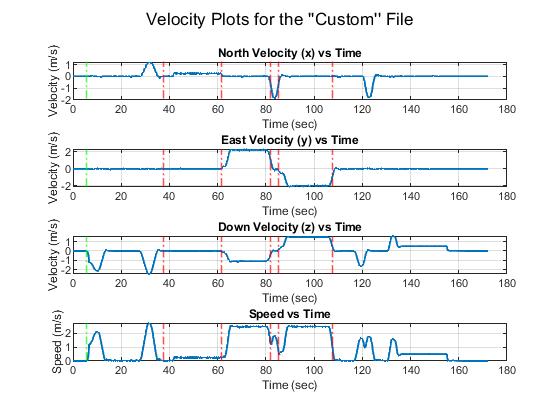 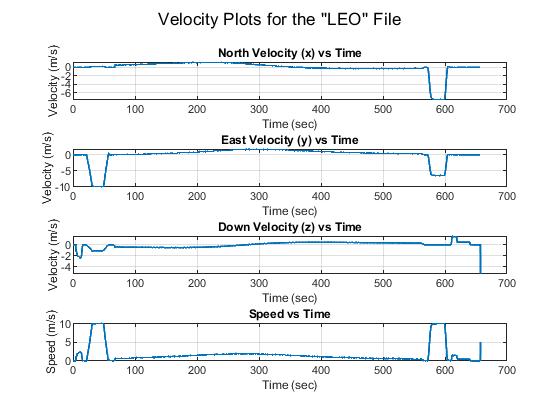 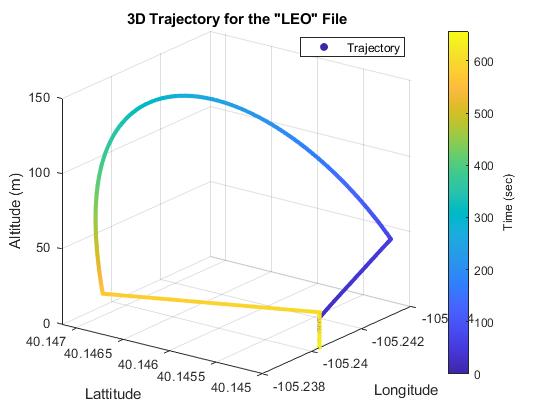 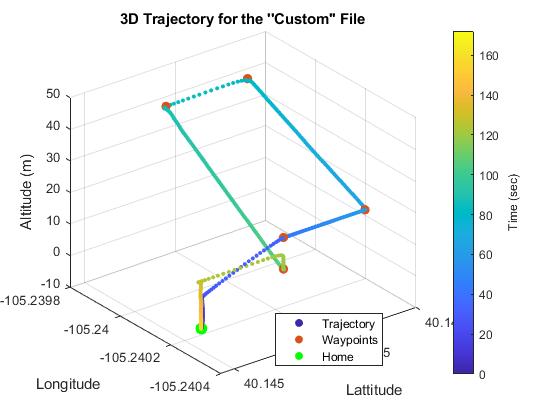 145
Simulating GPS Failure
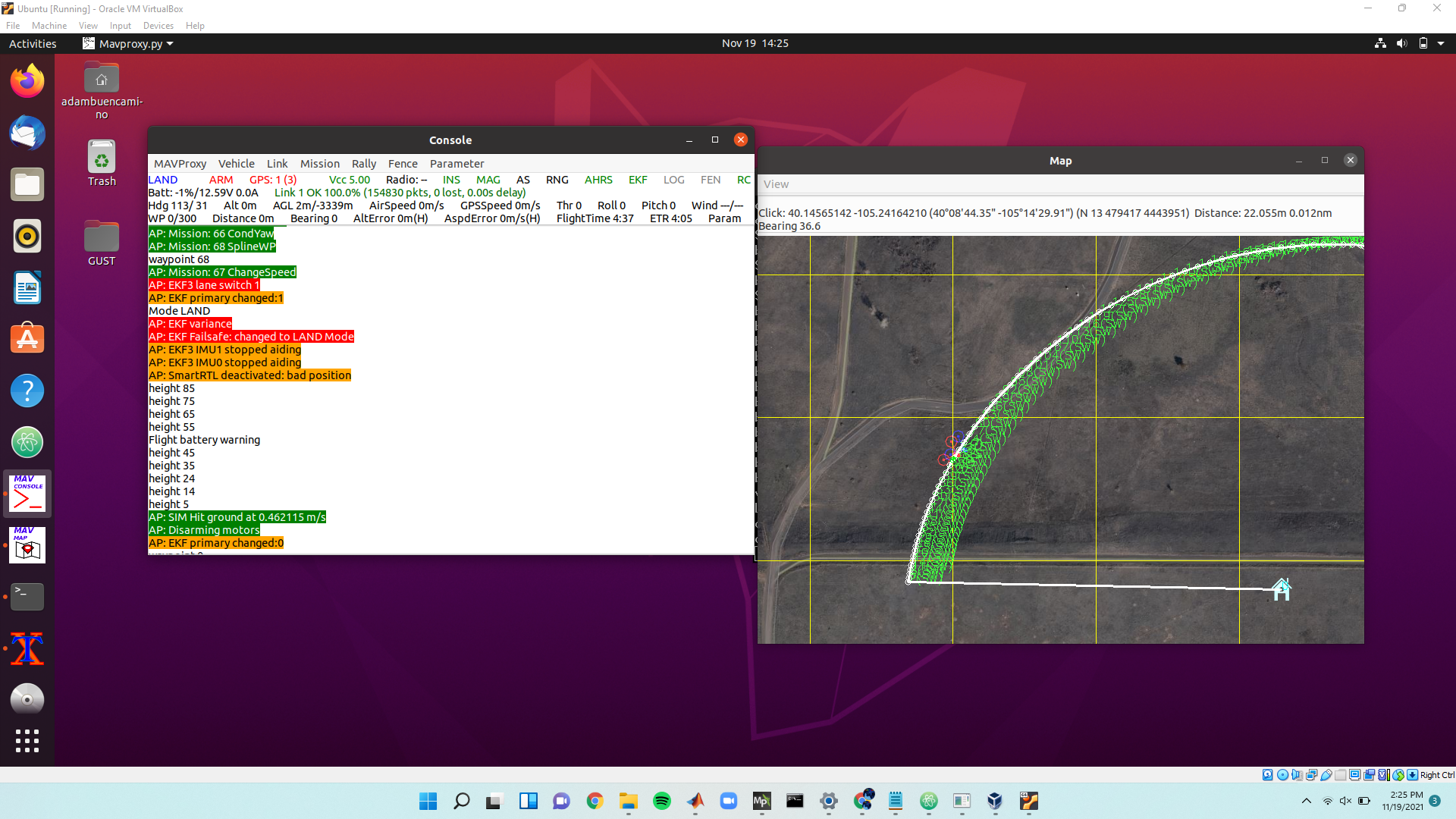 146
[Speaker Notes: What is Going on In This Screenshot?
The copter is following the LEO trajectory and hitting waypoints as shown in the highlighted green messages in the MAVLINK console
At the instance where the copter is located in the screenshot is where the param set SIM_GPS_DISABLE 1 command was passed 
At this instance the GPS failed as shown in the highlighted red messages in the MAVLINK console
The copter went into a failsafe mode and changed the mode to “LAND MODE”
The orange warning message tell the user that the EKF inertial sensors are no longer aiding the flight
At the end of the flight, the drone hits the ground at the normal 0.462115 m/s and disarms the motors appropriately]
Gazebo Physics Engine and First Principles
1st Principles Quadrotor Dynamics 
Assume Symmetrical Quadrotor 
Assume point mass
F = f_grav + f_aero + f_cntrl
m = m_aero + m_cntrl 
No lift force
Lift force is treated as thrust not an aerodynamic force 
Drag is the only aerodynamic force 
Drag acts exactly opposite of air-relative velocity 
Approximates relative wetted area for drag 
Idealizes rotors/mechanical systems 
Would require rederivation of equations of motion if rotor configuration would change 
Linearlized: Small Disturbance Theory 
Defines variables wrt hover state 
Does not accurately model each variable response to a disturbance
Gazebo UAS Dynamics 
Extracts rotor configuration from ardupilot  
Forces & moments are modeled directly from rotors and across the UAS
Lift and drag are treated as aerodynamic forces separate from motor forces
Drag is calculated from drone configuration as the UAS moves throughout simulated world 
Able to adapt to various configurations/disturbances
147
Gazebo Physics Engine and First Principles Cont.
1st Principles EOM
Quadrotor Response to Disturbances Example
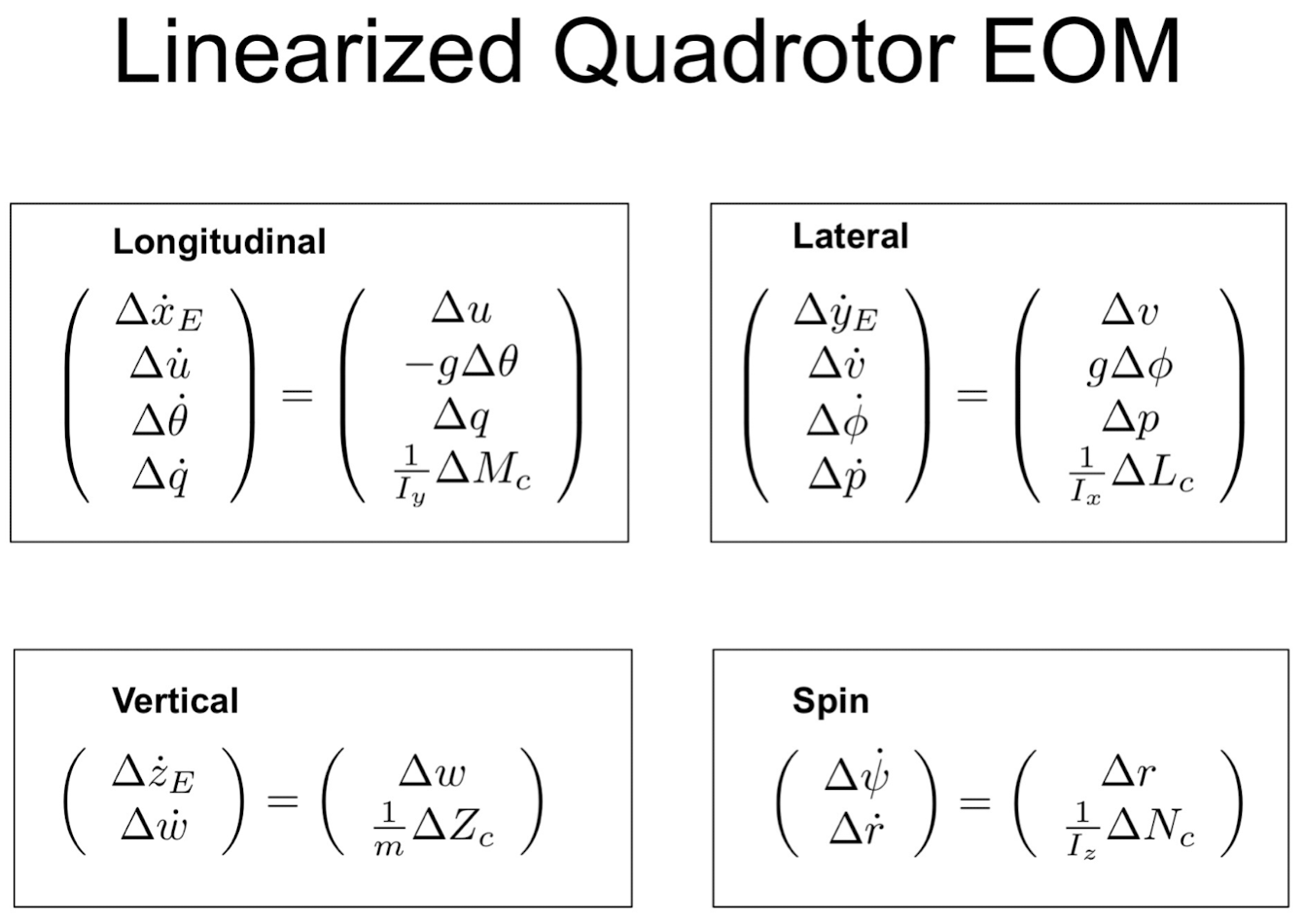 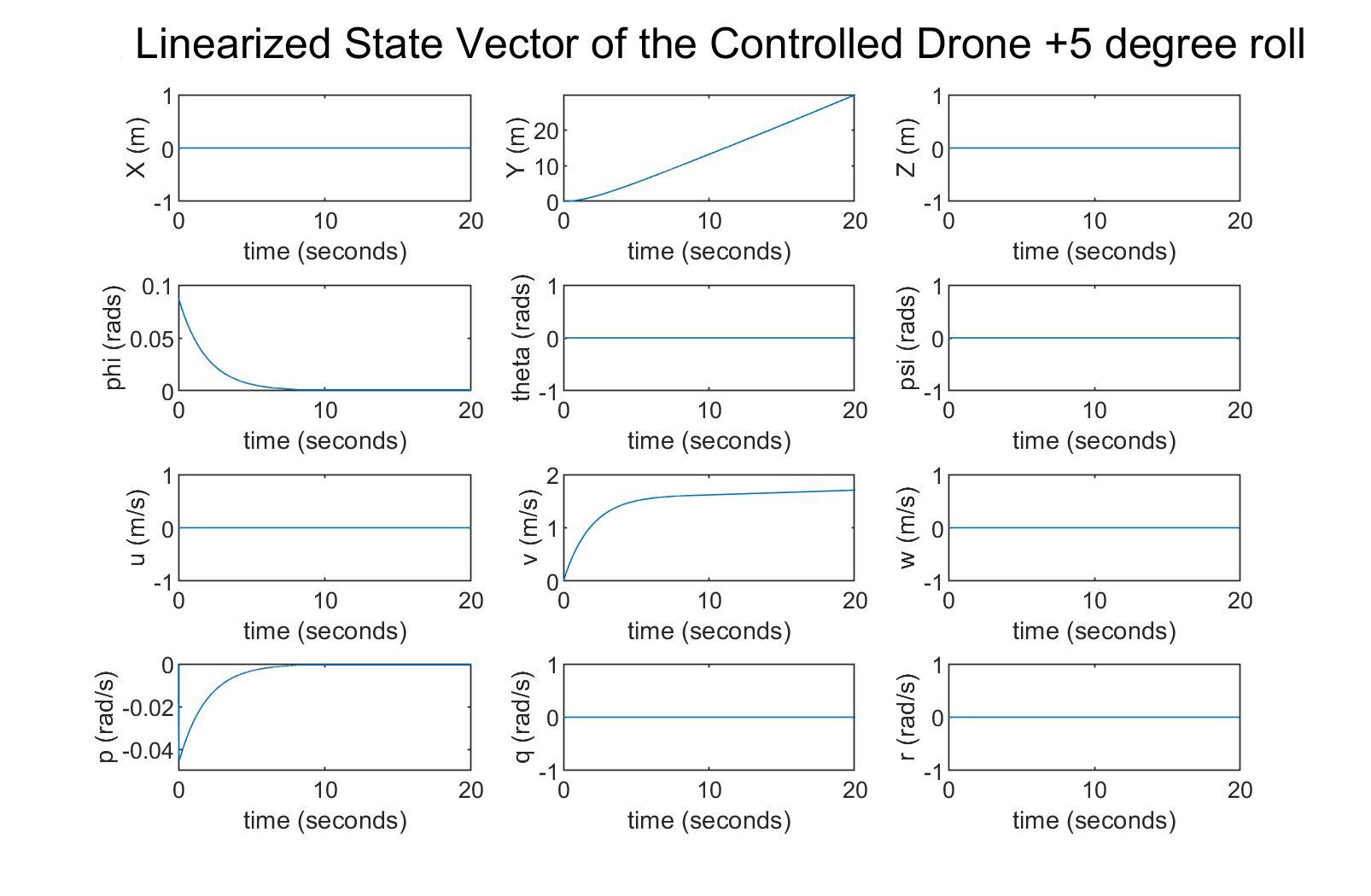 148
Gazebo Physics Engine and First Principles Cont.
Gazebo ODE Architecture
Uses a Physics SDK Engine to perform dynamics (rigid-body, flexible-body, fluid, particle) simulation 
Simulation of Equations of Motion 
Lagrange Multiplier - state space model which accounts for accounts for all body degrees of freedom and models forces explicitly
Reduced Coordinate - system of tracking bodies without tracking every variable of the body
Implements a hybrid system to take advantage of variables Lagrange tracks and the speed with the reduced coordinate system has
Integration of EOM
 Solves the EOM over time using implicit integration 
Acceleration as a function of future forces. Causes numerical dampling = more stable 
Constraint Based Modeling 
1st principles uses constraint force modeling - user calculated forces applied to bodies  
Lots of parameters to tune, harder to achieve/model desired effects
Gazebo uses constraint based modeling - velocity/acceleration constraints for EOM 
More versatile system that more accurately models the behavior of complex systems
149
[Speaker Notes: Physics SDK Presentation overview : http://ode.org/slides/parc/dynamics.pdf]
ArduPilot Flight Modes
Basic Flight Modes							Advanced Flight Modes
Stabilize
Self leveling roll and pitch axis
Alt Hold
Hold Altitude and self level roll and pitch
Loiter
Hold altitude and position, use GPS for movement
Return to launch
Return to take off location
Auto
Follow predetermined waypoints
Guided
Navigate to single points commanded by GCS
Auto tune
Automated pitch and bank maneuvers to improve control loops
Follow
Follows another vehicle
Land
Reduces altitude to ground level, goes straight down
150
Technical Sources
[1] “Static Testing of Micro Propellers” Selig, Michael et al., University of Illinois at Urbana-Champaign, August 2008.
[2] “Theory of Aerospace Propulsion”, Pasquale M. Sforza, Butterworth-Heinemann, 2017.
[3] “Calculation of Constant Power Lithium Battery Discharge Curves”, Lance W. Traub, Embry Riddle Aeronautical University, February 2016
151